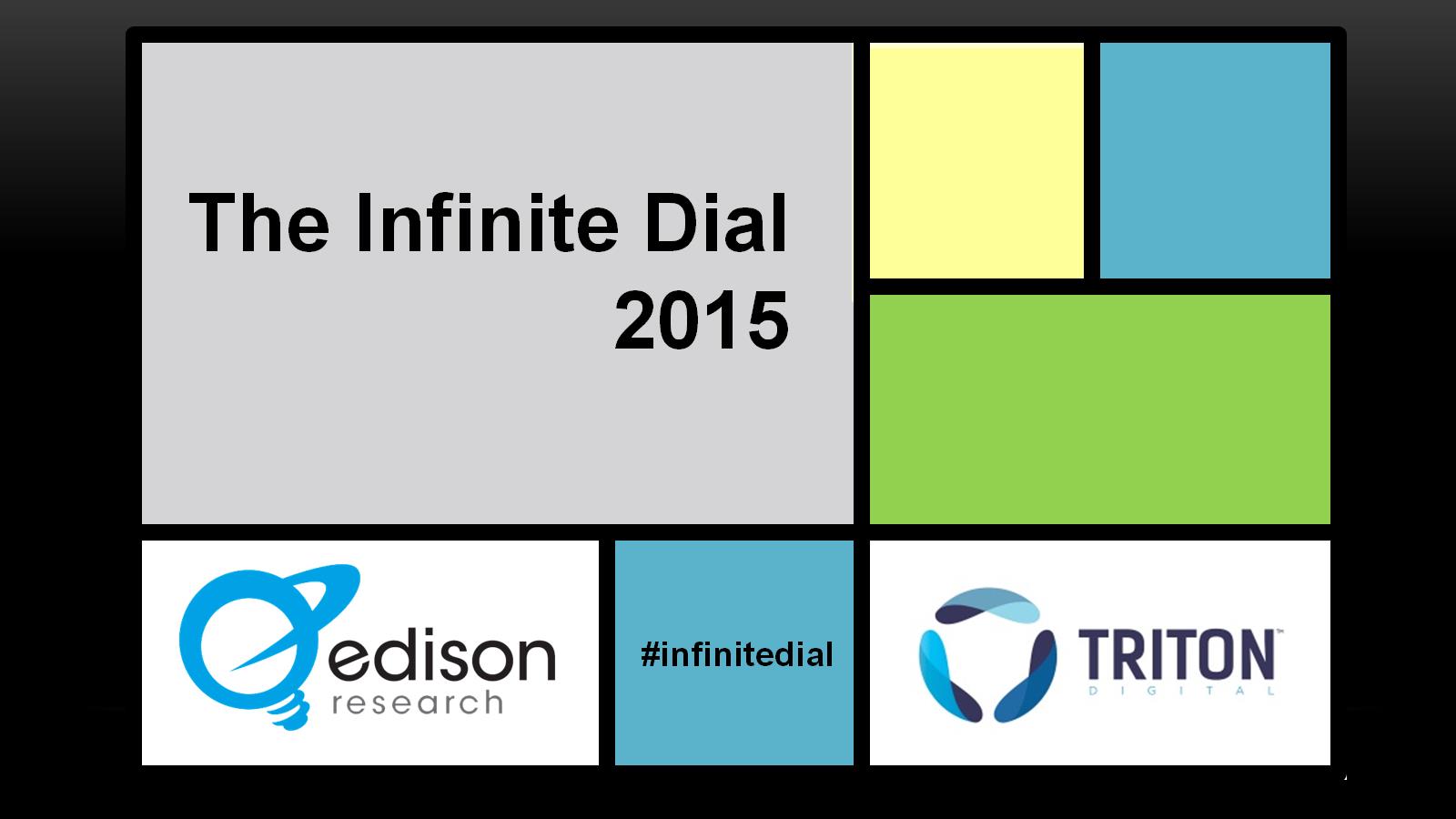 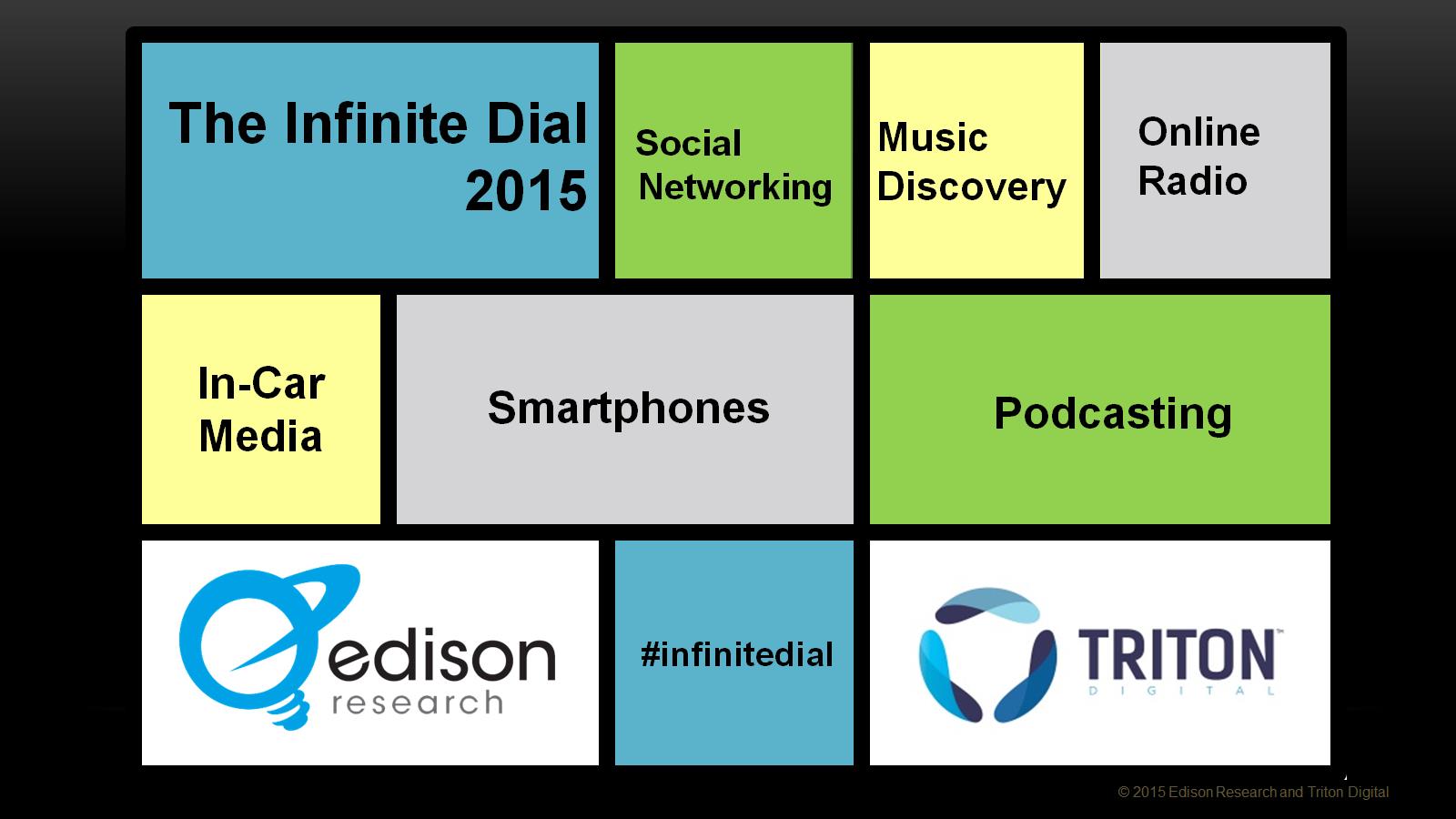 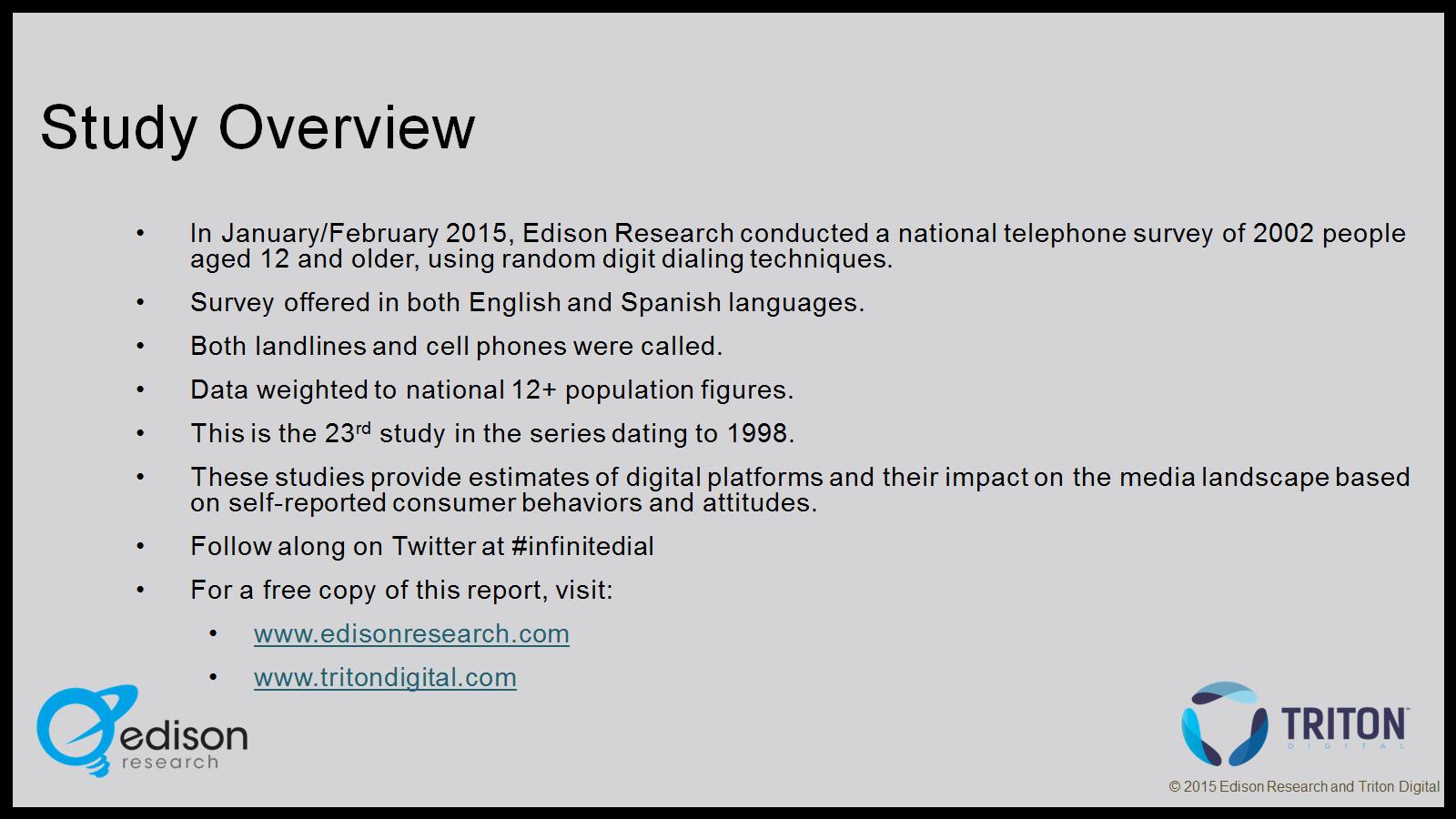 Study Overview
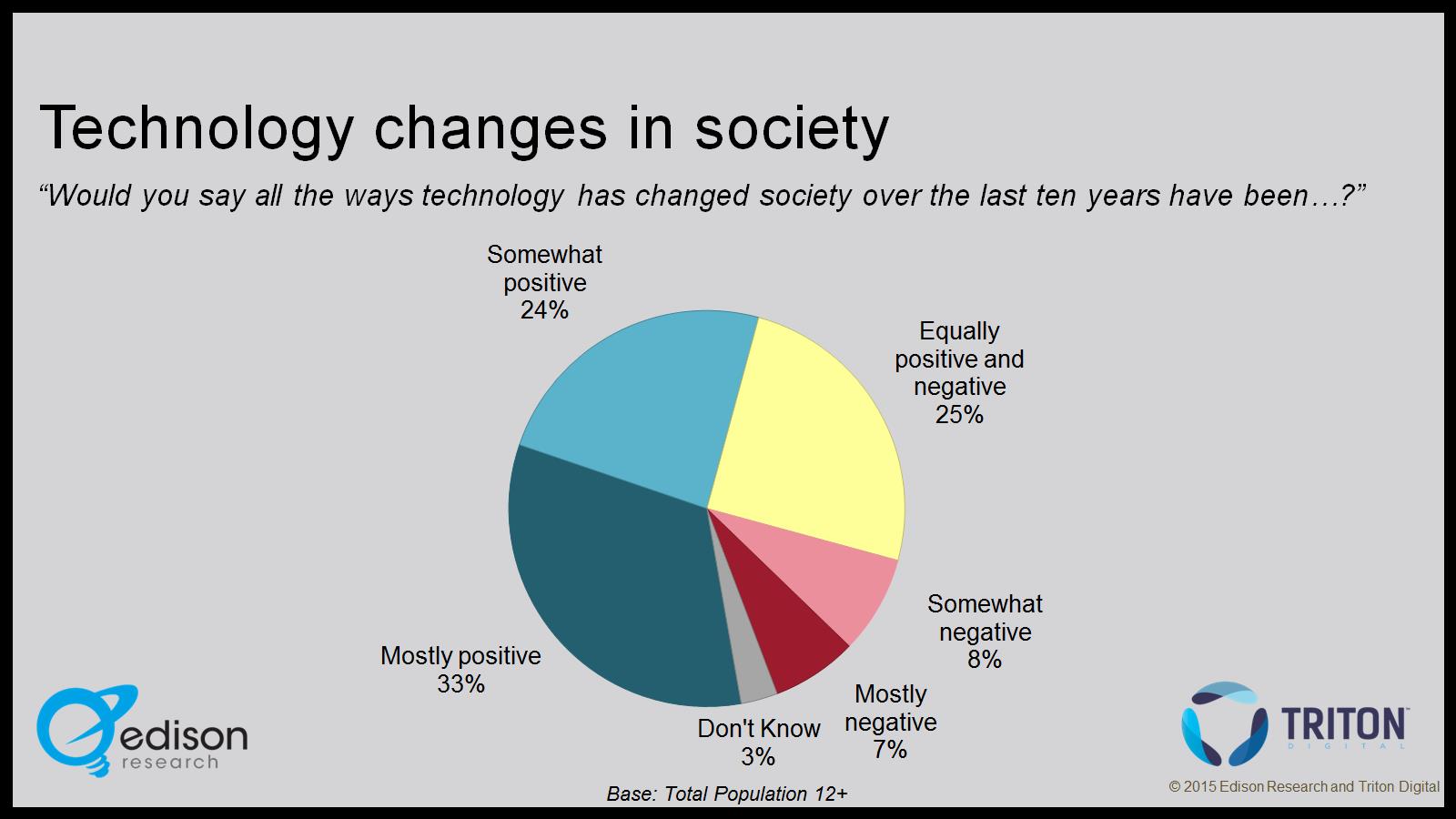 Technology changes in society
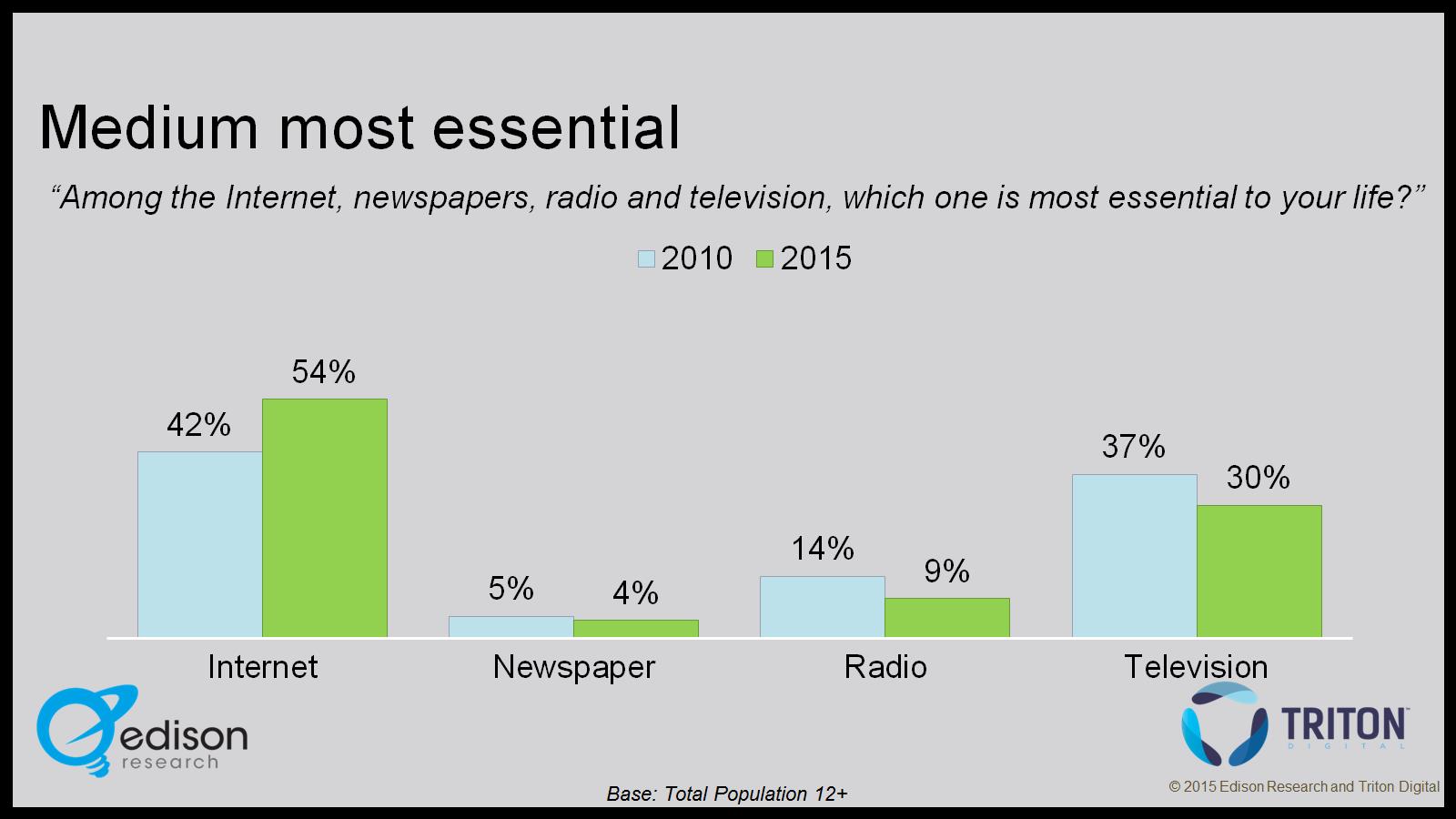 Medium most essential
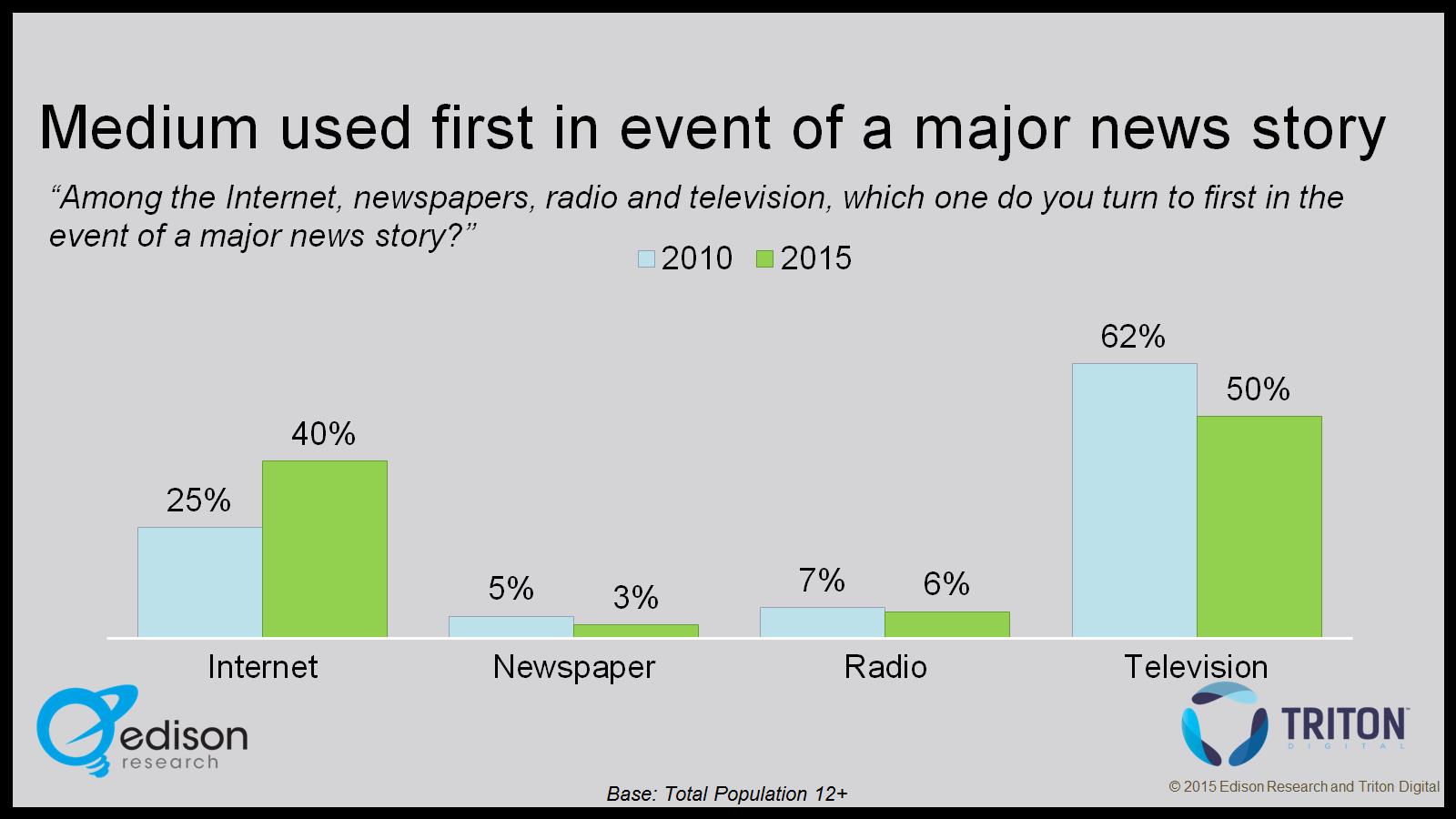 Medium used first in event of a major news story
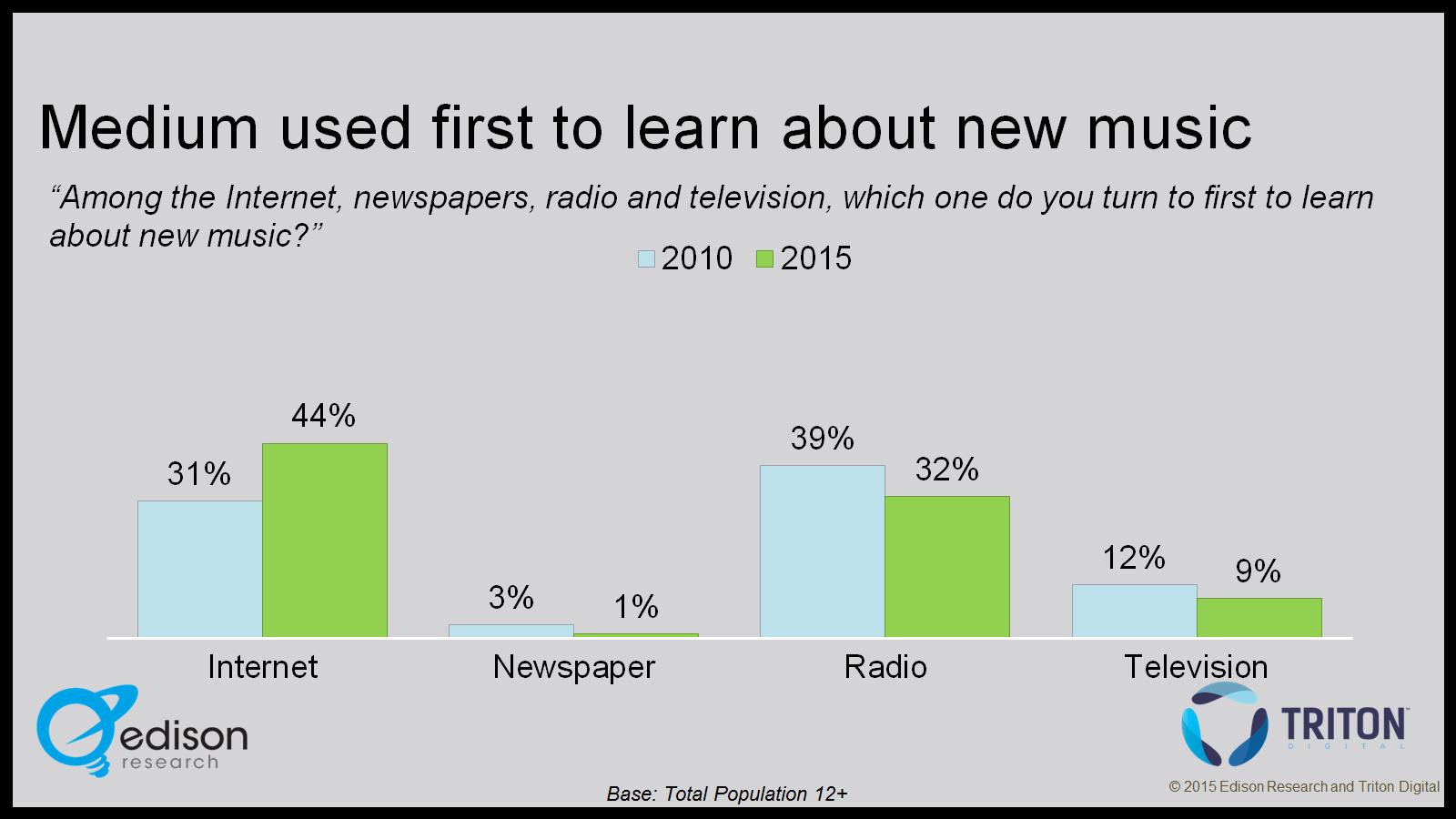 Medium used first to learn about new music
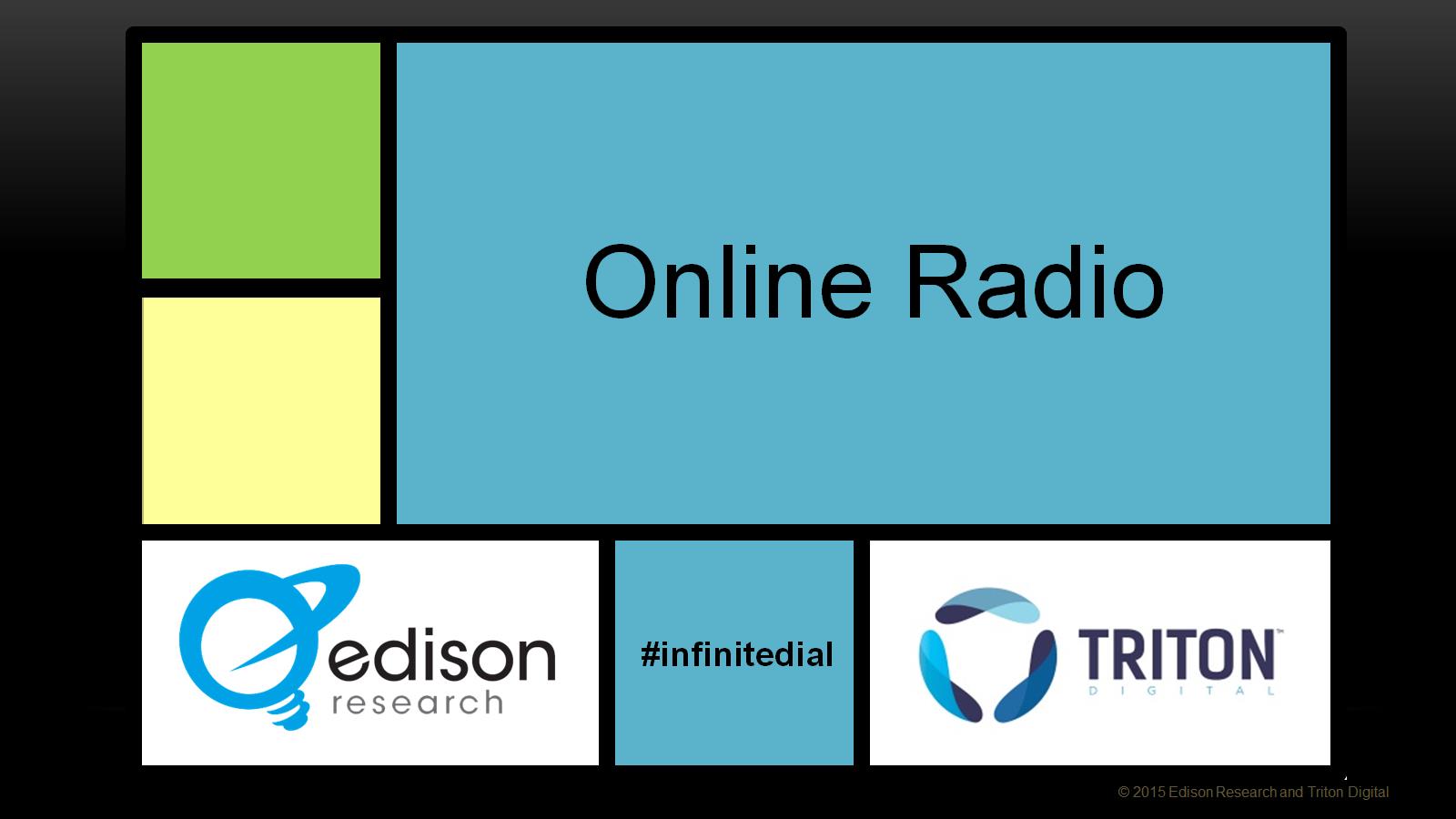 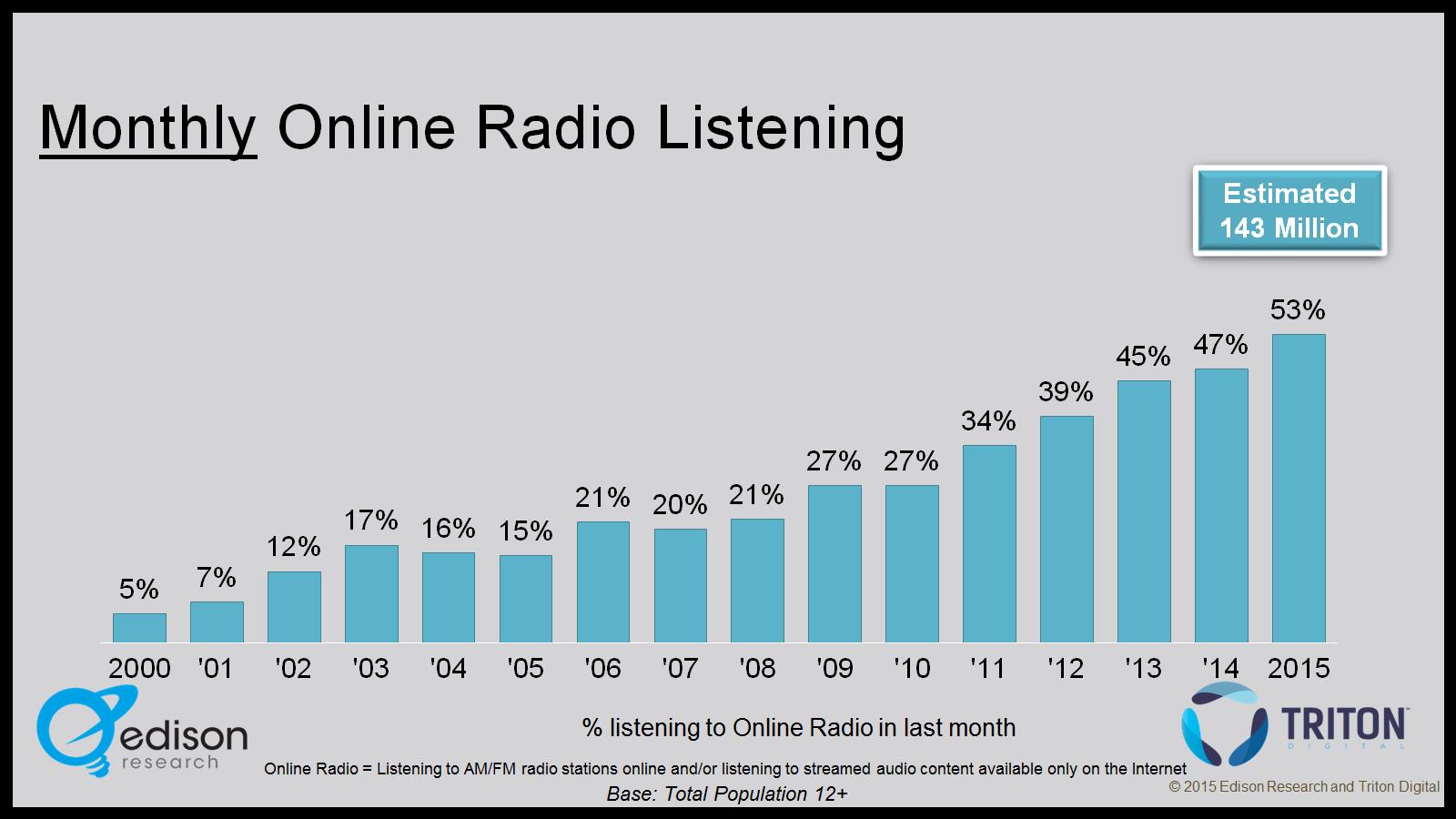 Monthly Online Radio Listening
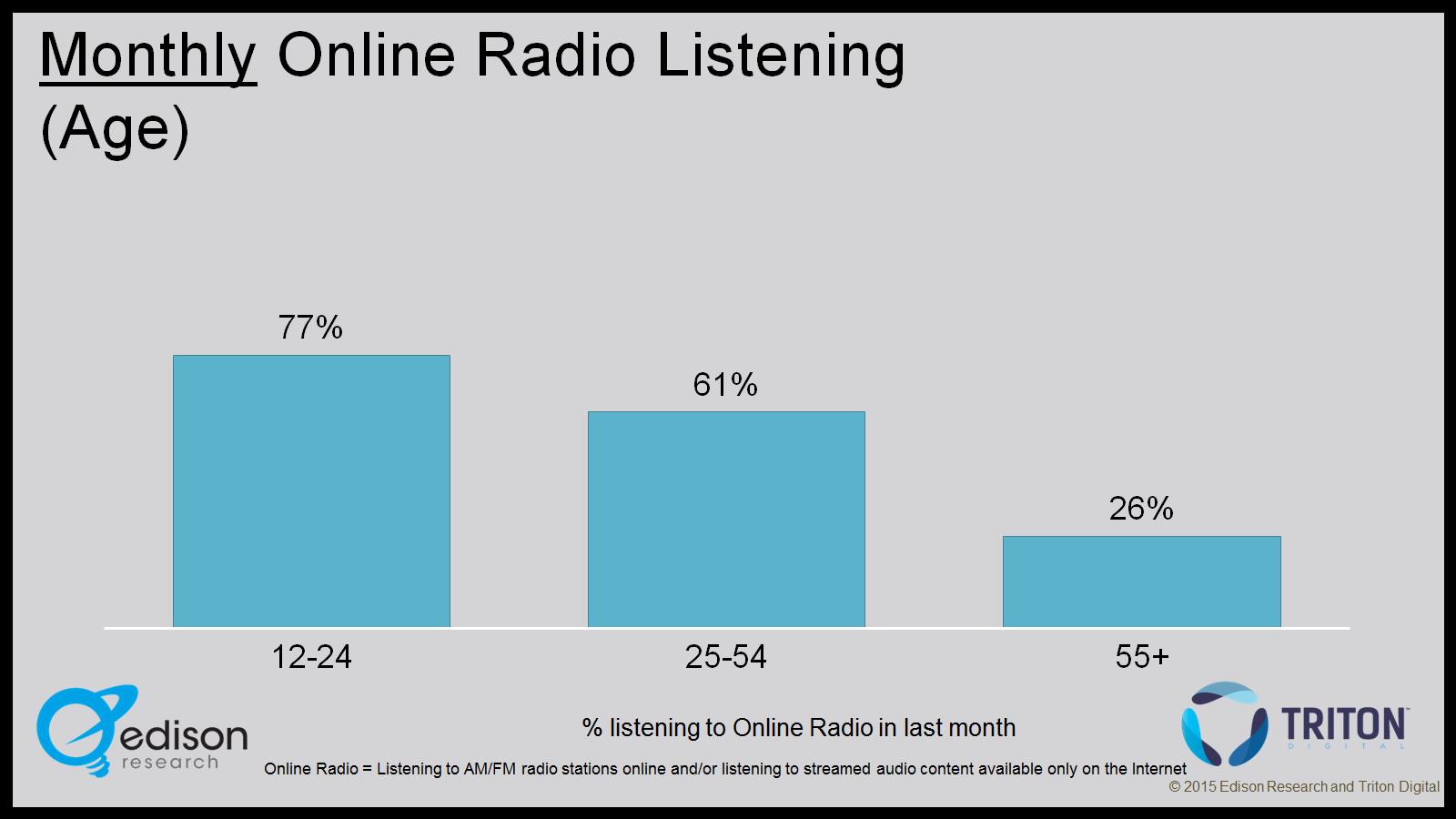 Monthly Online Radio Listening(Age)
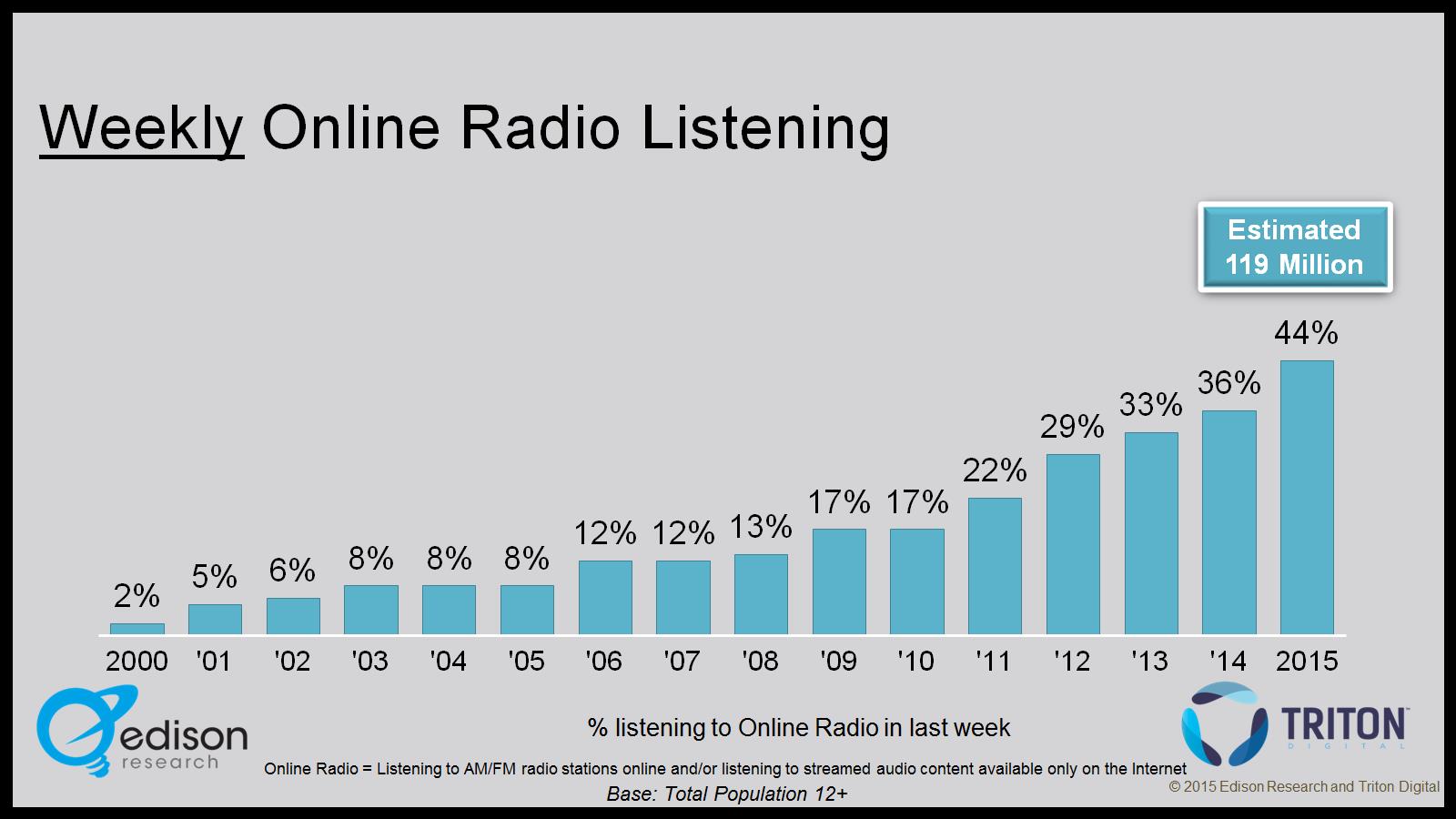 Weekly Online Radio Listening
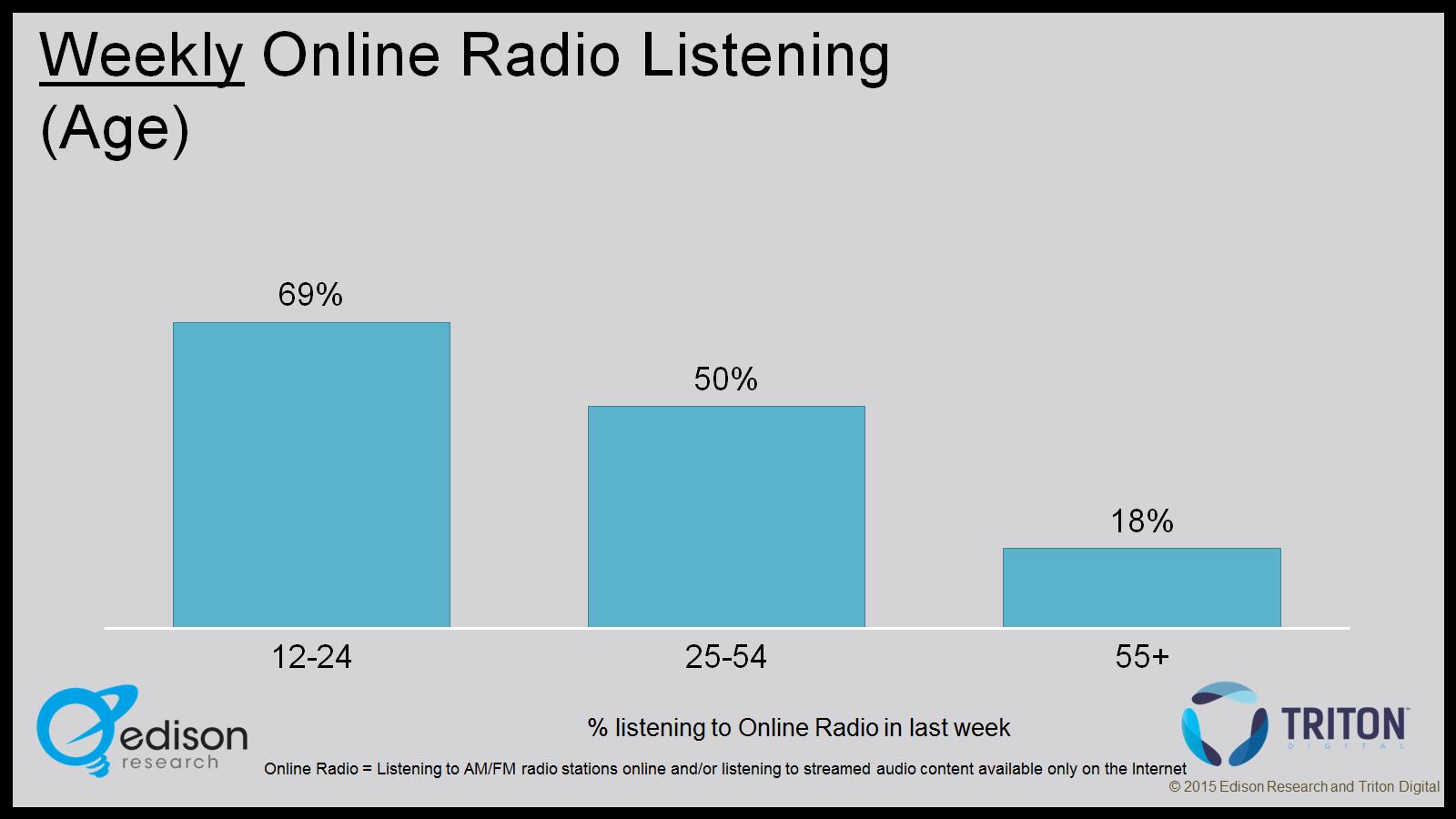 Weekly Online Radio Listening(Age)
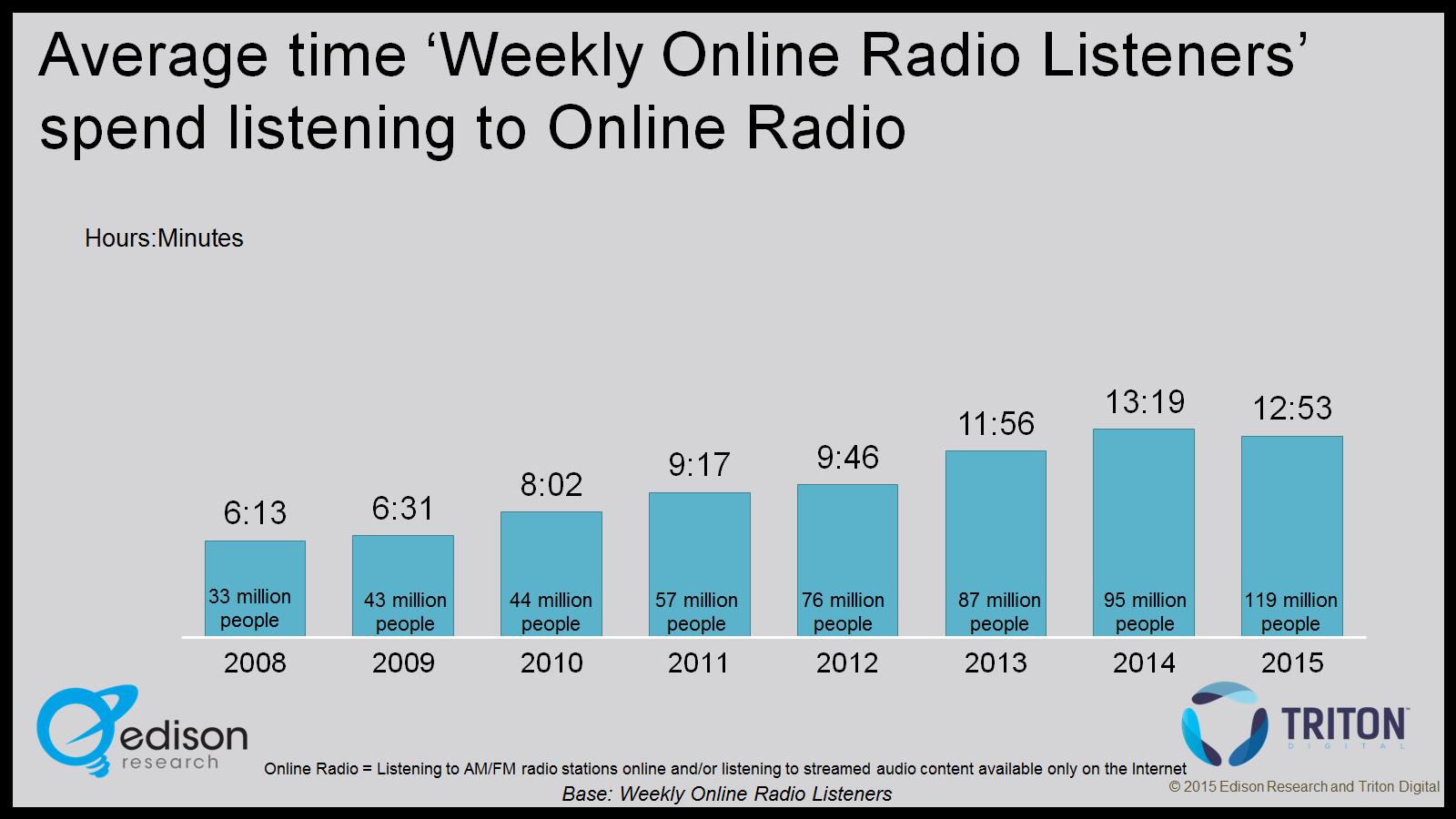 Average time ‘Weekly Online Radio Listeners’ spend listening to Online Radio
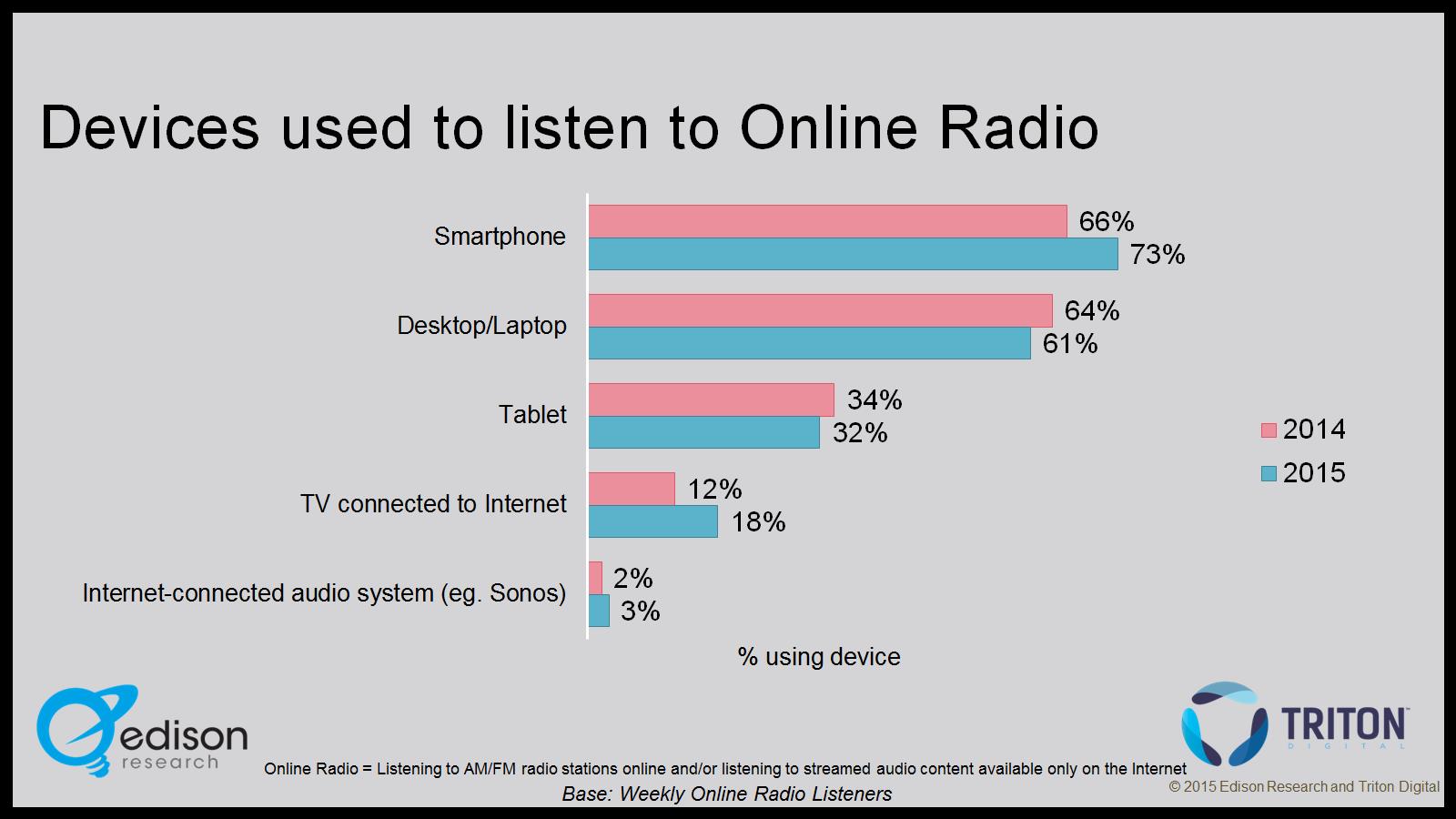 Devices used to listen to Online Radio
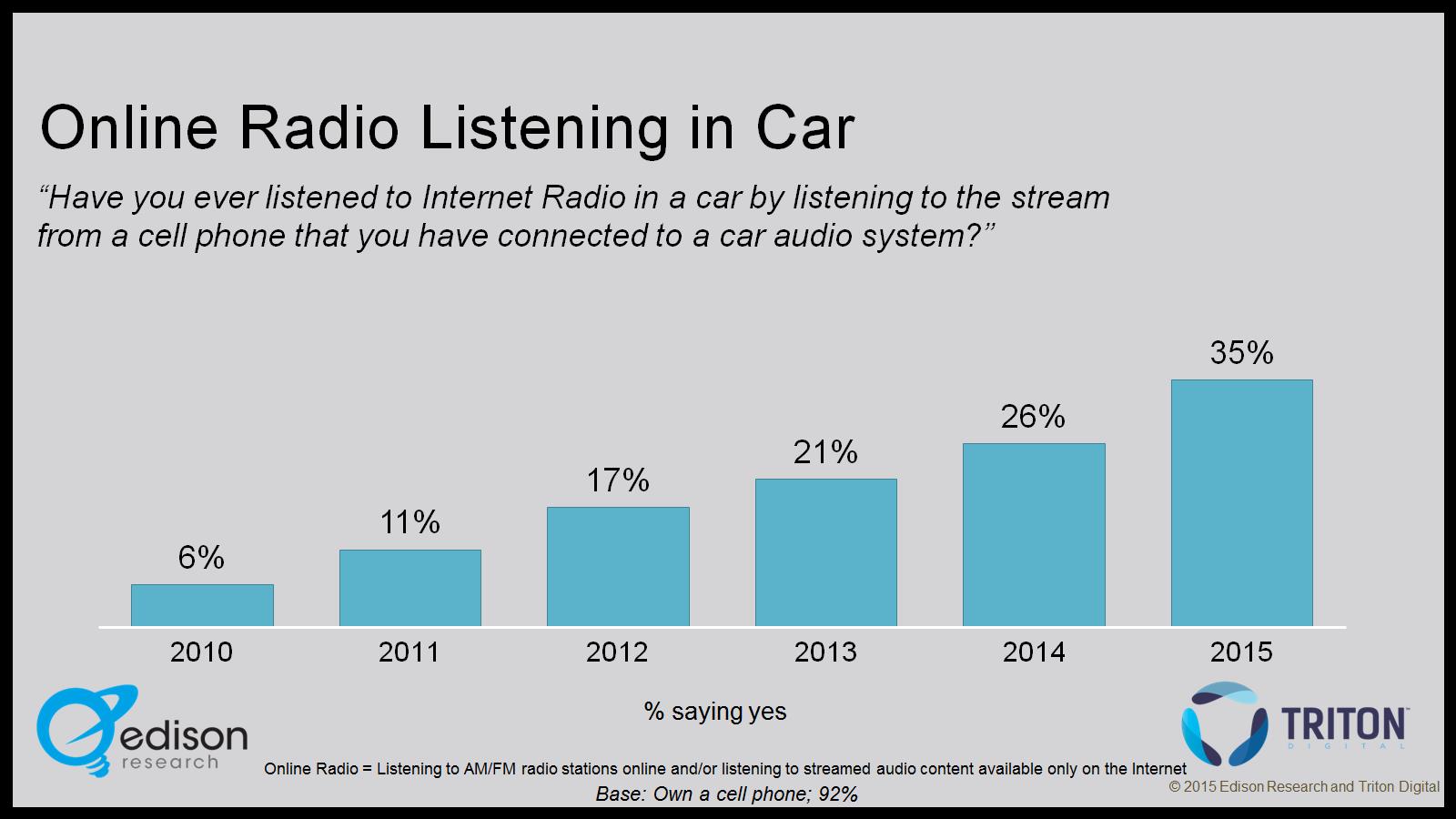 Online Radio Listening in Car
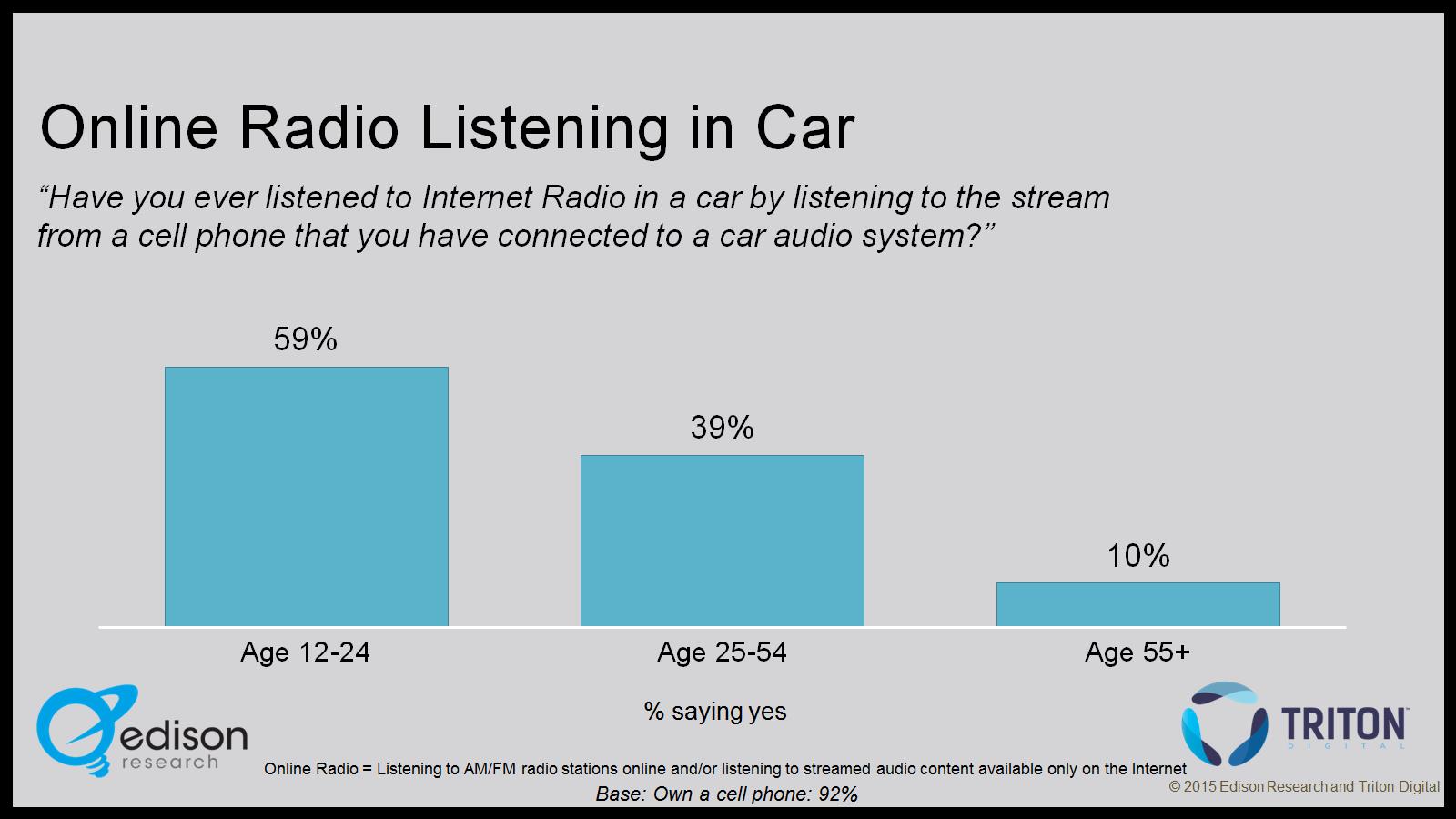 Online Radio Listening in Car
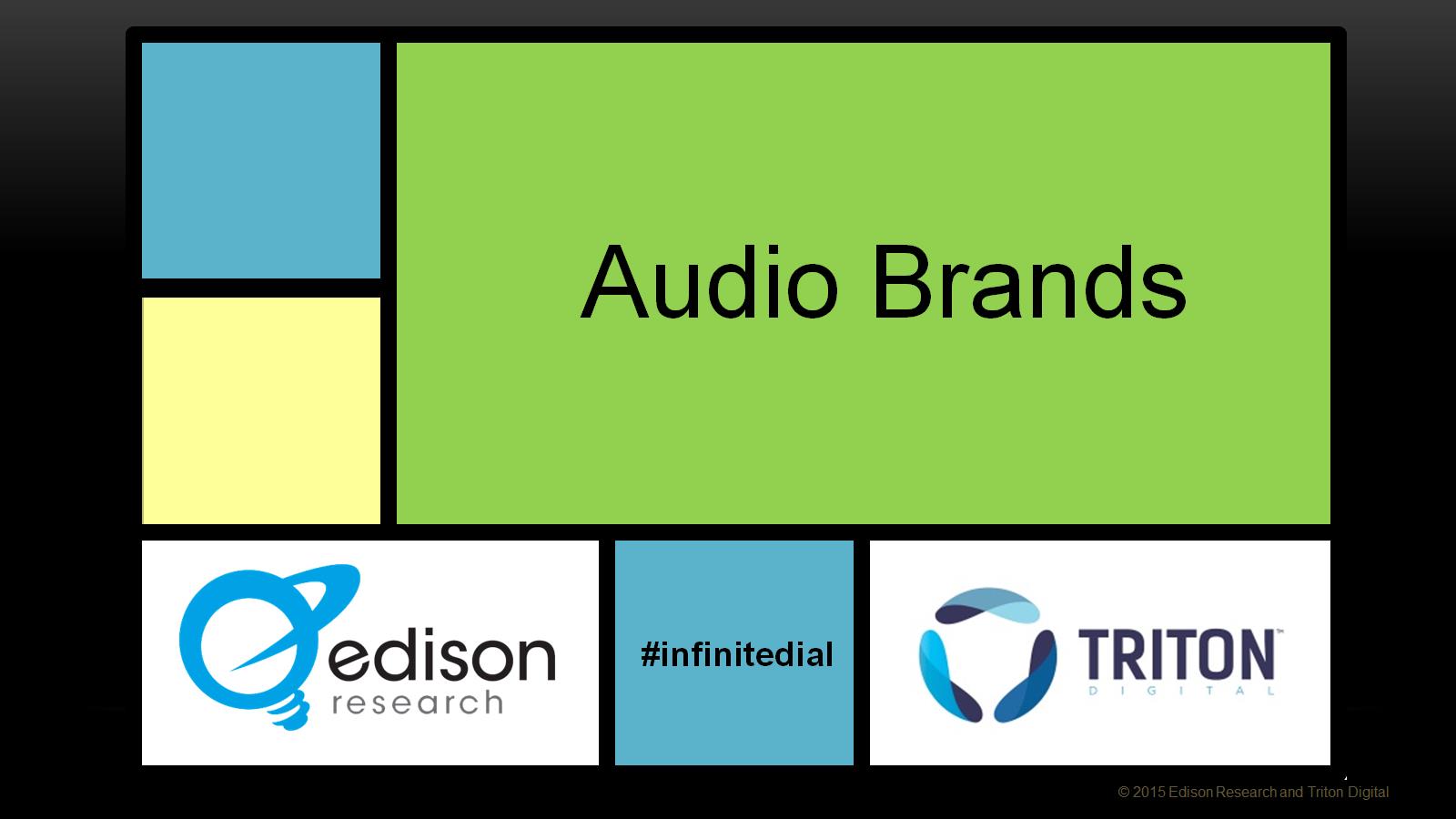 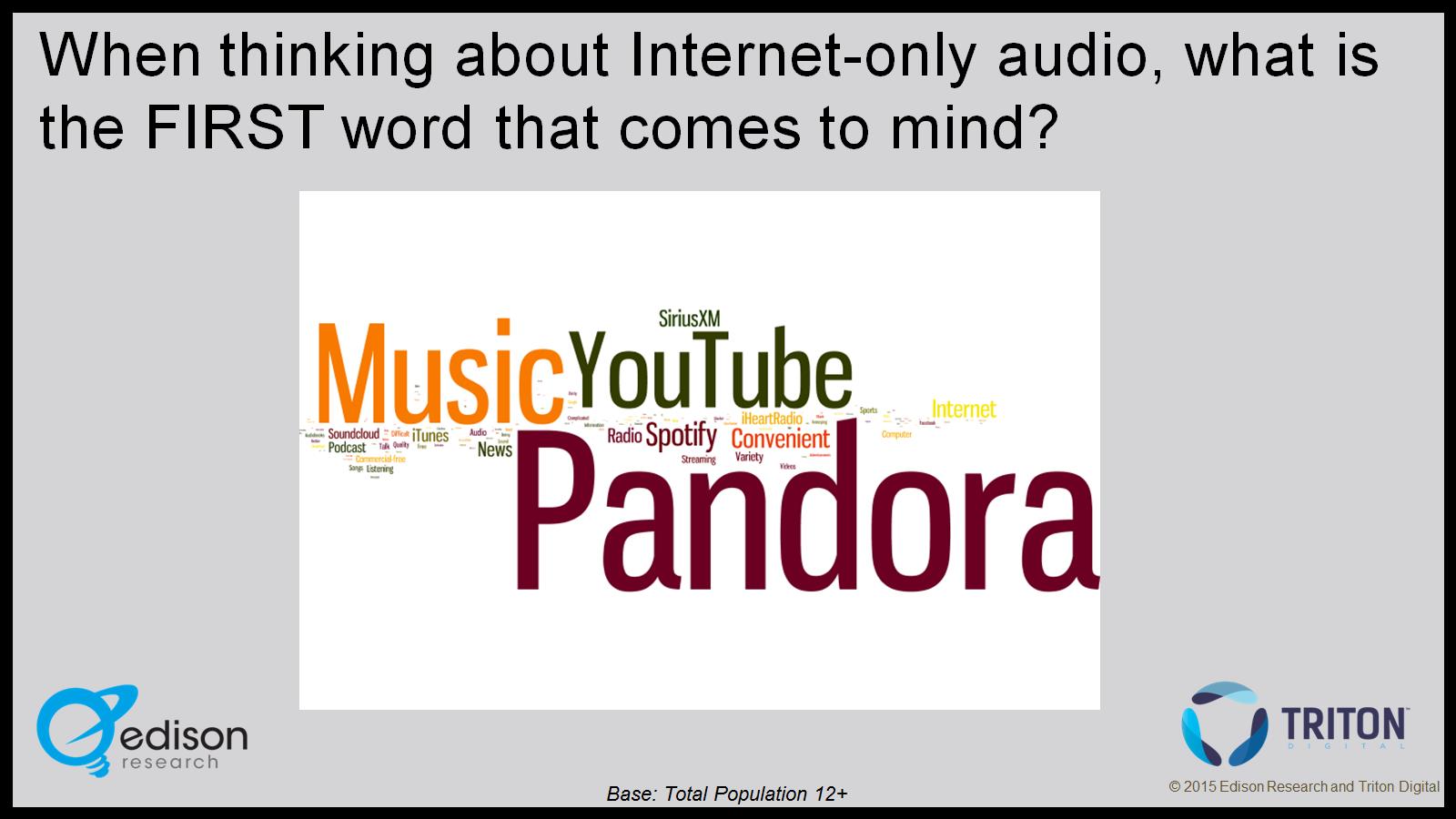 When thinking about Internet-only audio, what is the FIRST word that comes to mind?
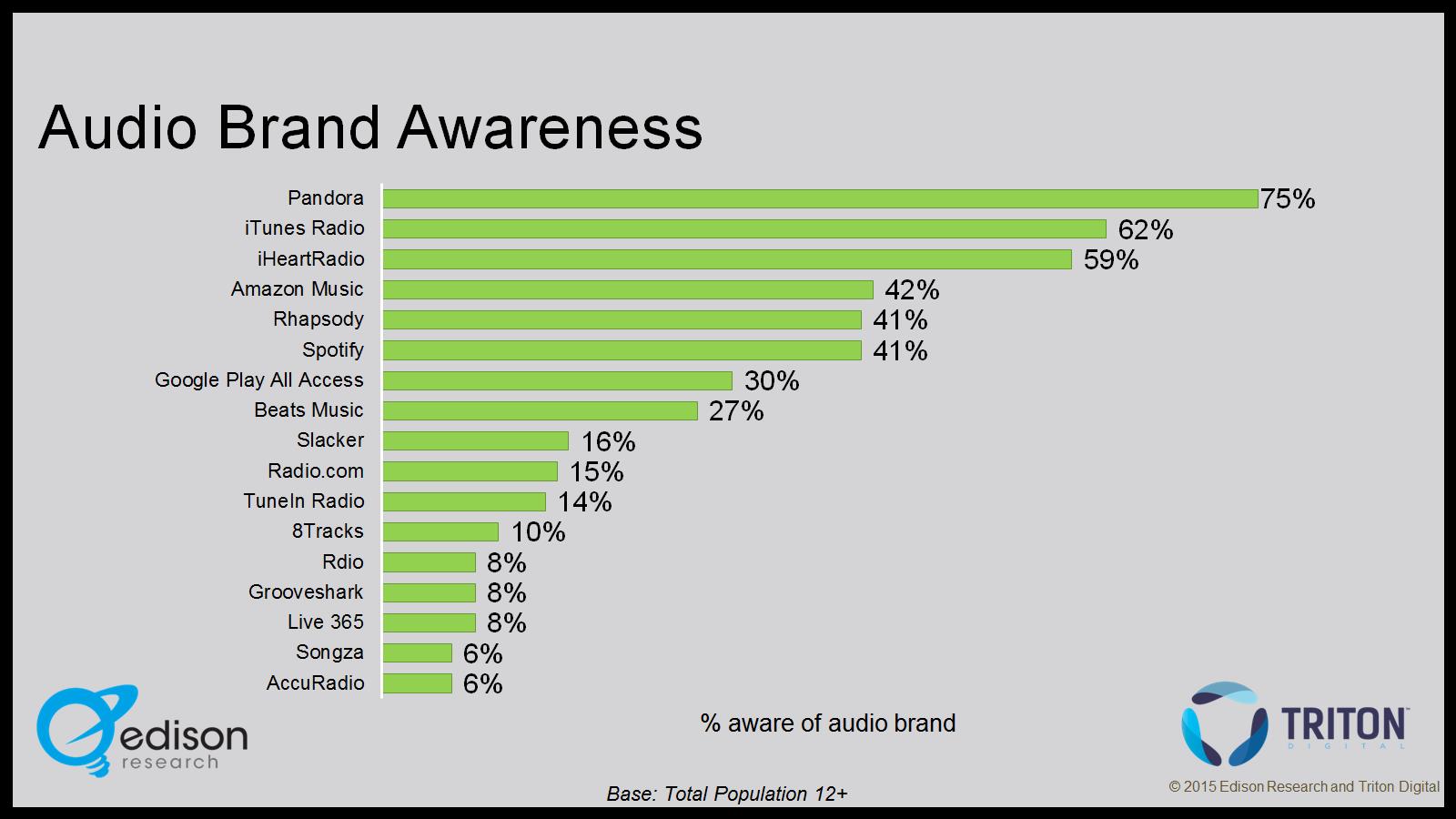 Audio Brand Awareness
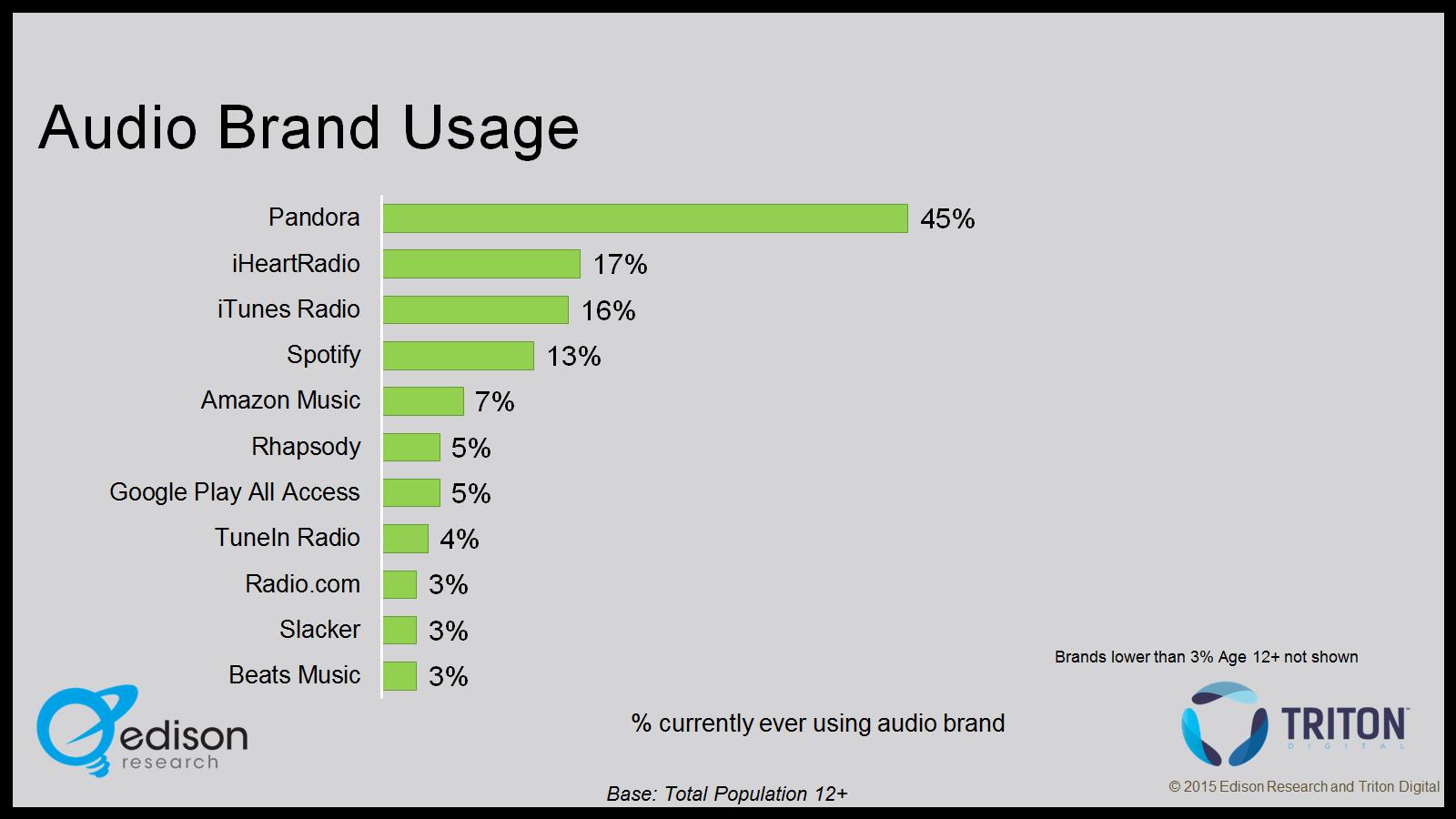 Audio Brand Usage
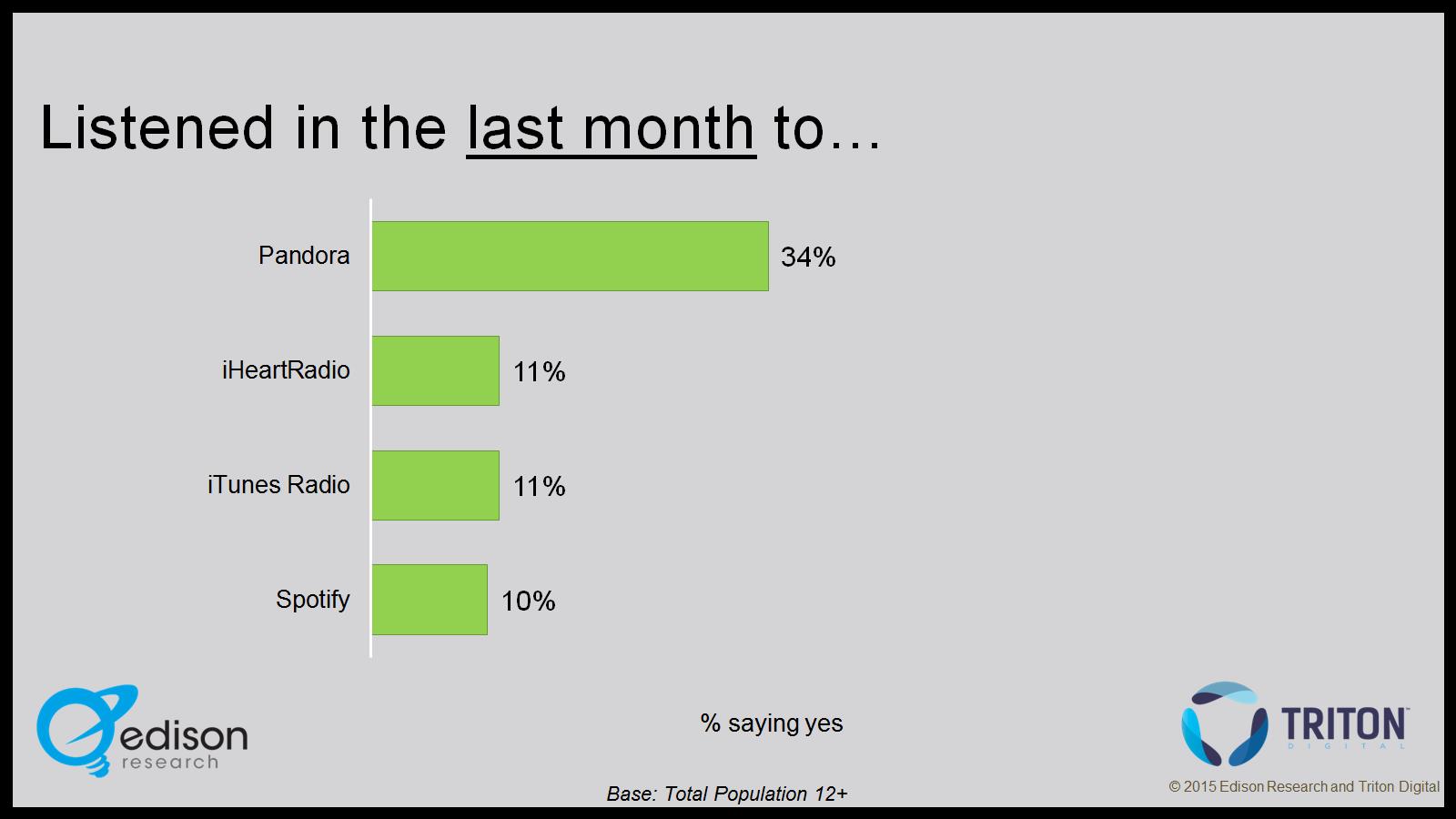 Listened in the last month to…
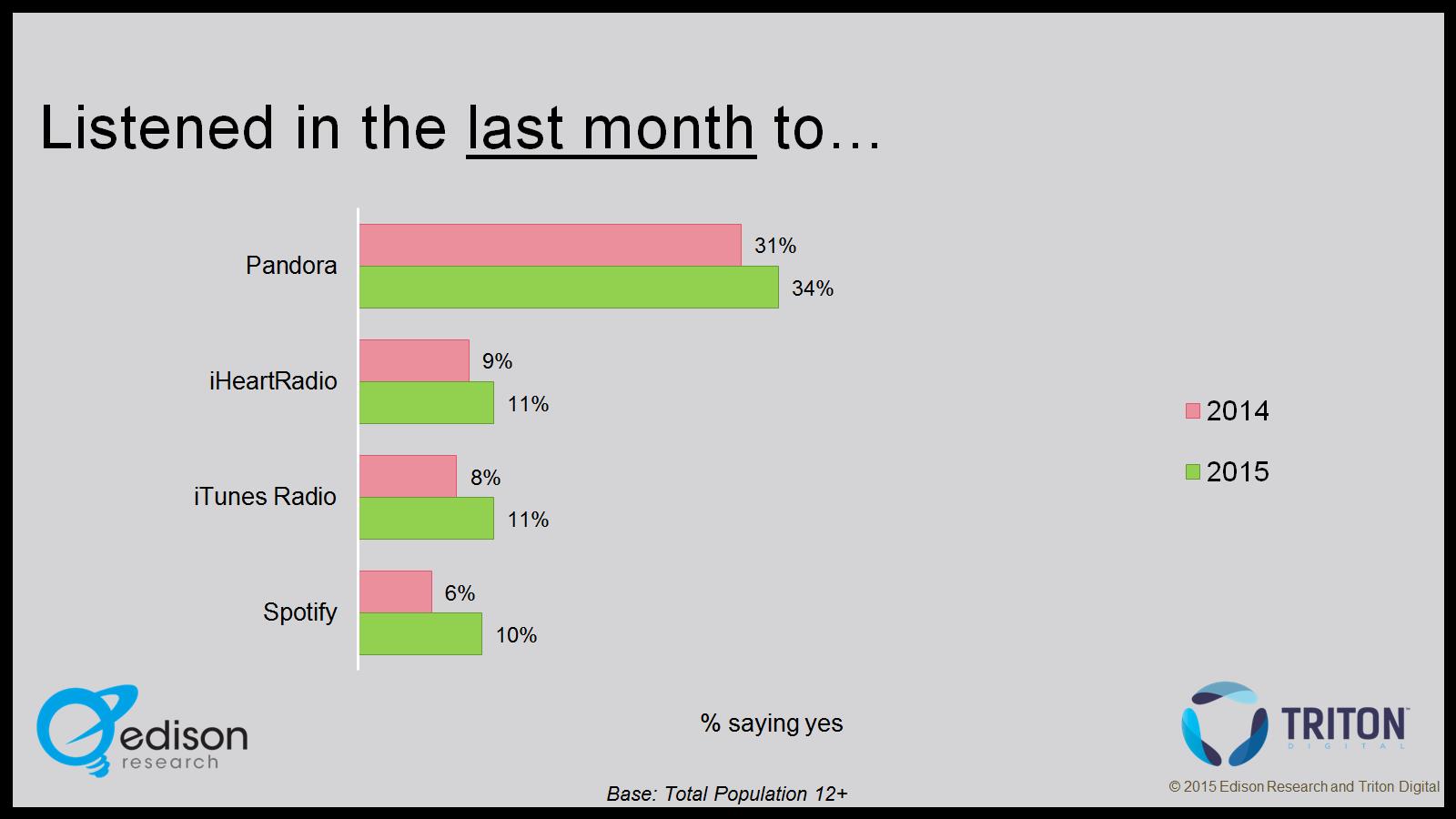 Listened in the last month to…
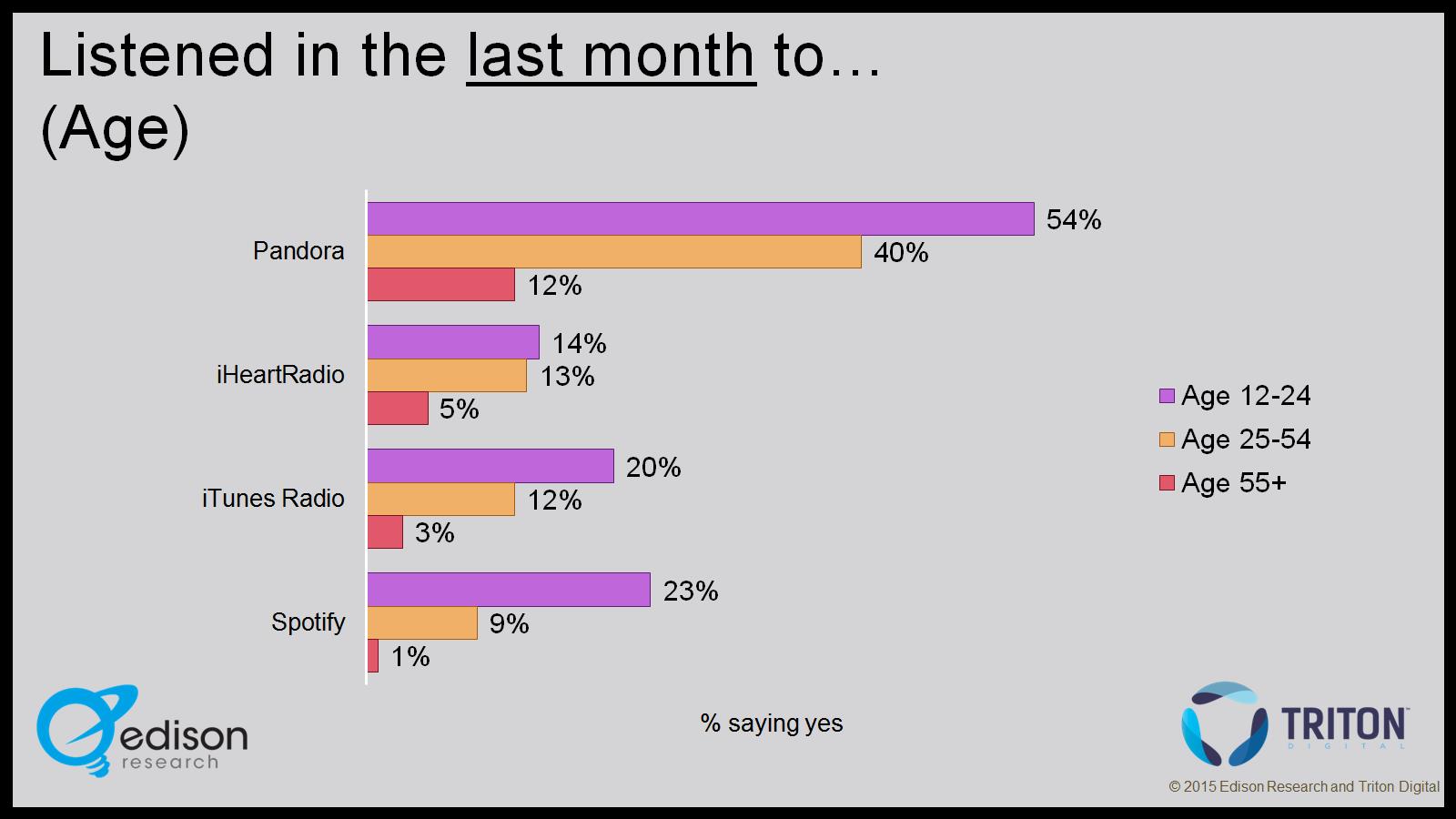 Listened in the last month to…(Age)
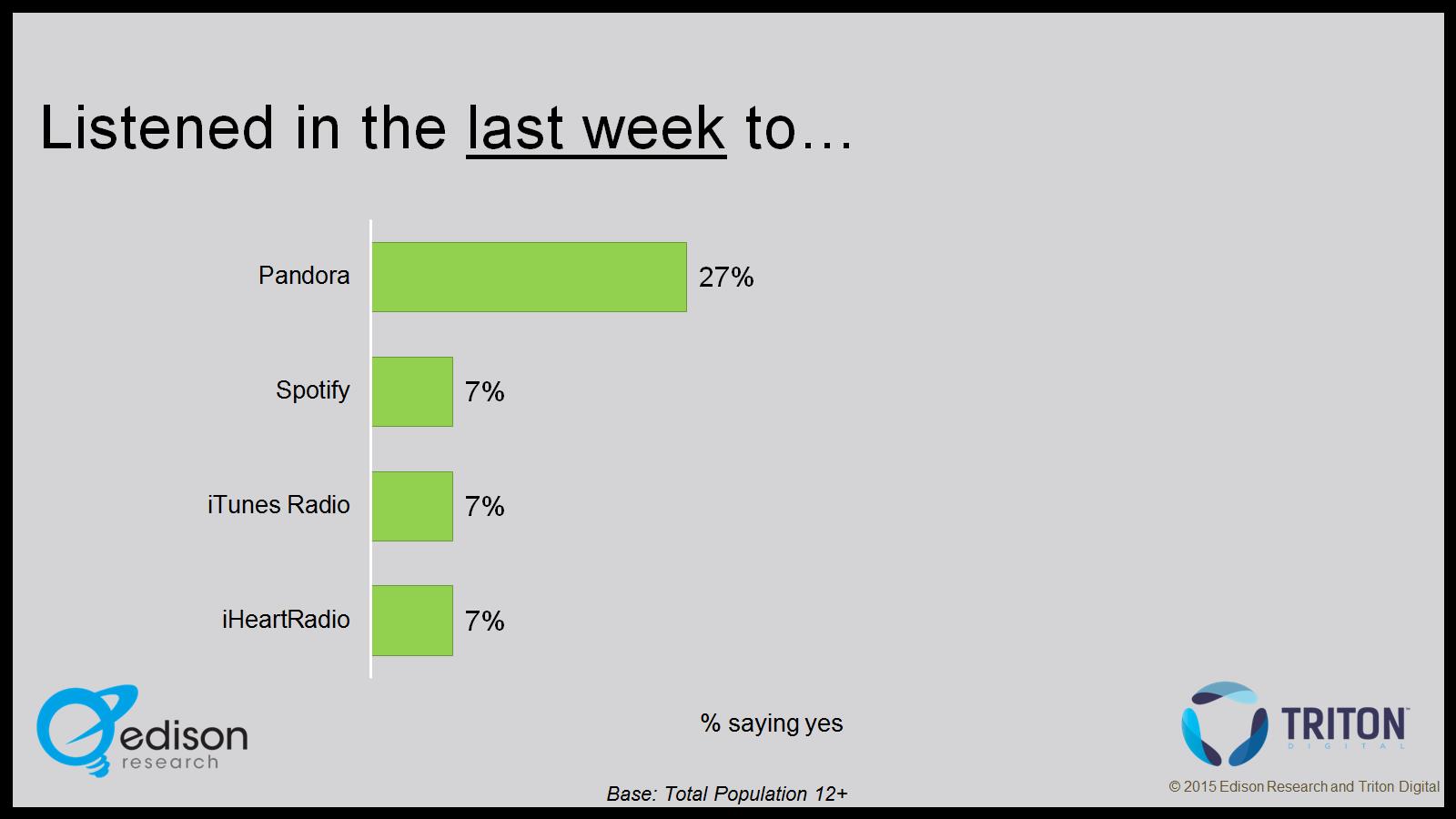 Listened in the last week to…
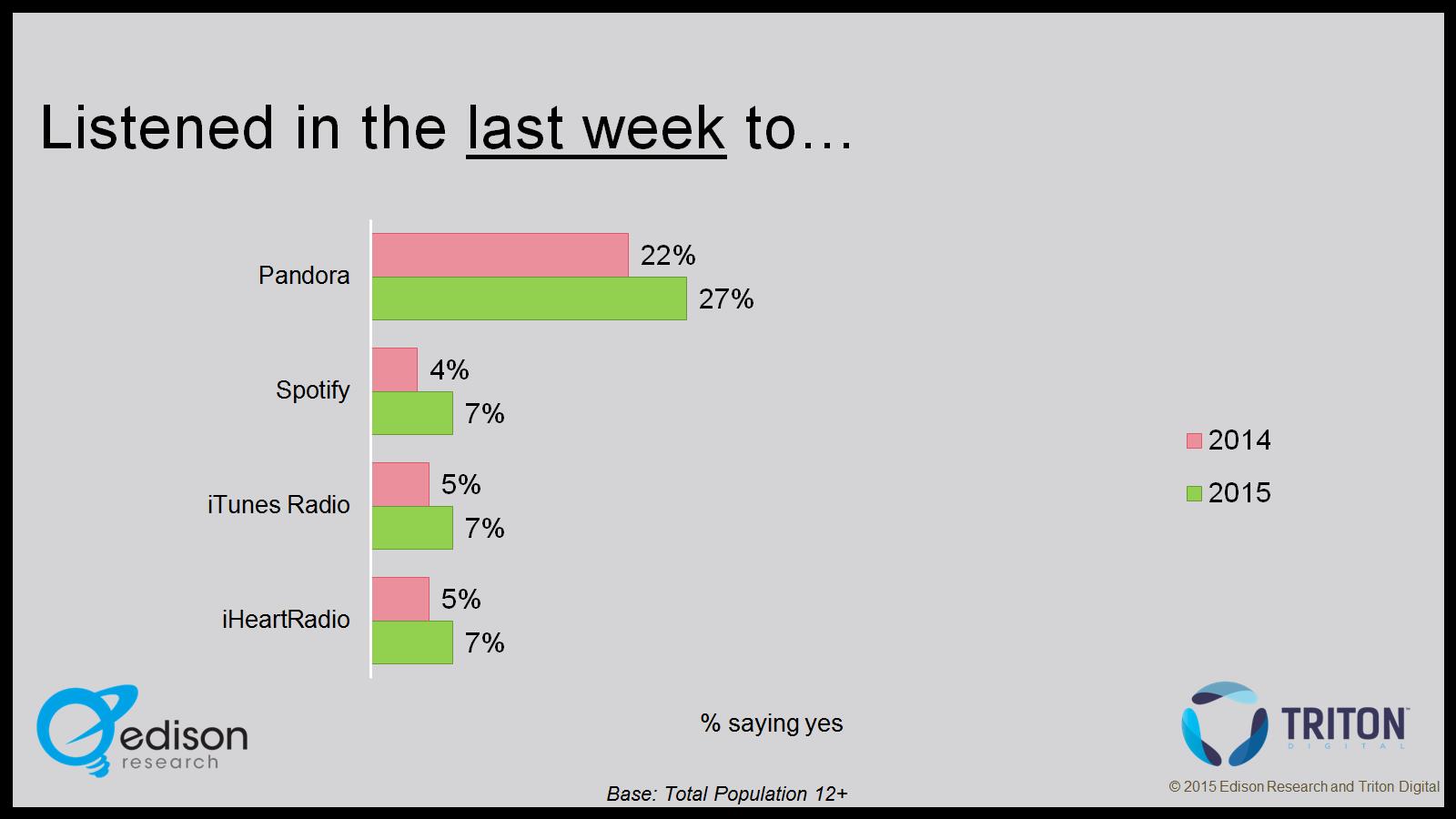 Listened in the last week to…
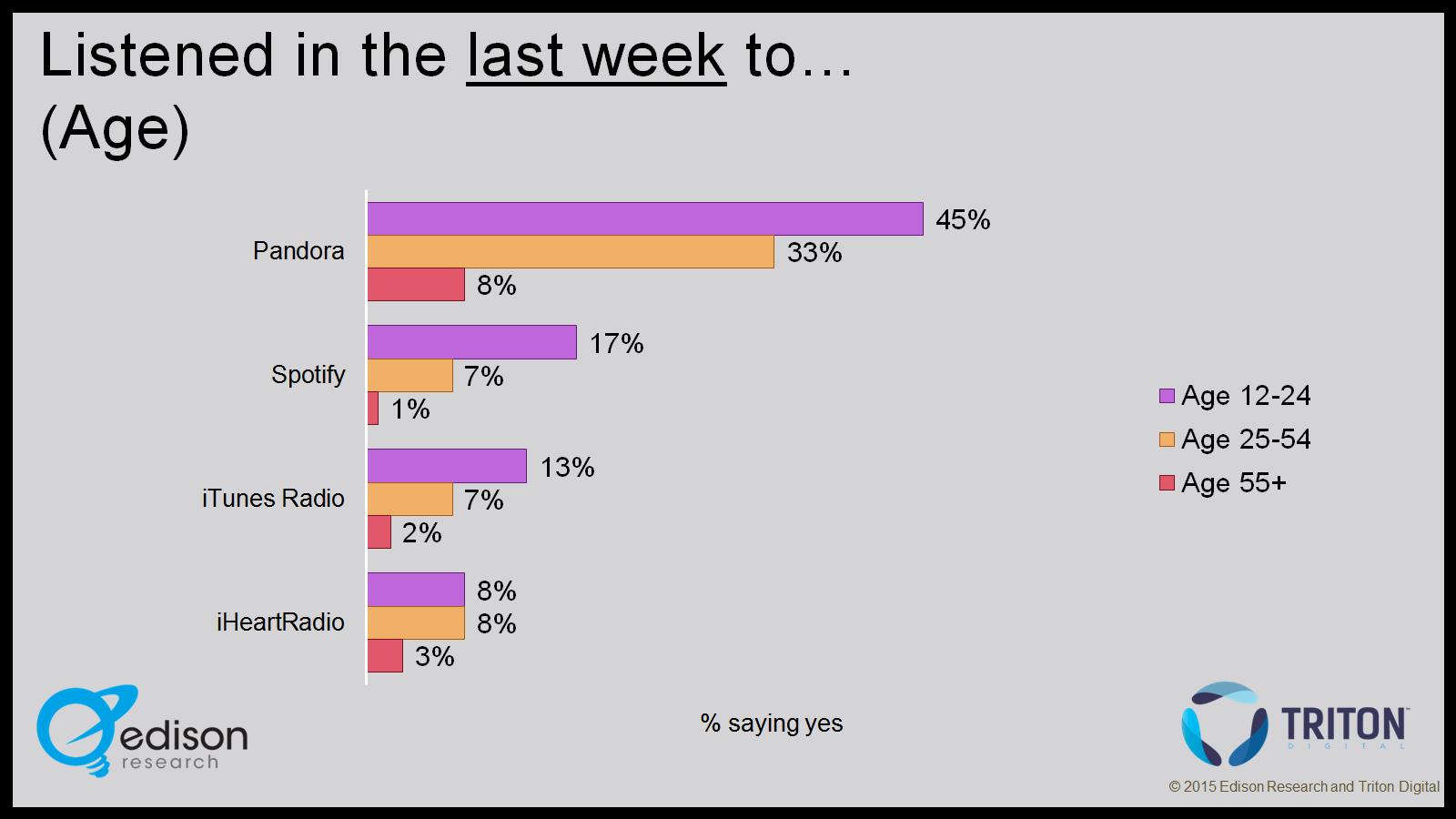 Listened in the last week to…(Age)
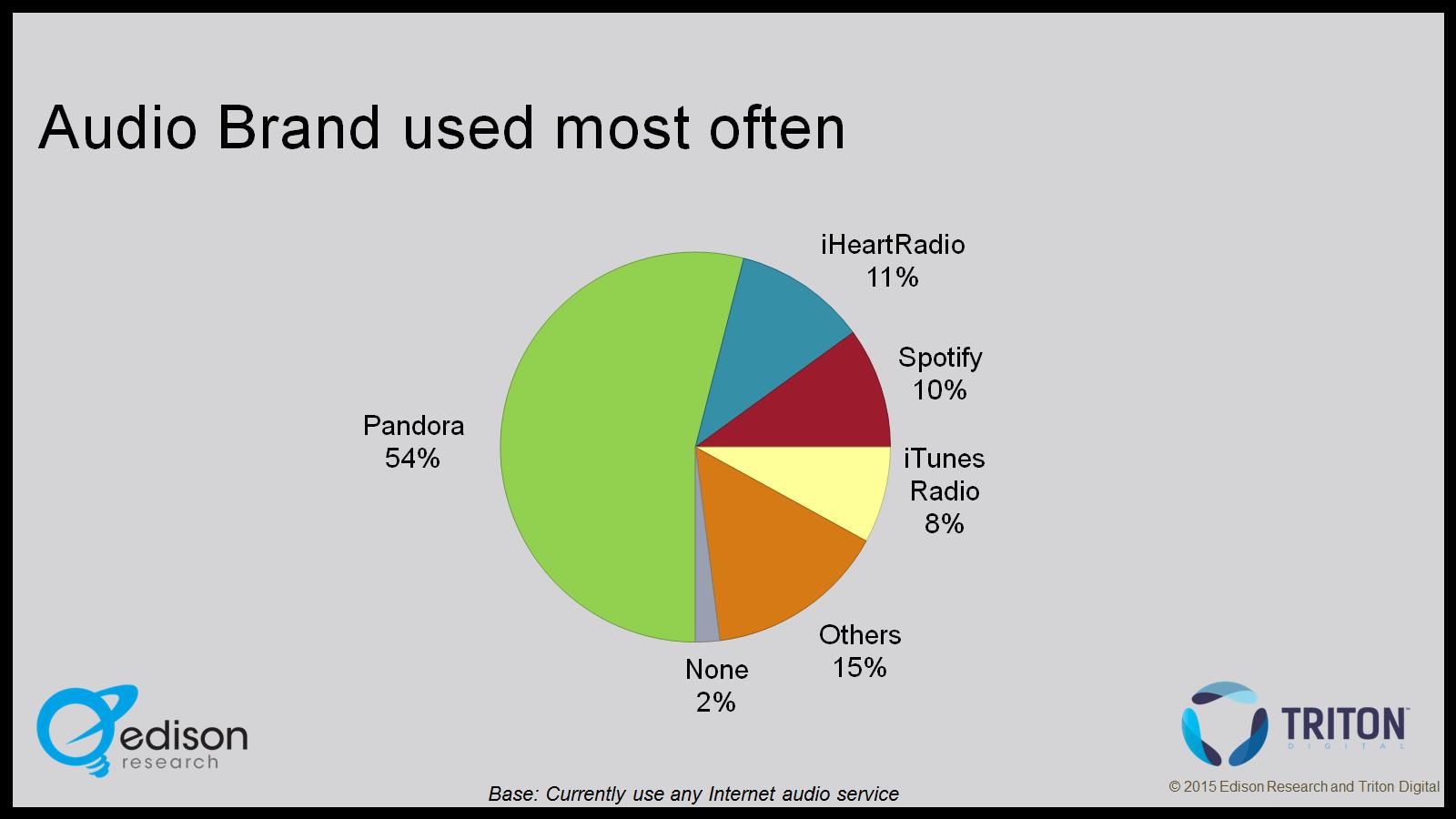 Audio Brand used most often
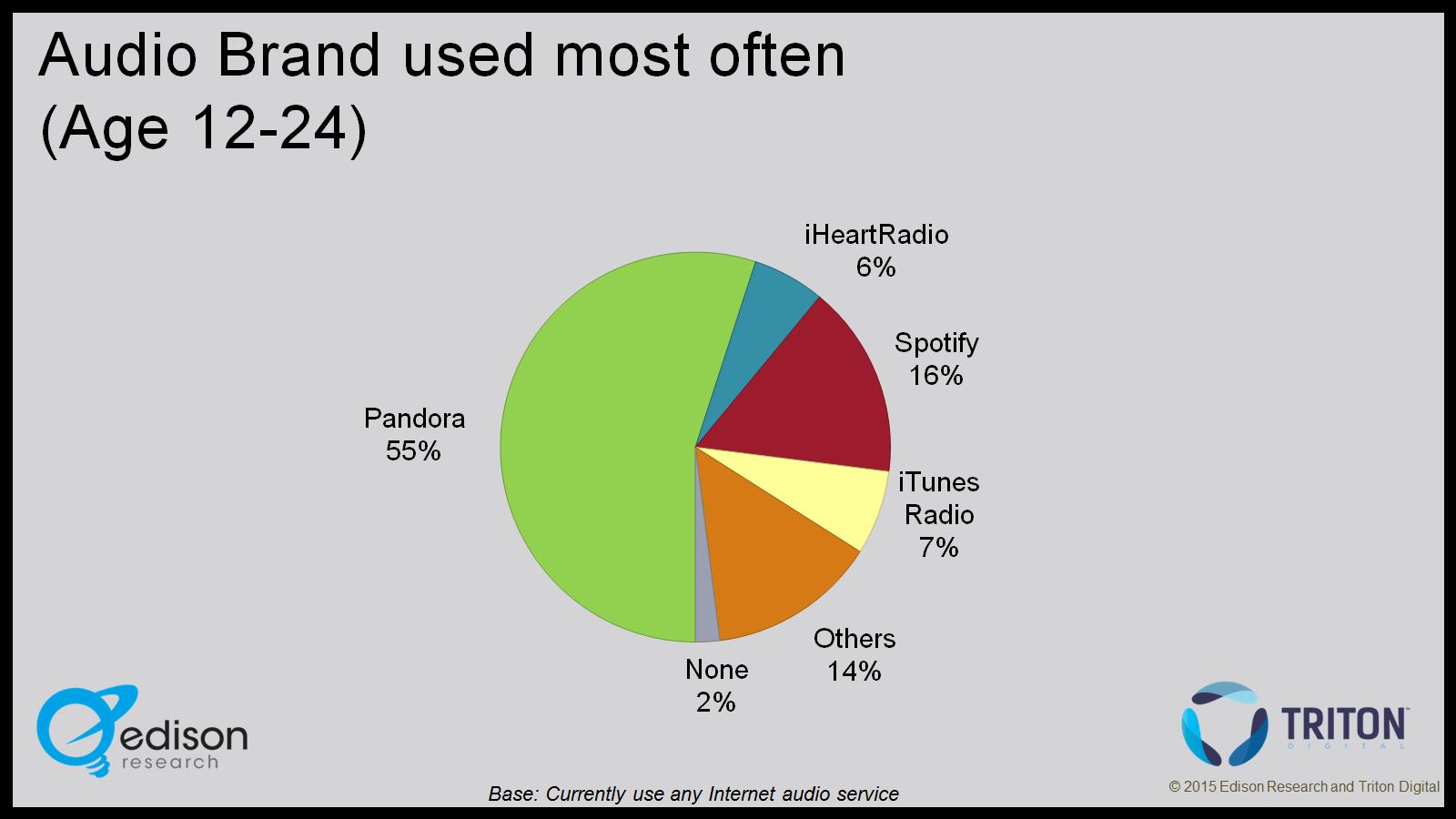 Audio Brand used most often(Age 12-24)
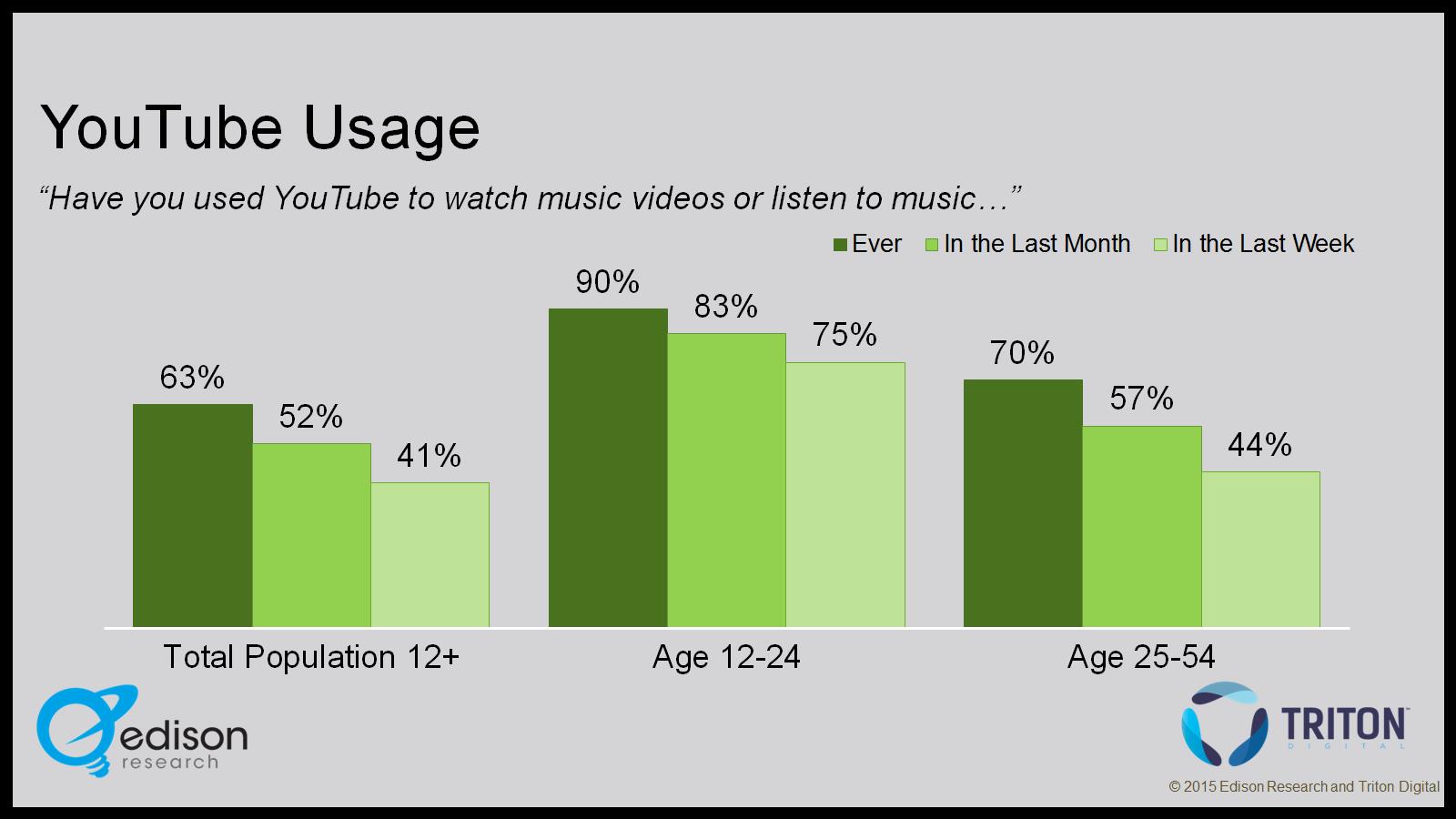 YouTube Usage
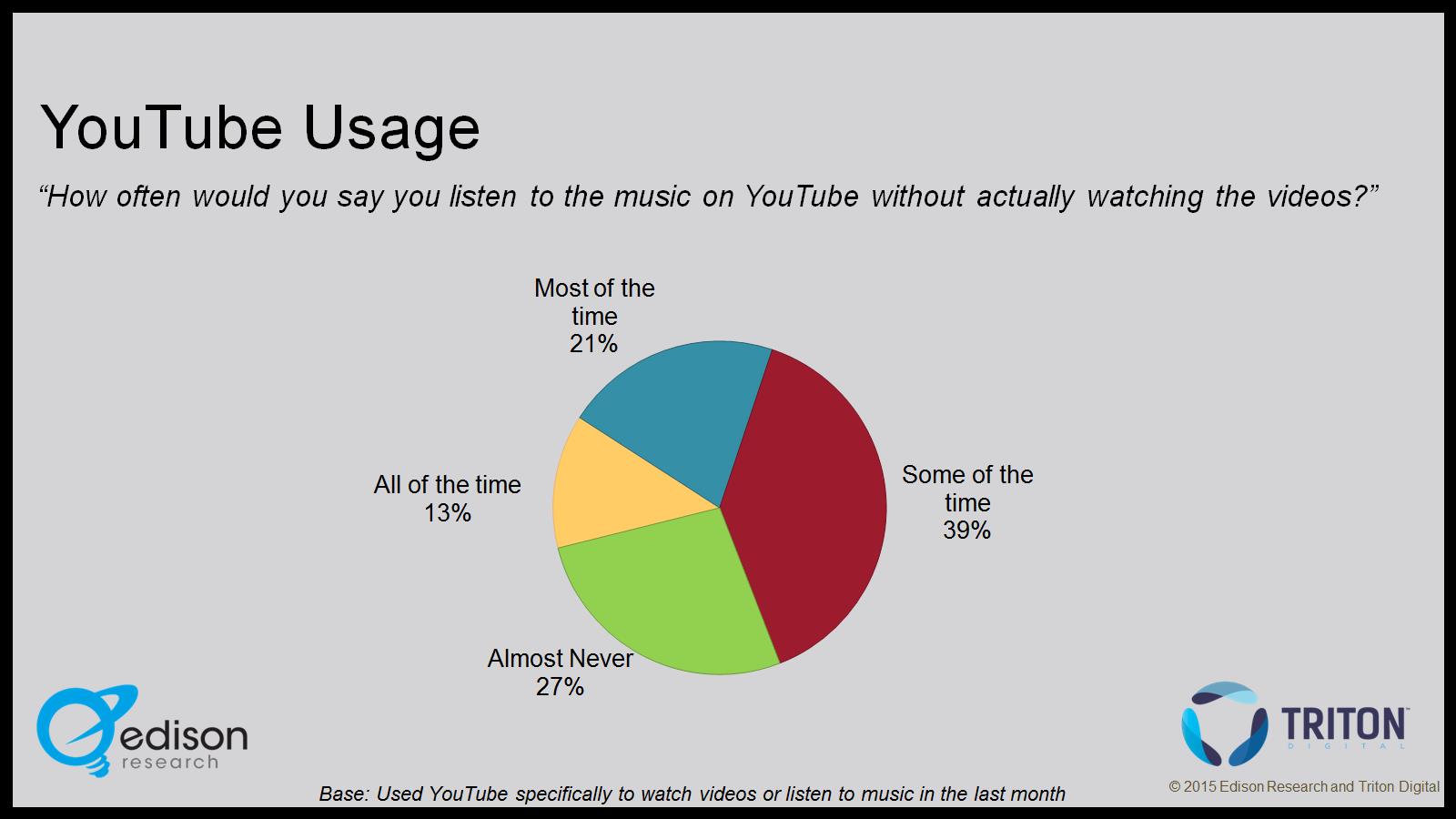 YouTube Usage
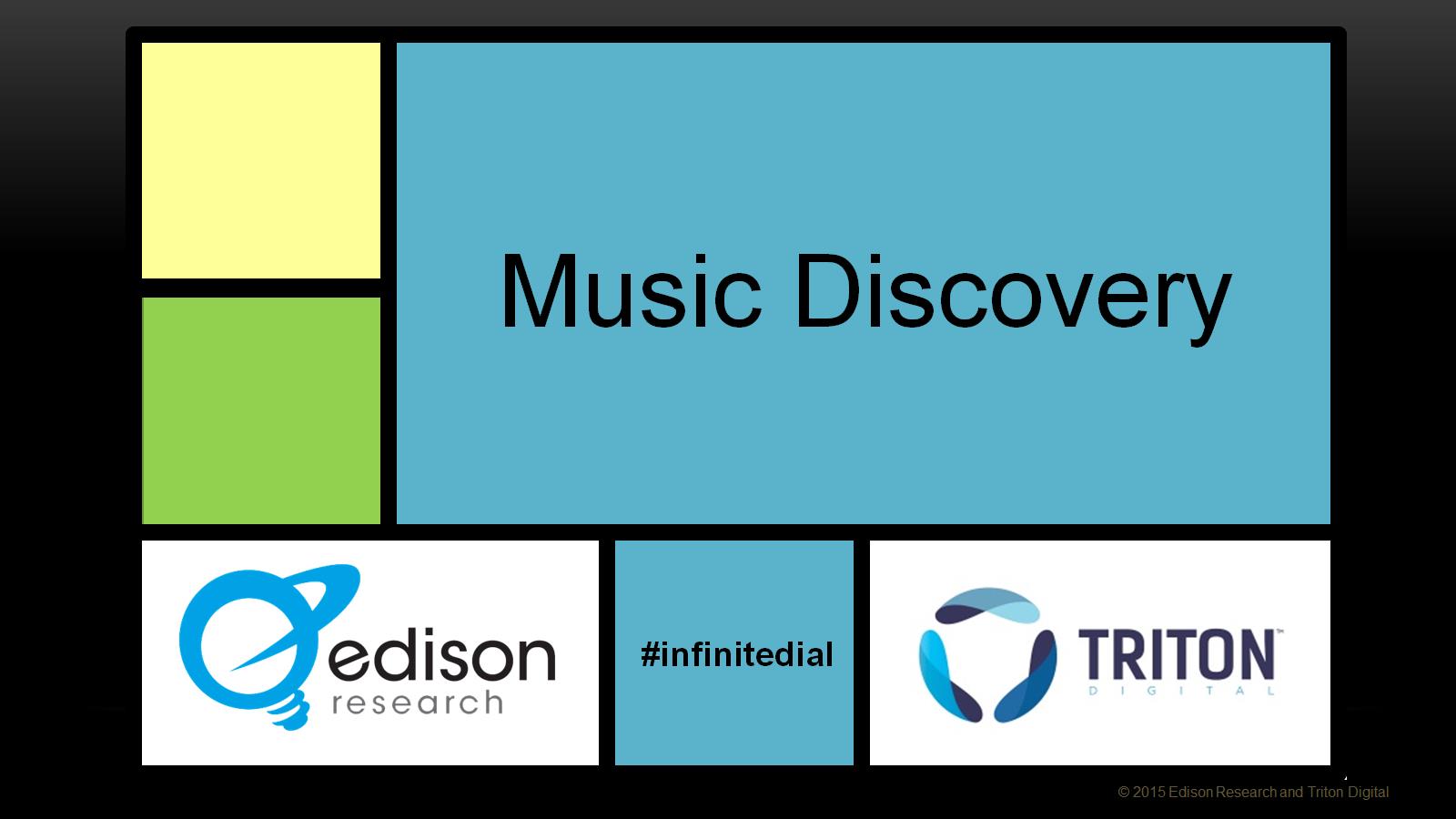 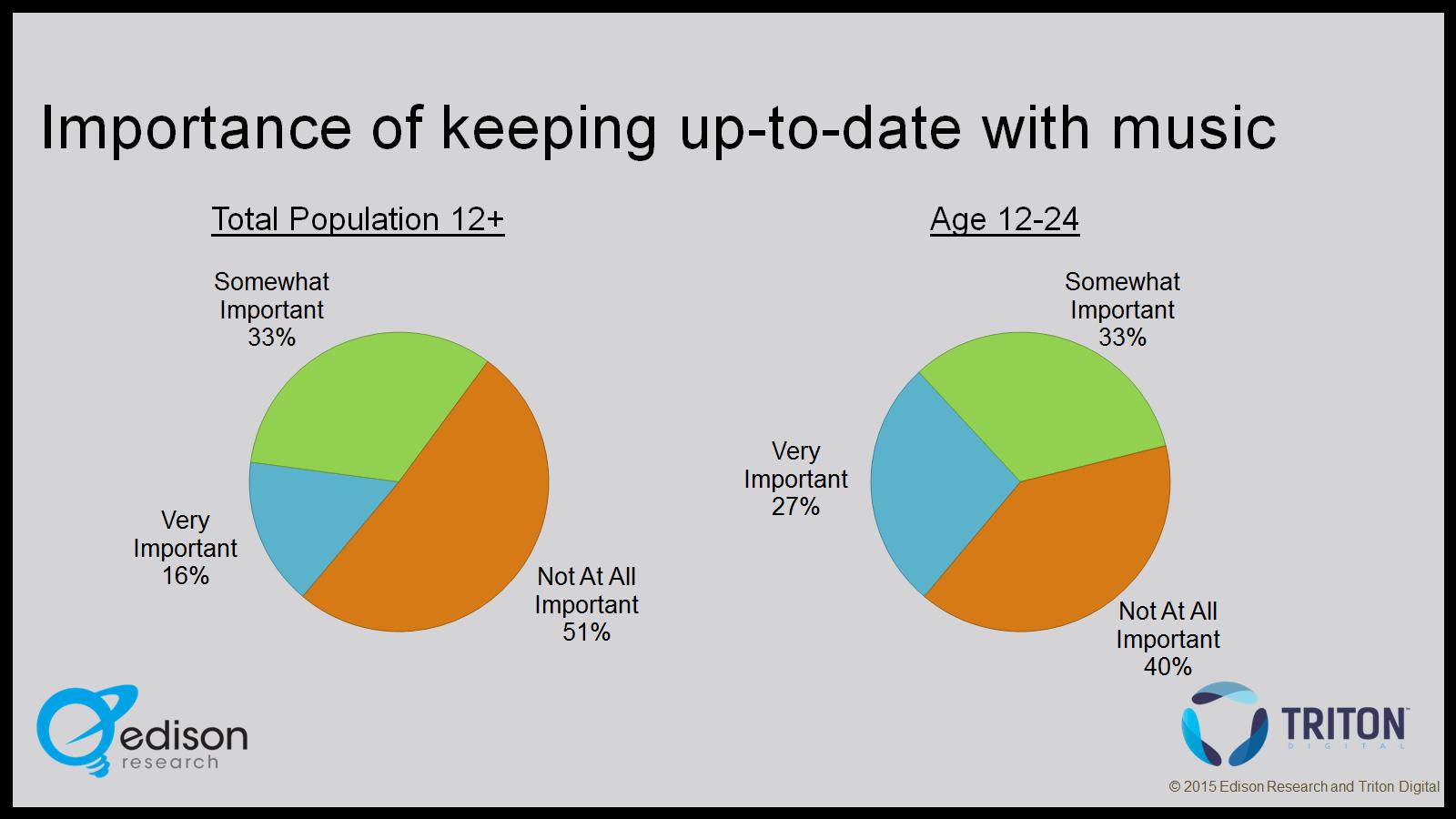 Importance of keeping up-to-date with music
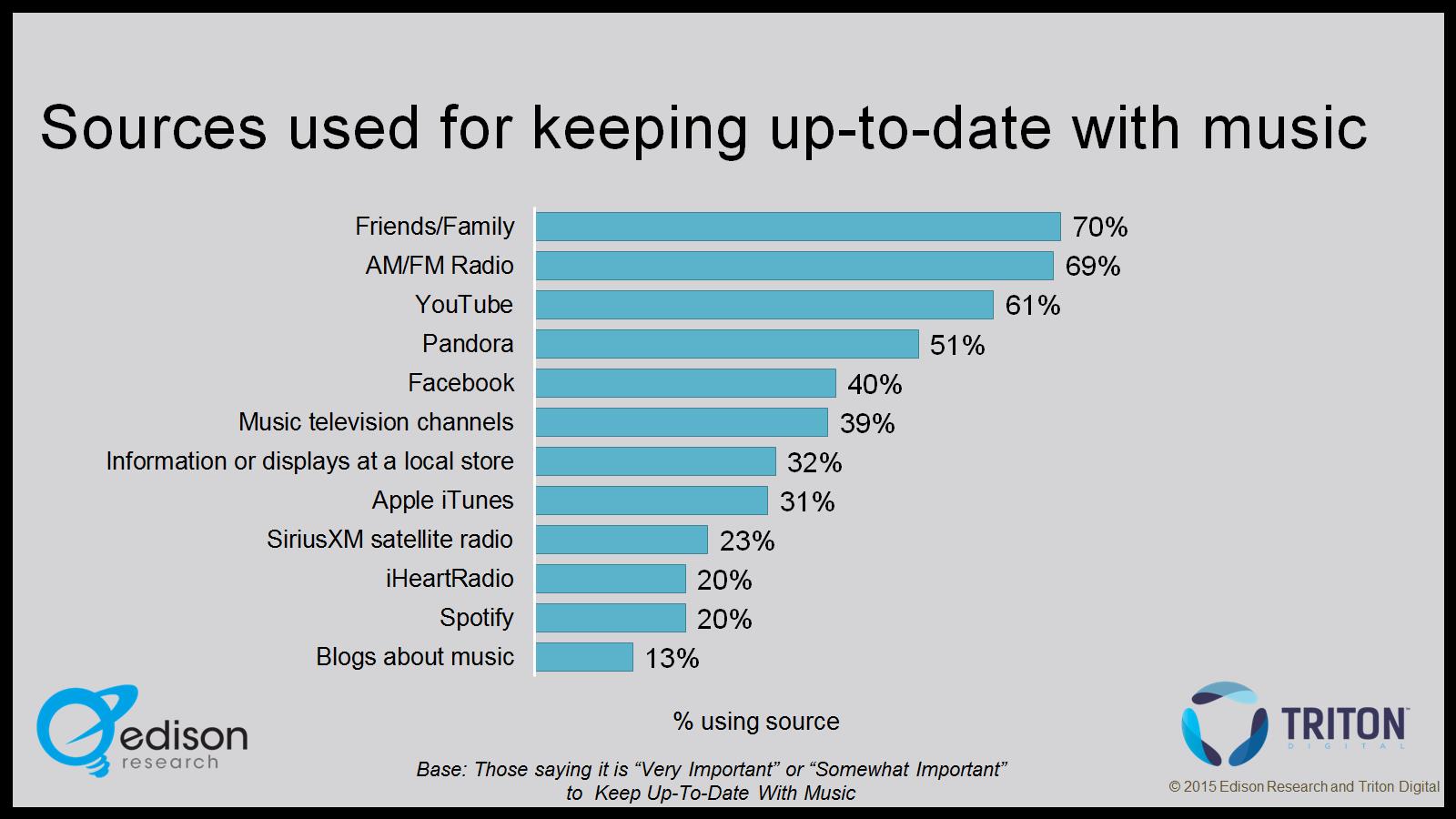 Sources used for keeping up-to-date with music
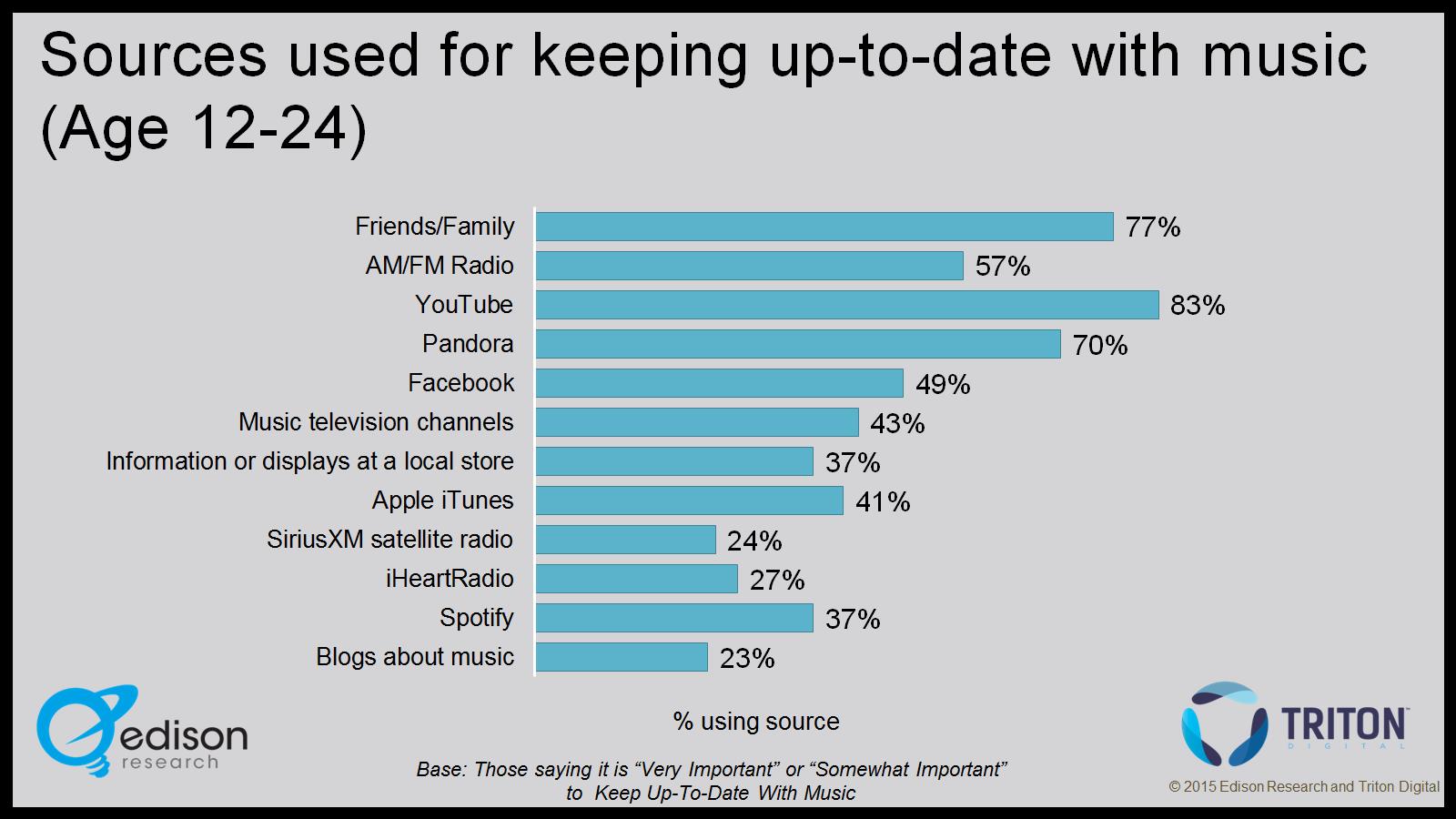 Sources used for keeping up-to-date with music(Age 12-24)
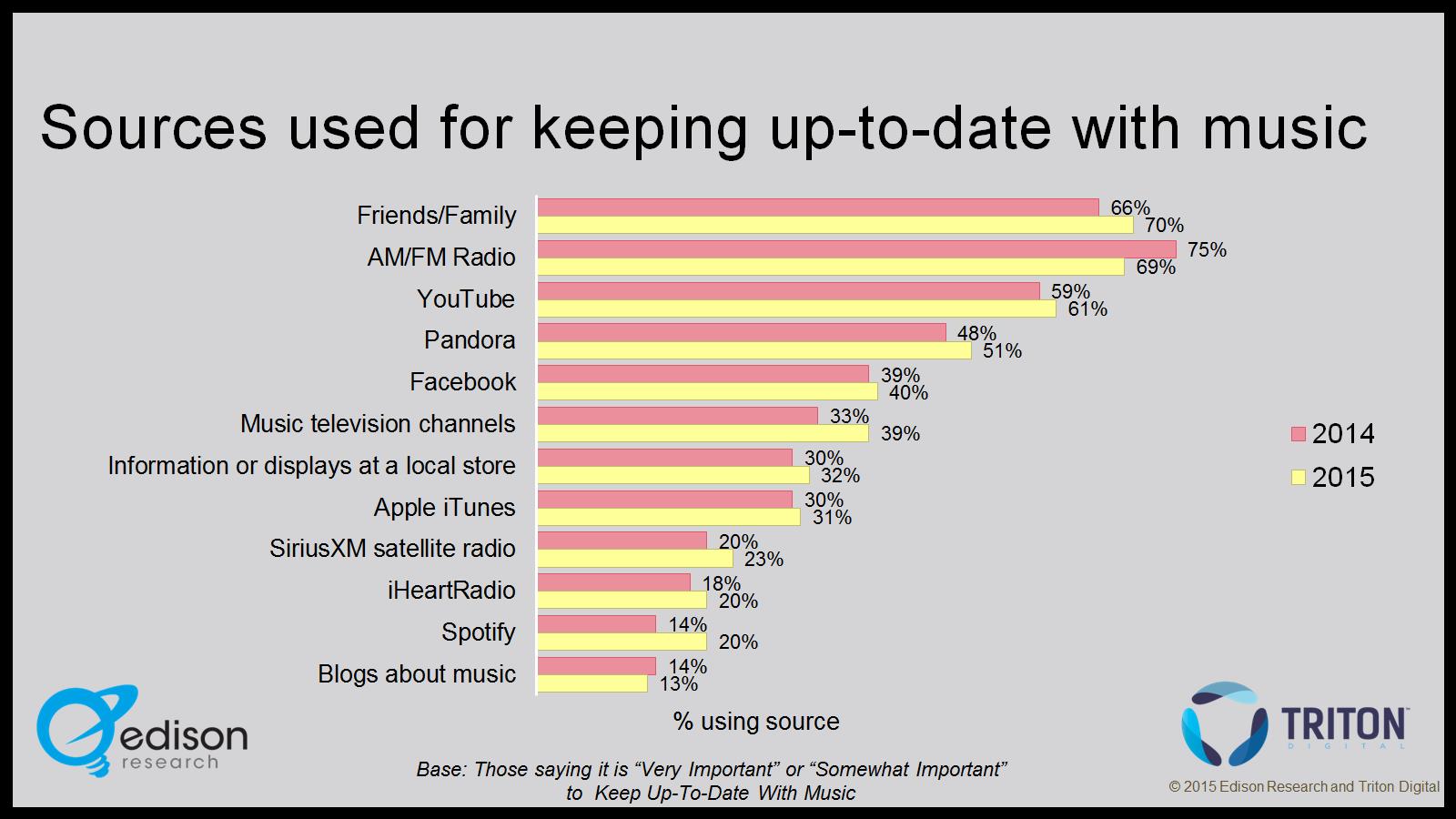 Sources used for keeping up-to-date with music
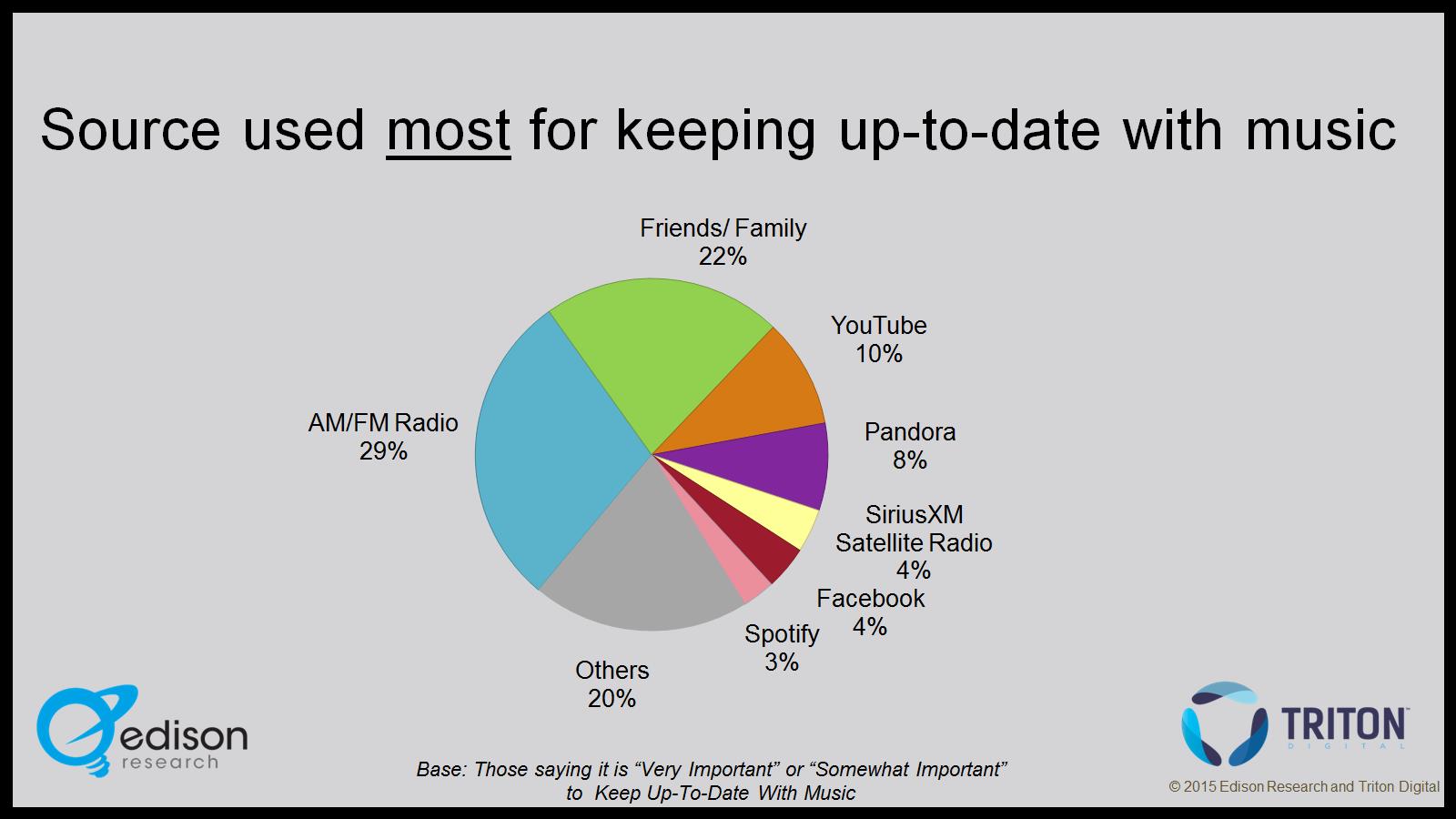 Source used most for keeping up-to-date with music
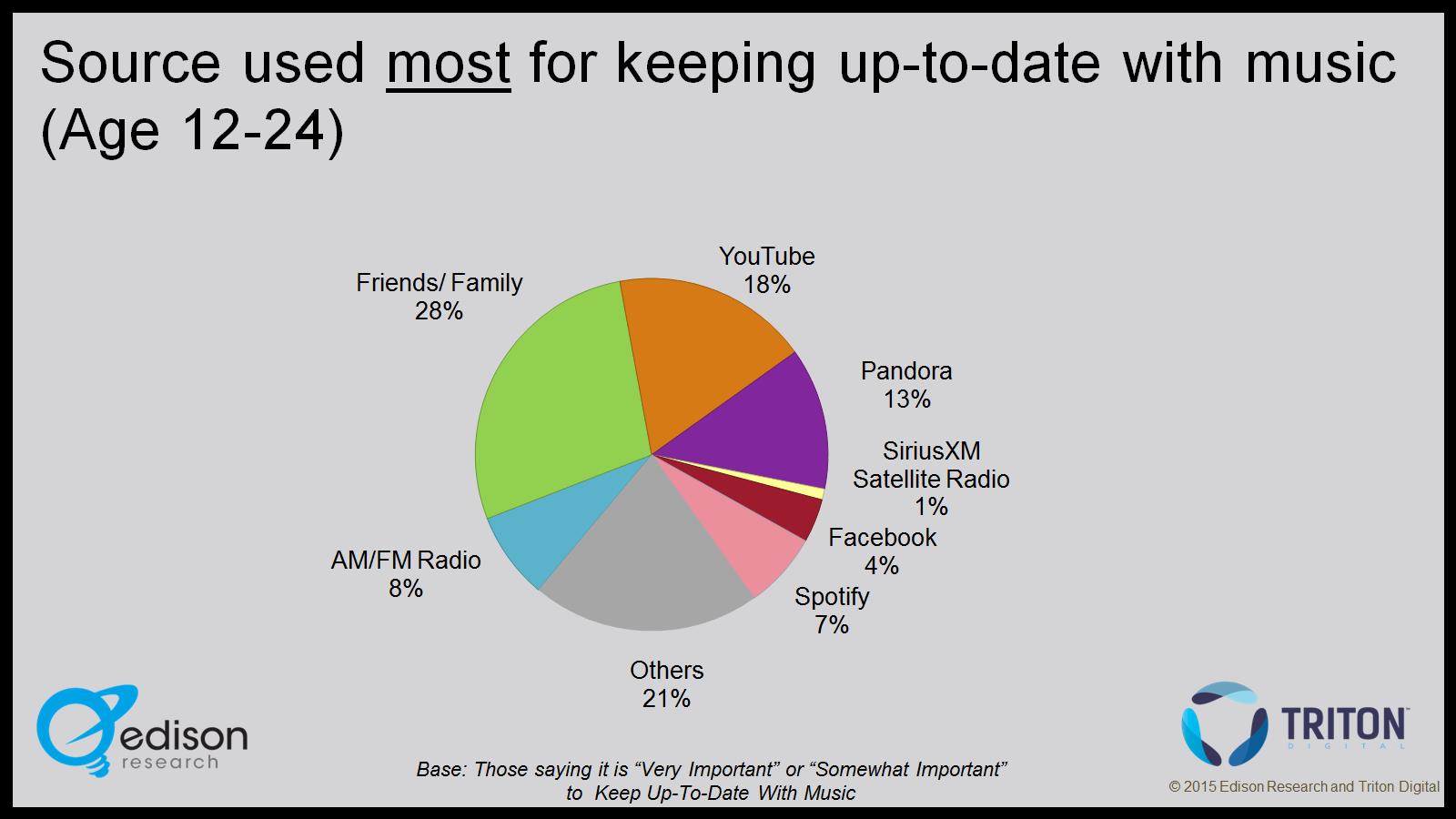 Source used most for keeping up-to-date with music (Age 12-24)
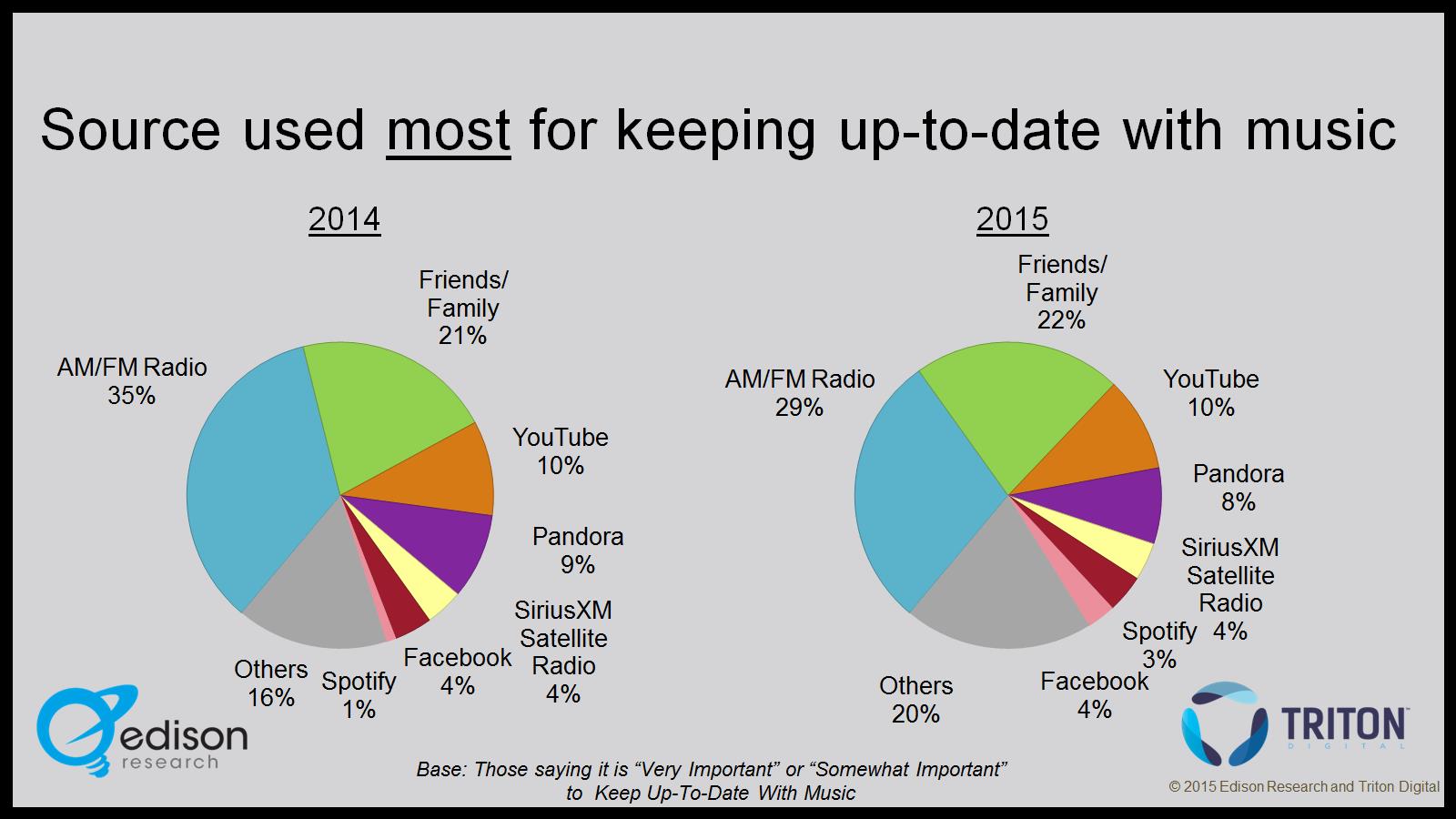 Source used most for keeping up-to-date with music
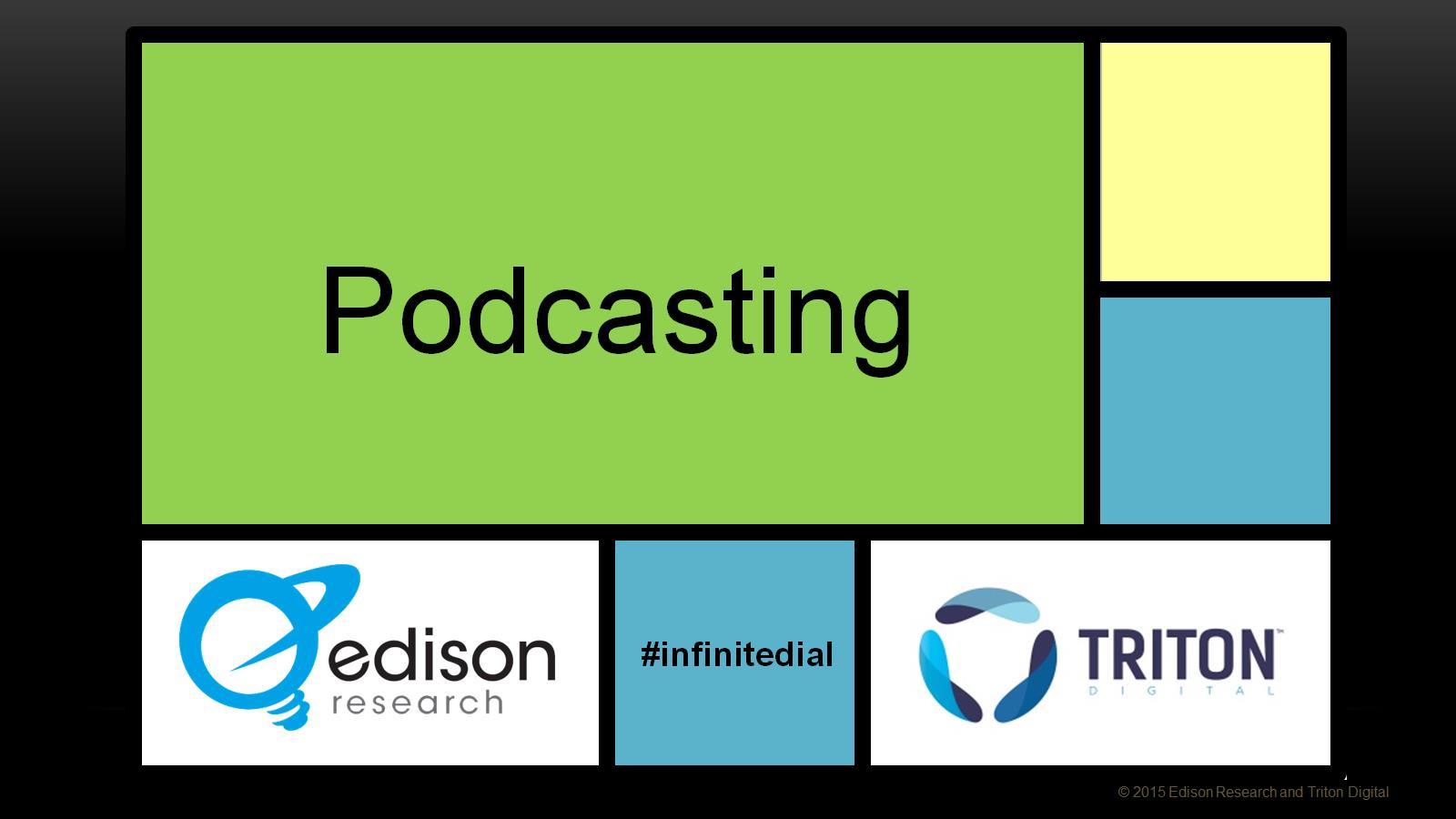 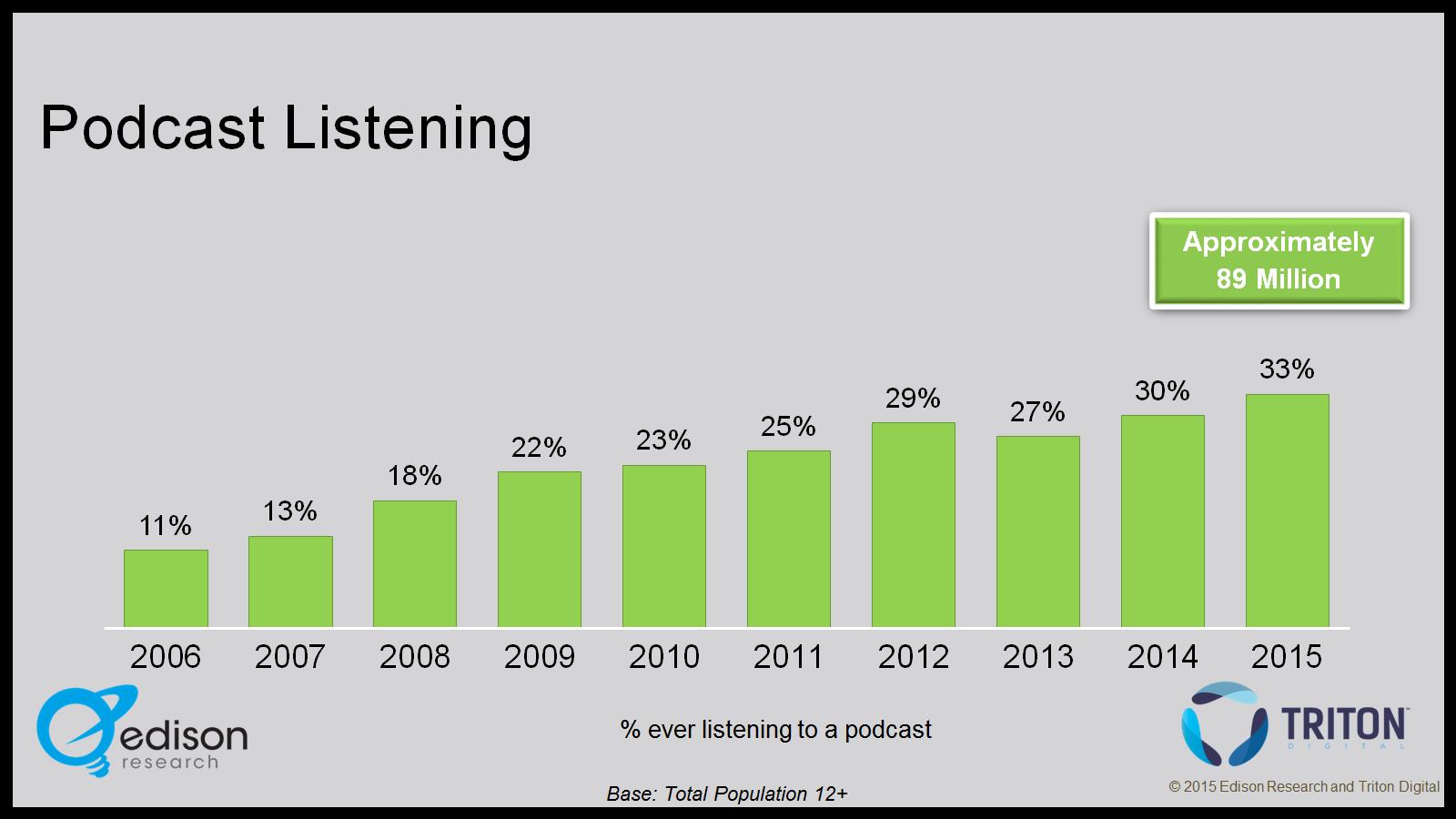 Podcast Listening
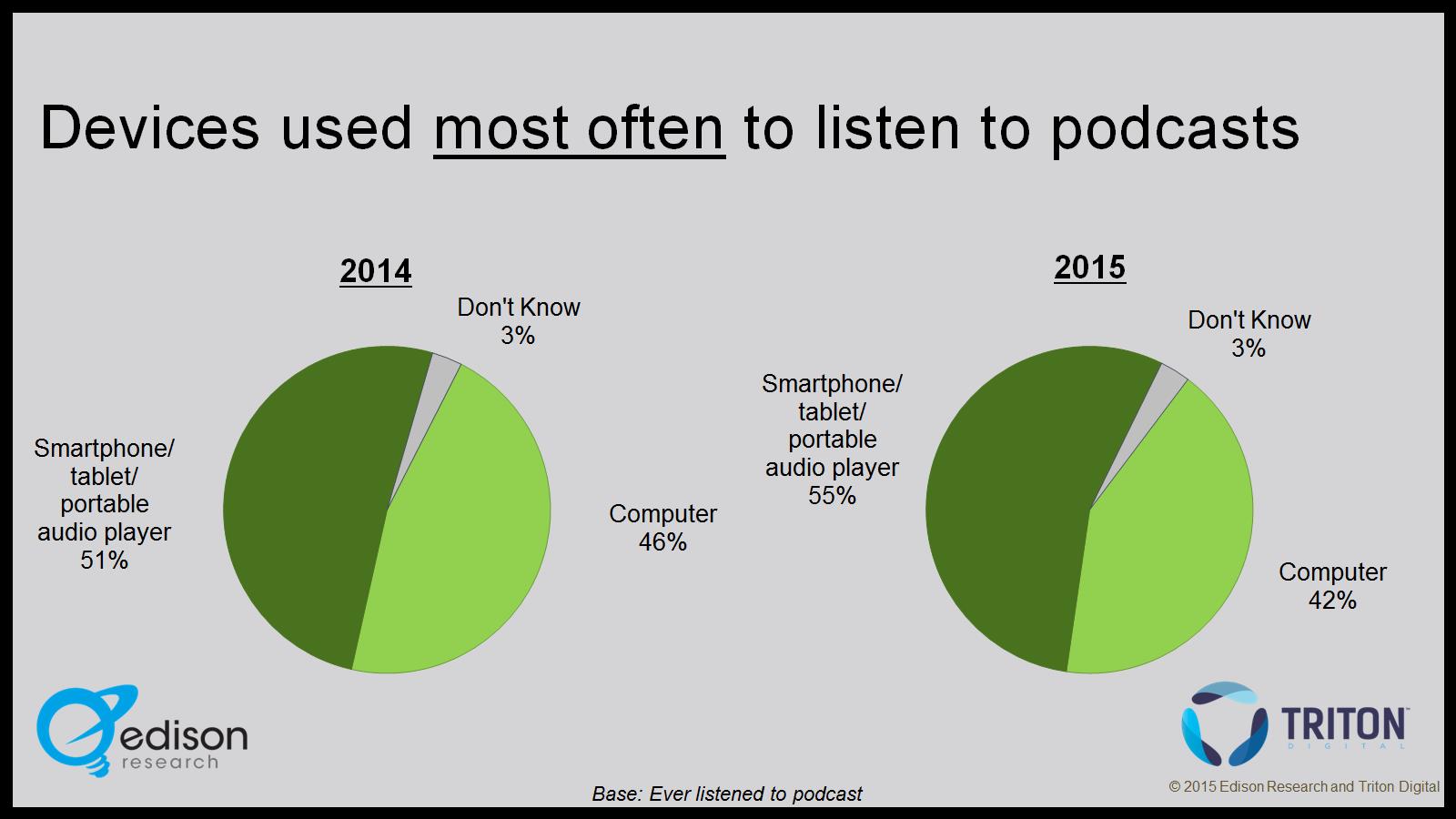 Devices used most often to listen to podcasts
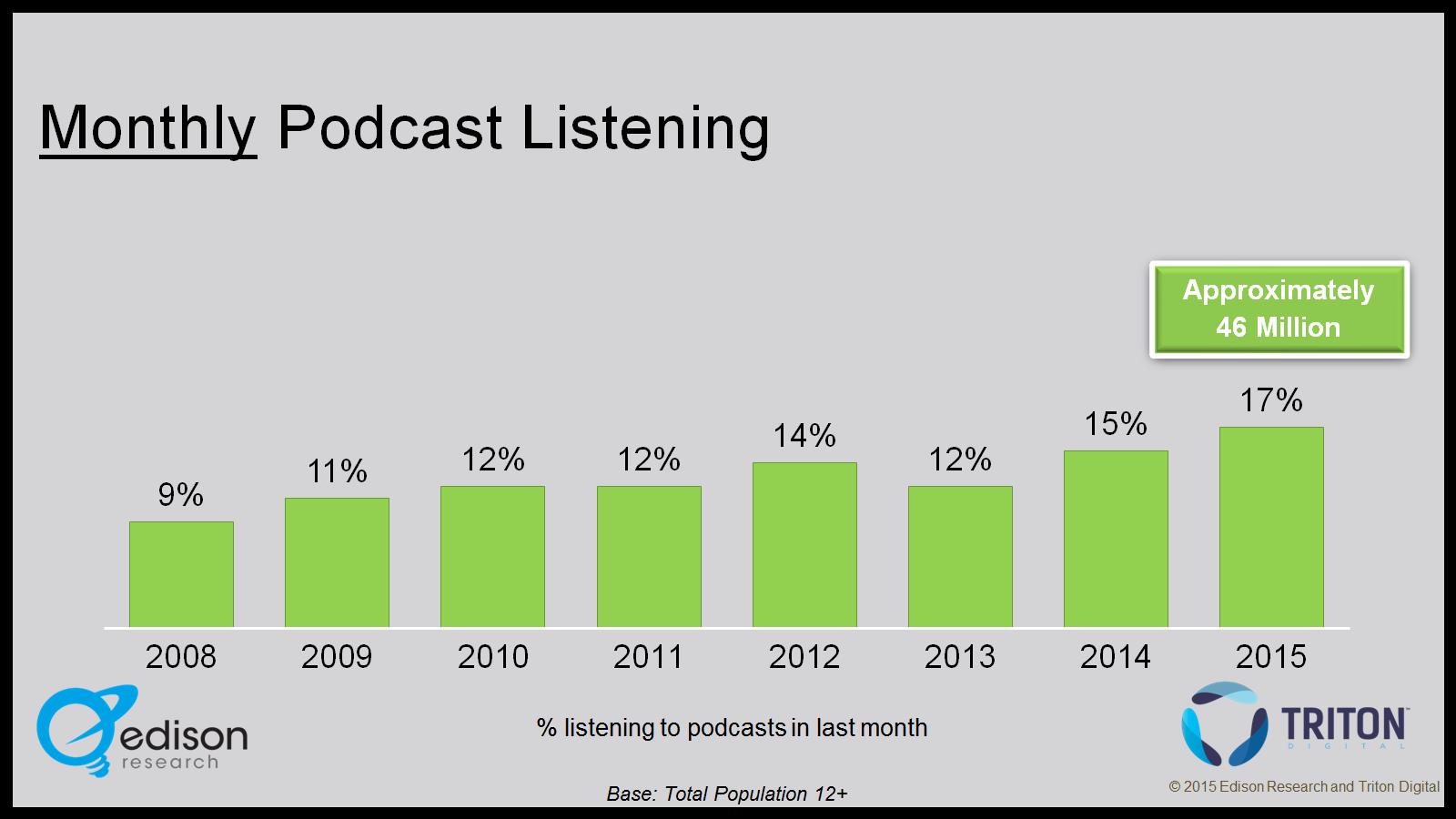 Monthly Podcast Listening
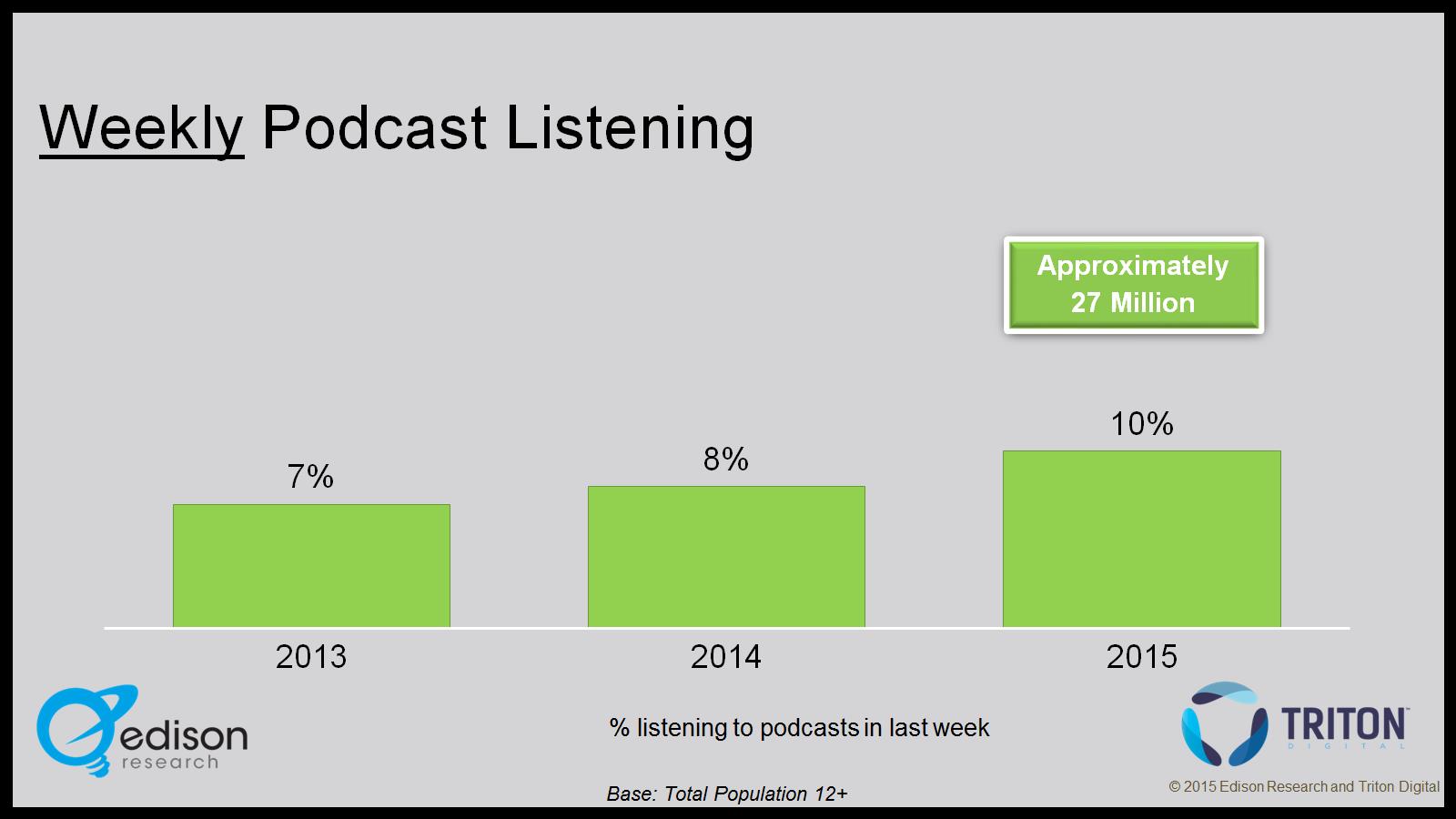 Weekly Podcast Listening
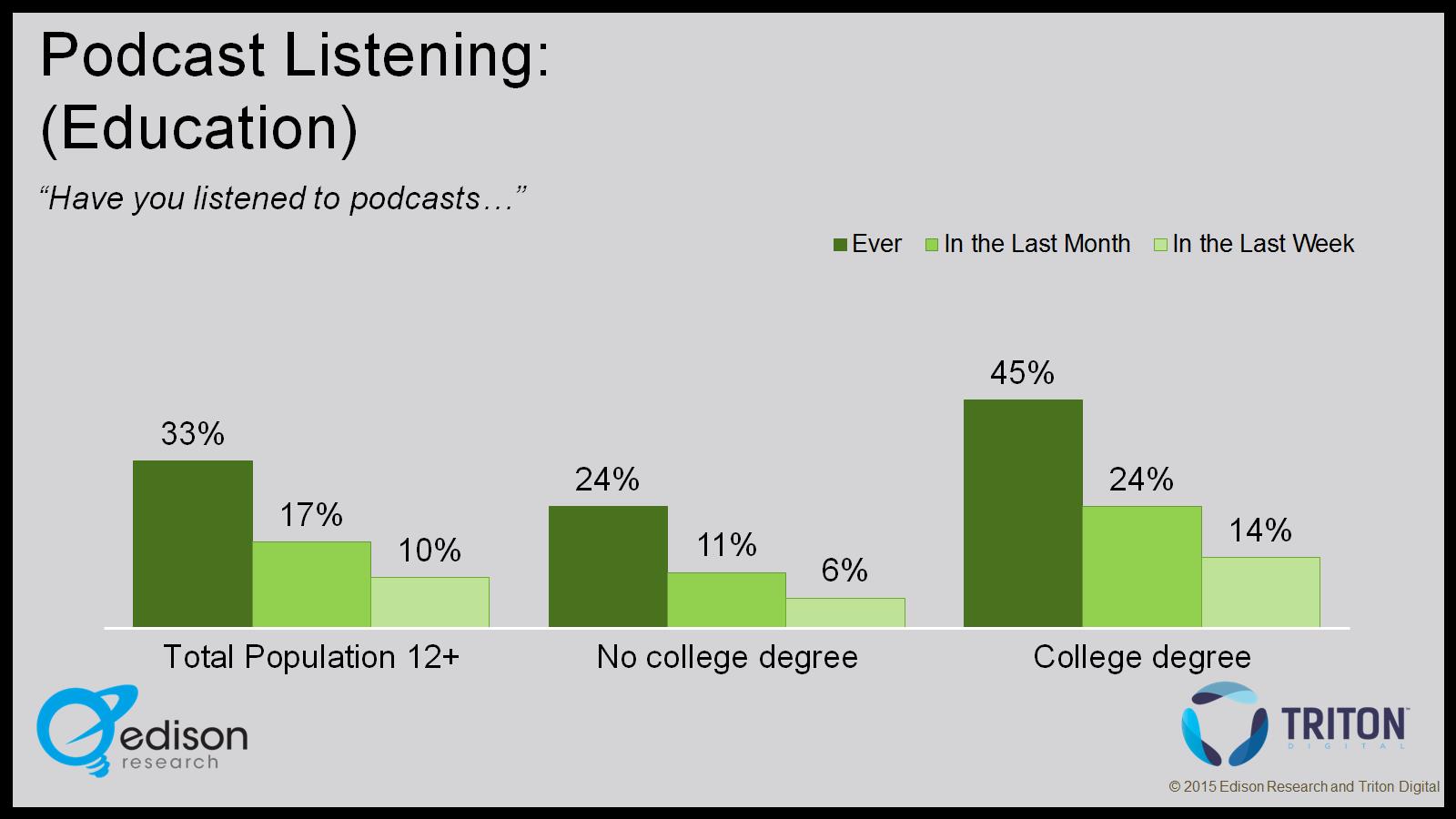 Podcast Listening:(Education)
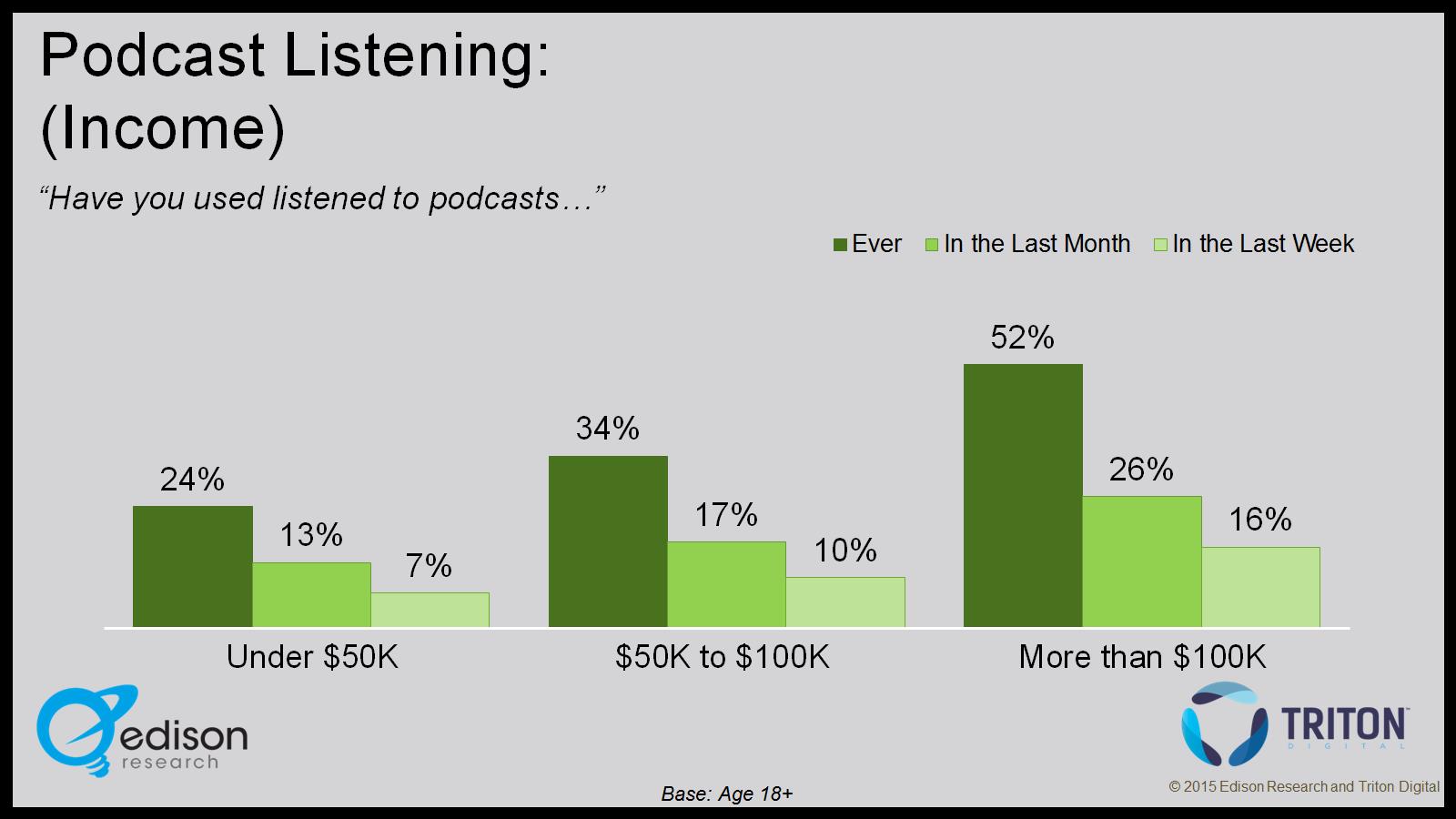 Podcast Listening:(Income)
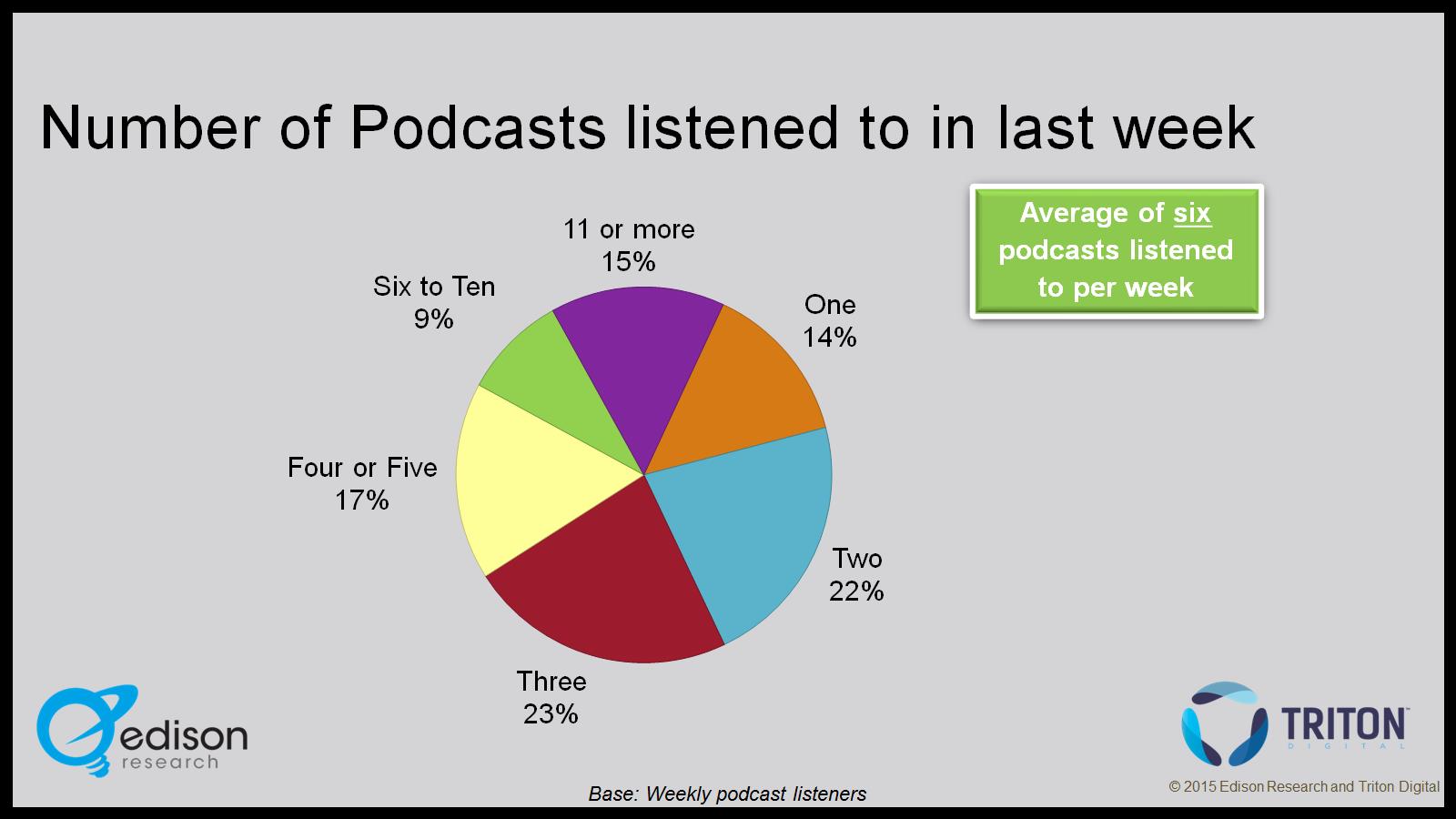 Number of Podcasts listened to in last week
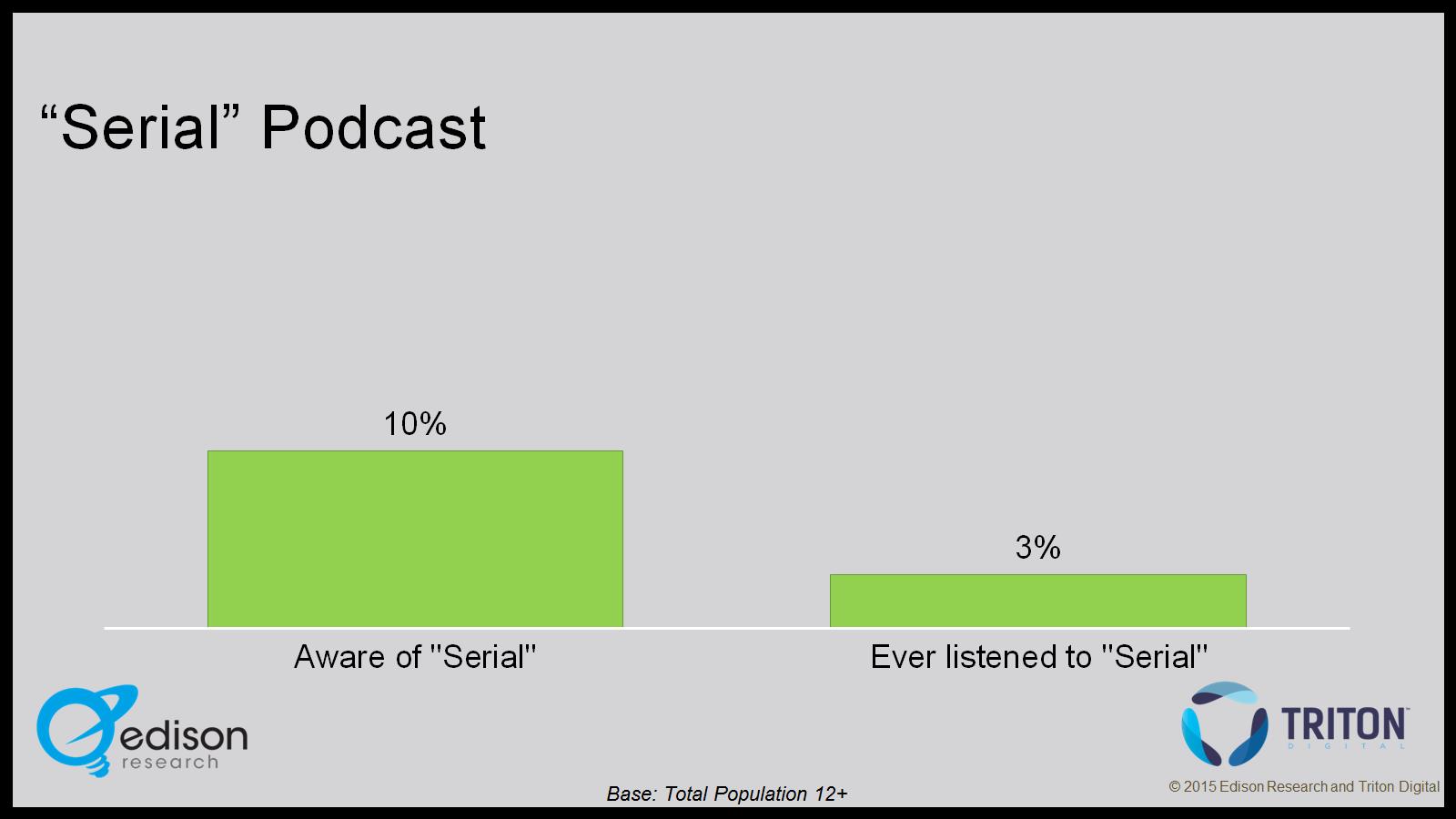 “Serial” Podcast
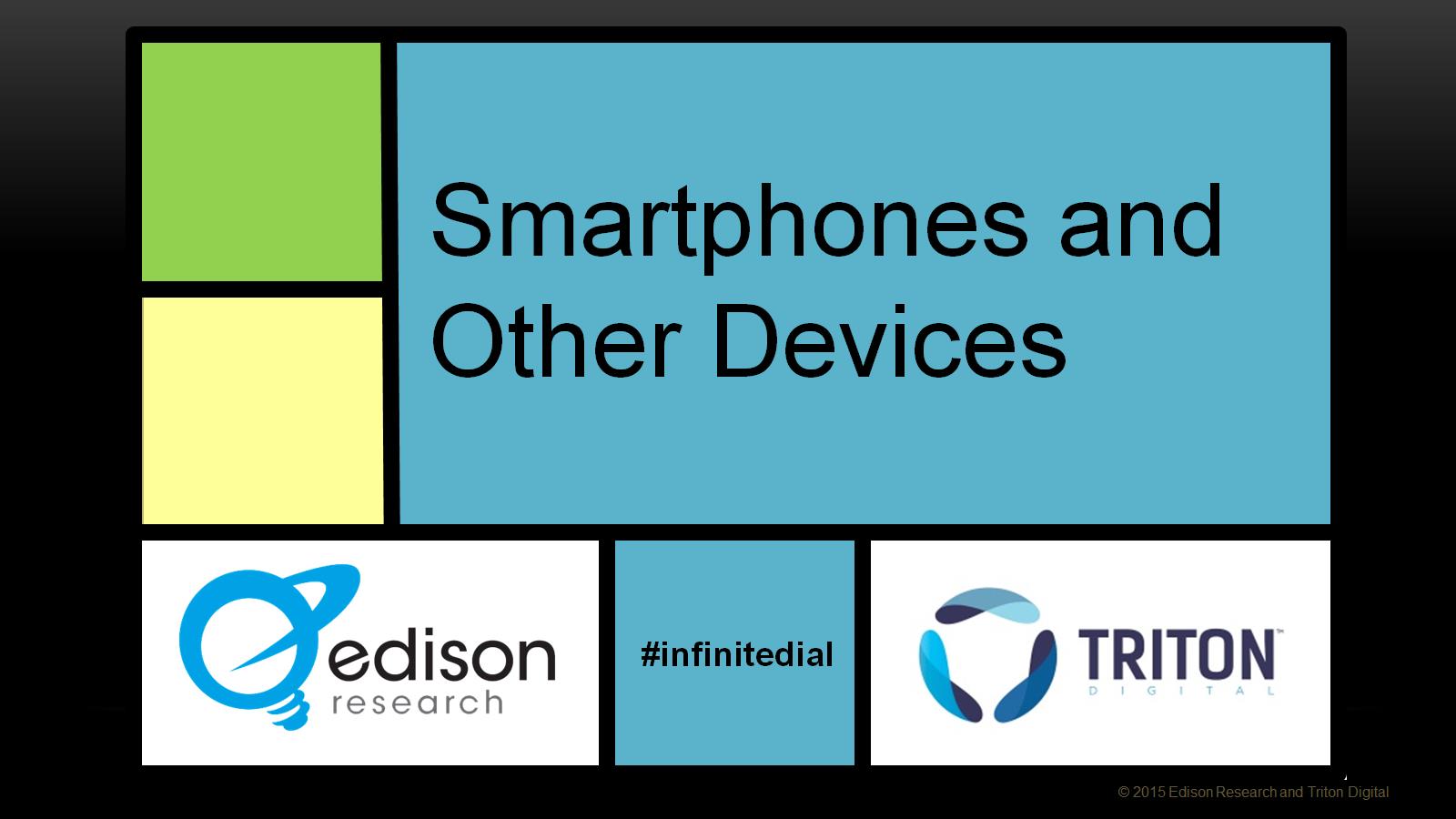 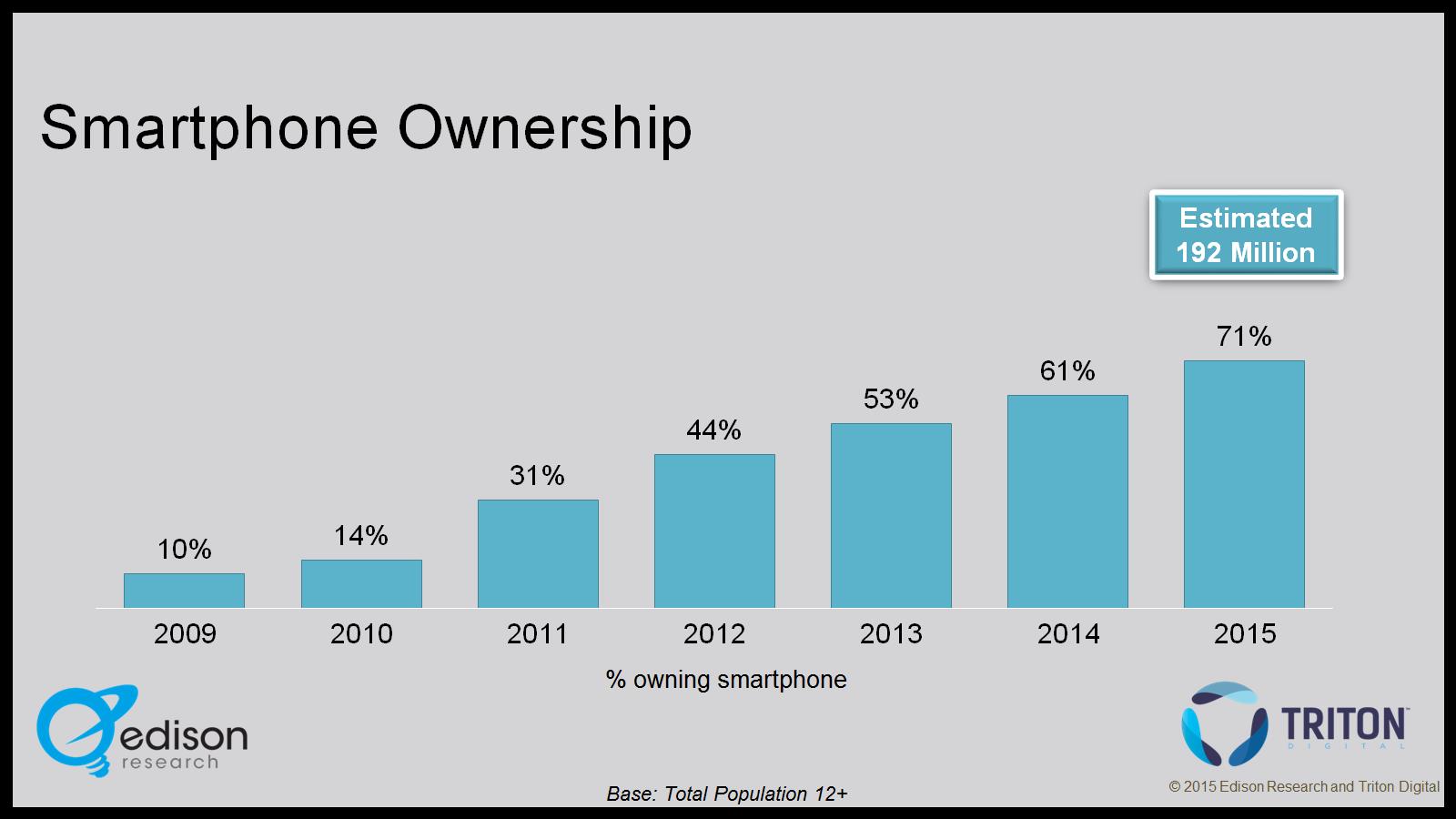 Smartphone Ownership
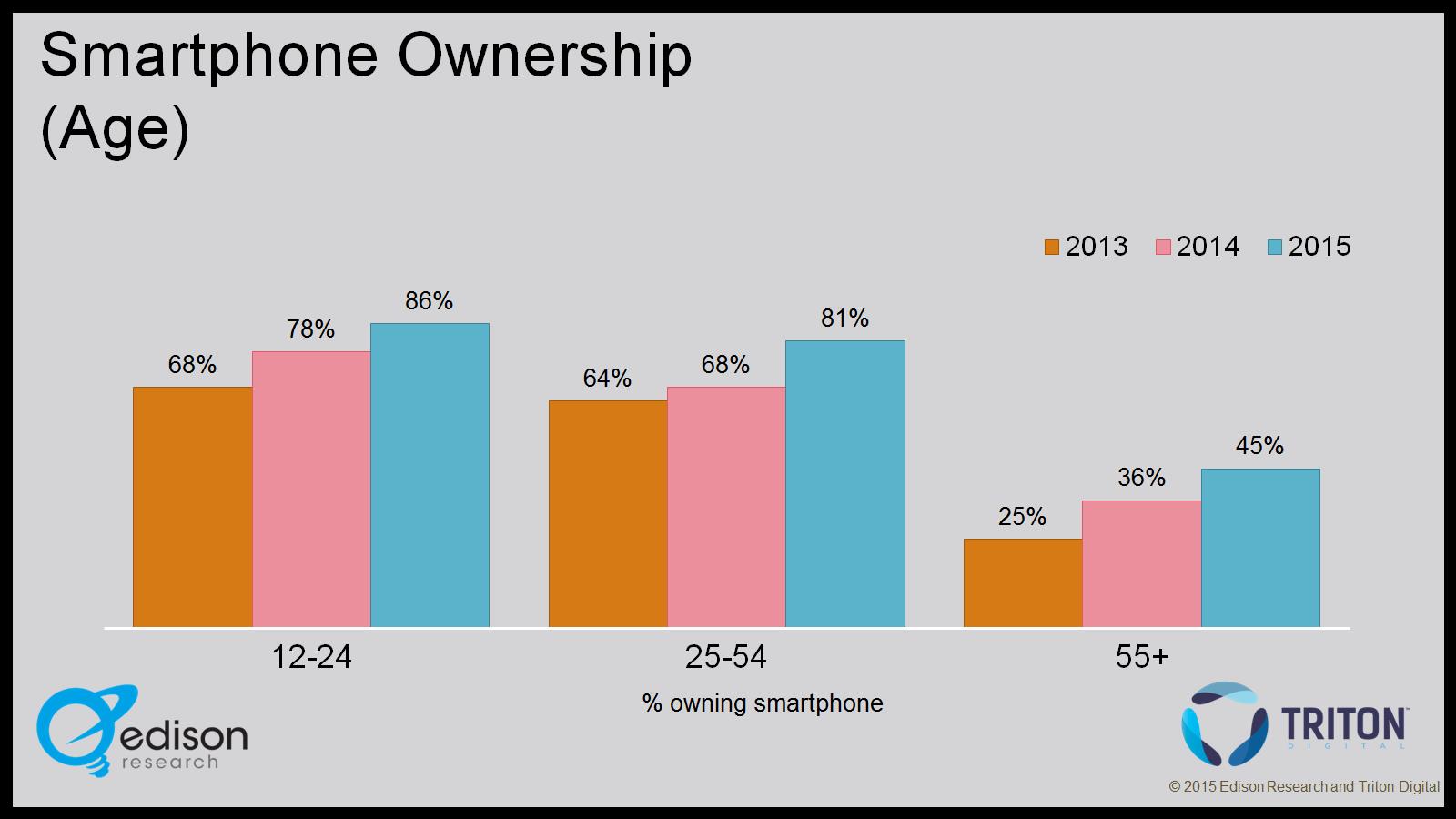 Smartphone Ownership(Age)
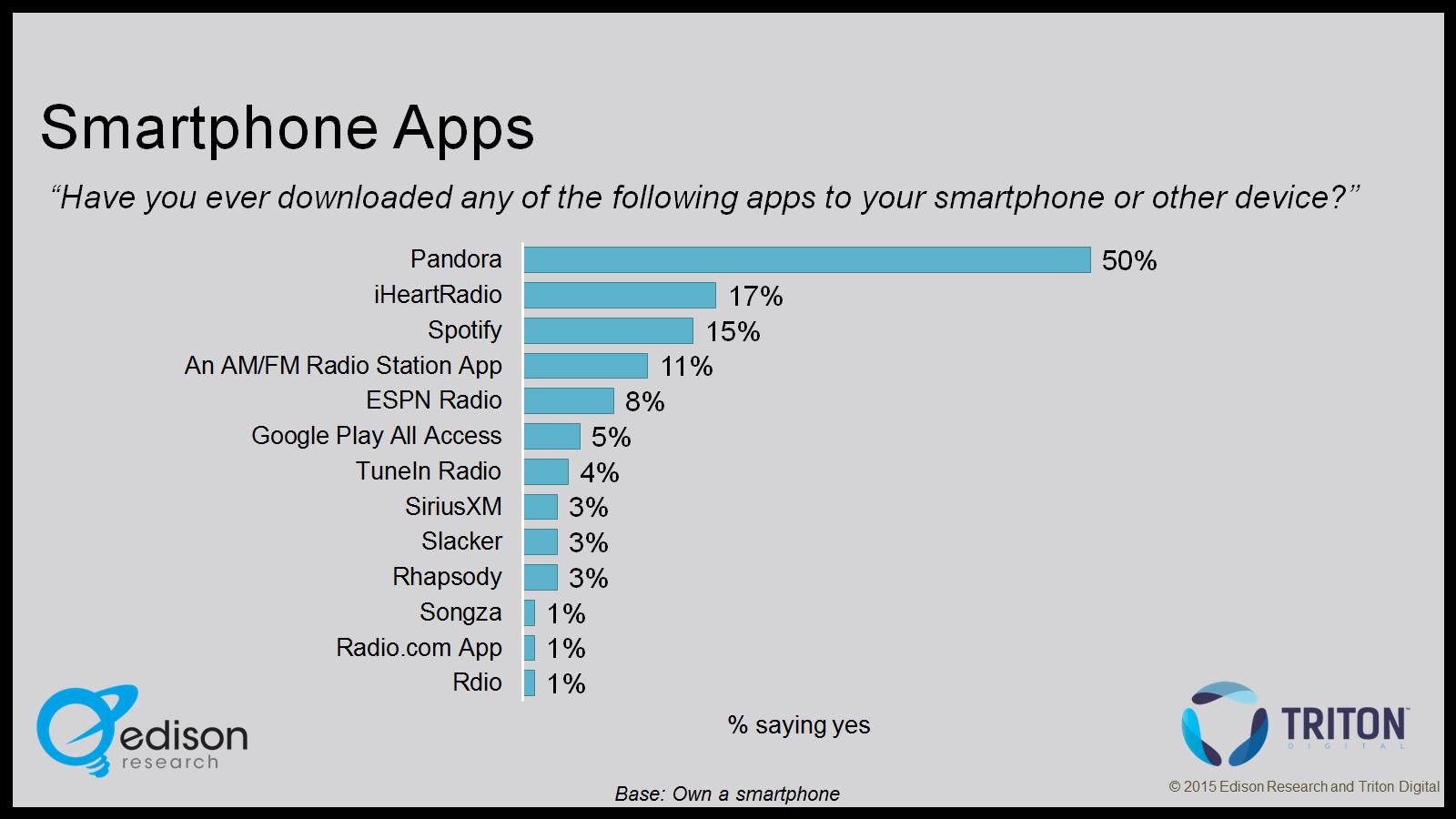 Smartphone Apps
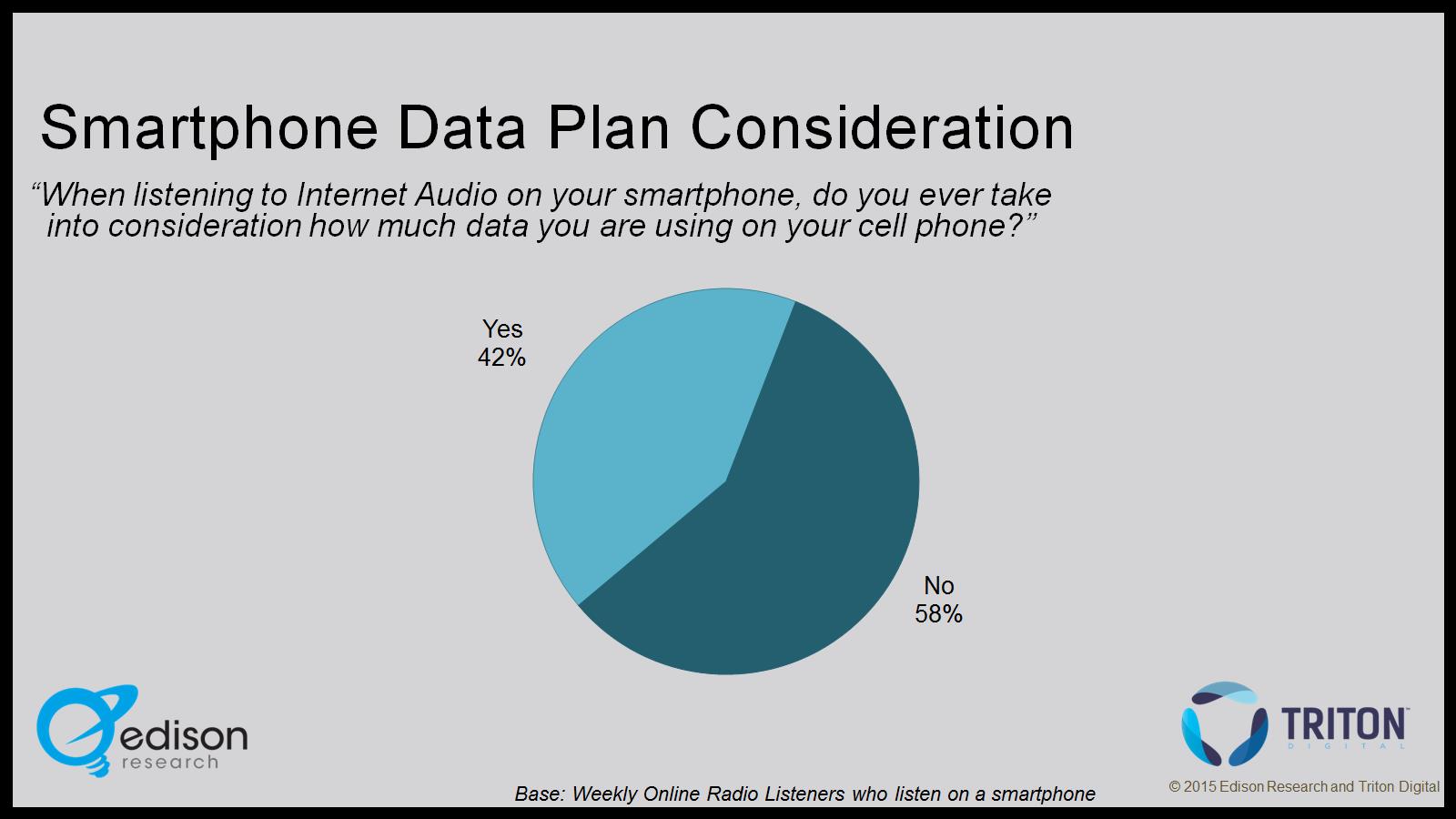 Smartphone Data Plan Consideration
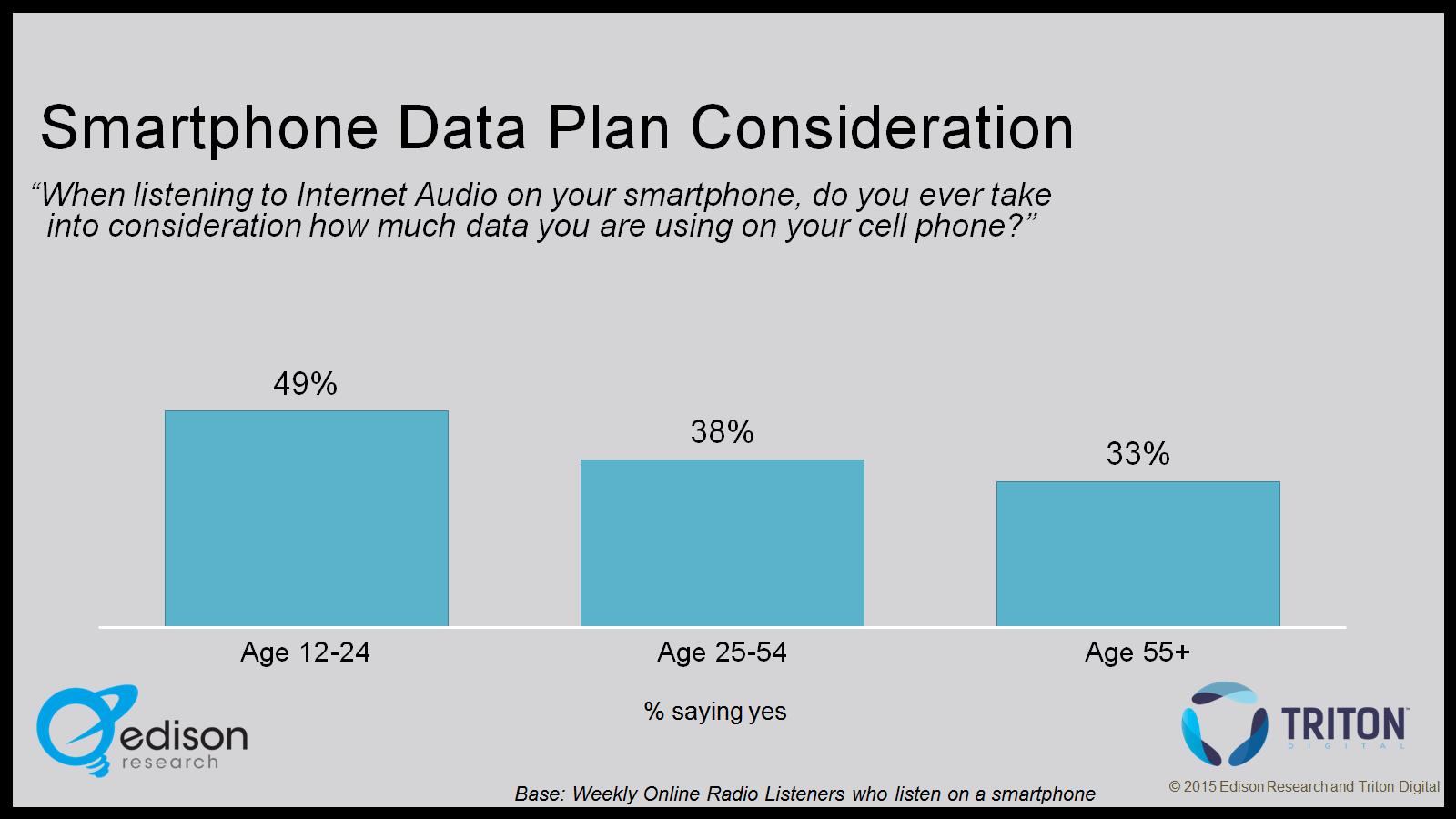 Smartphone Data Plan Consideration
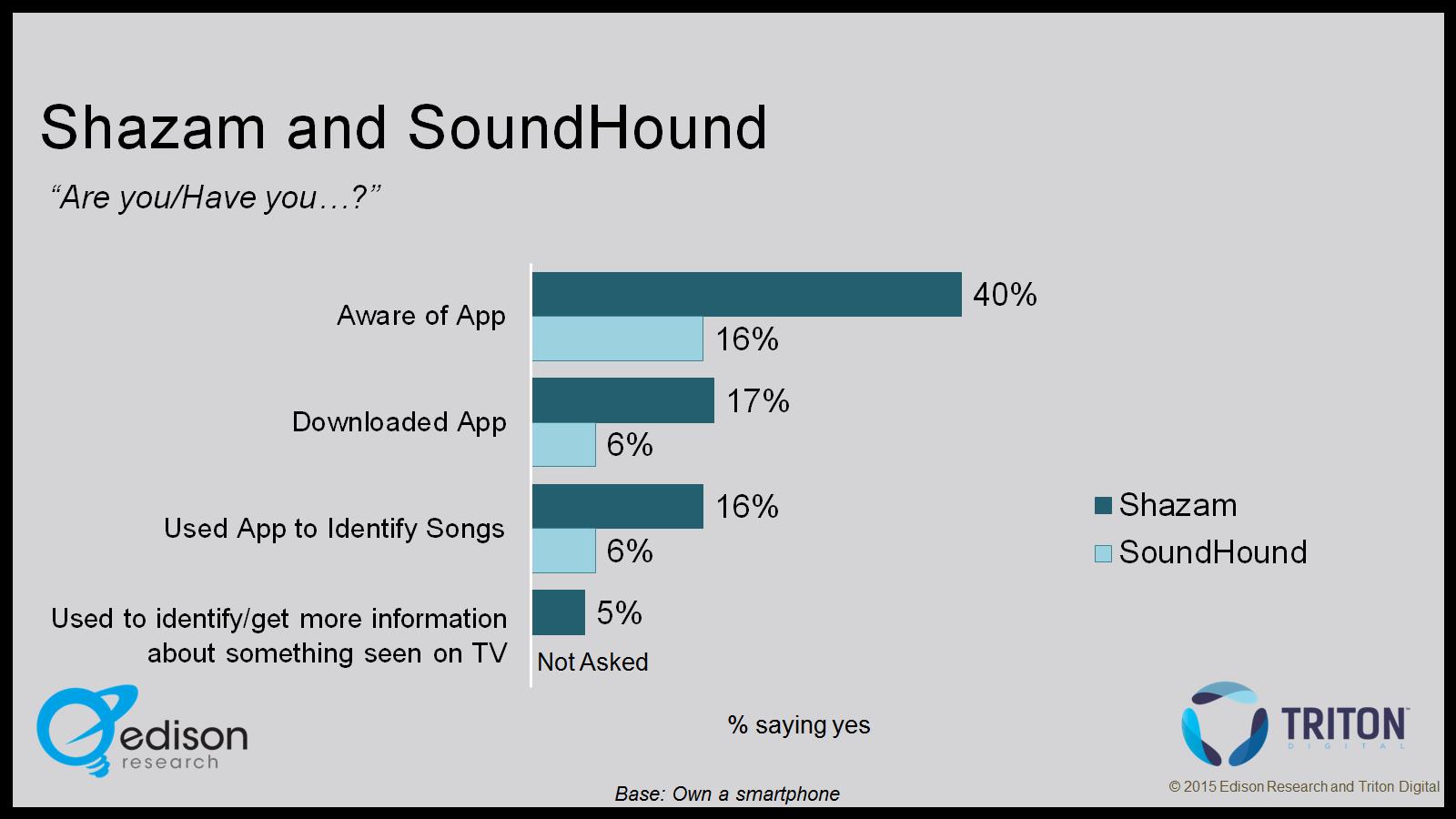 Shazam and SoundHound
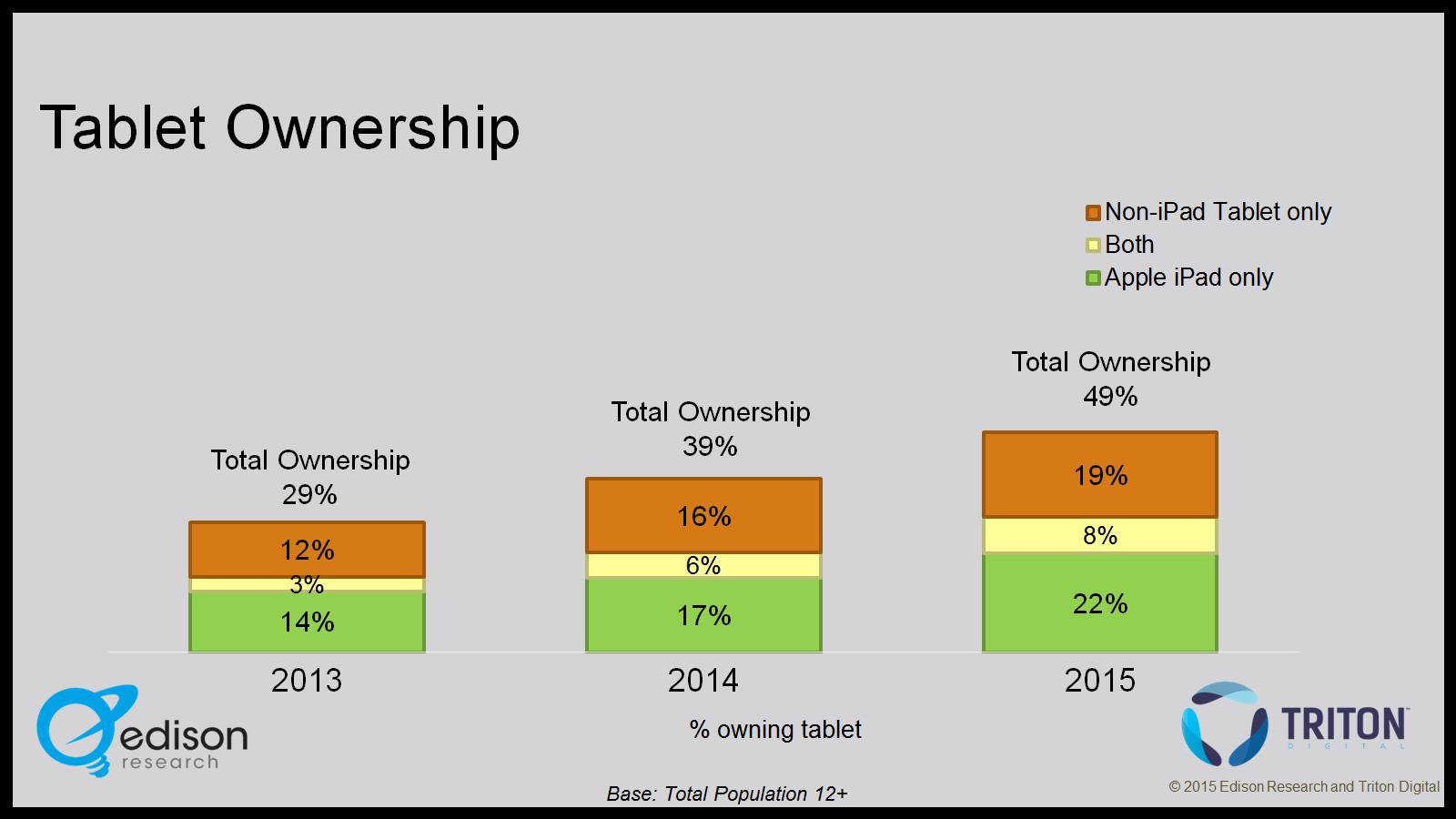 Tablet Ownership
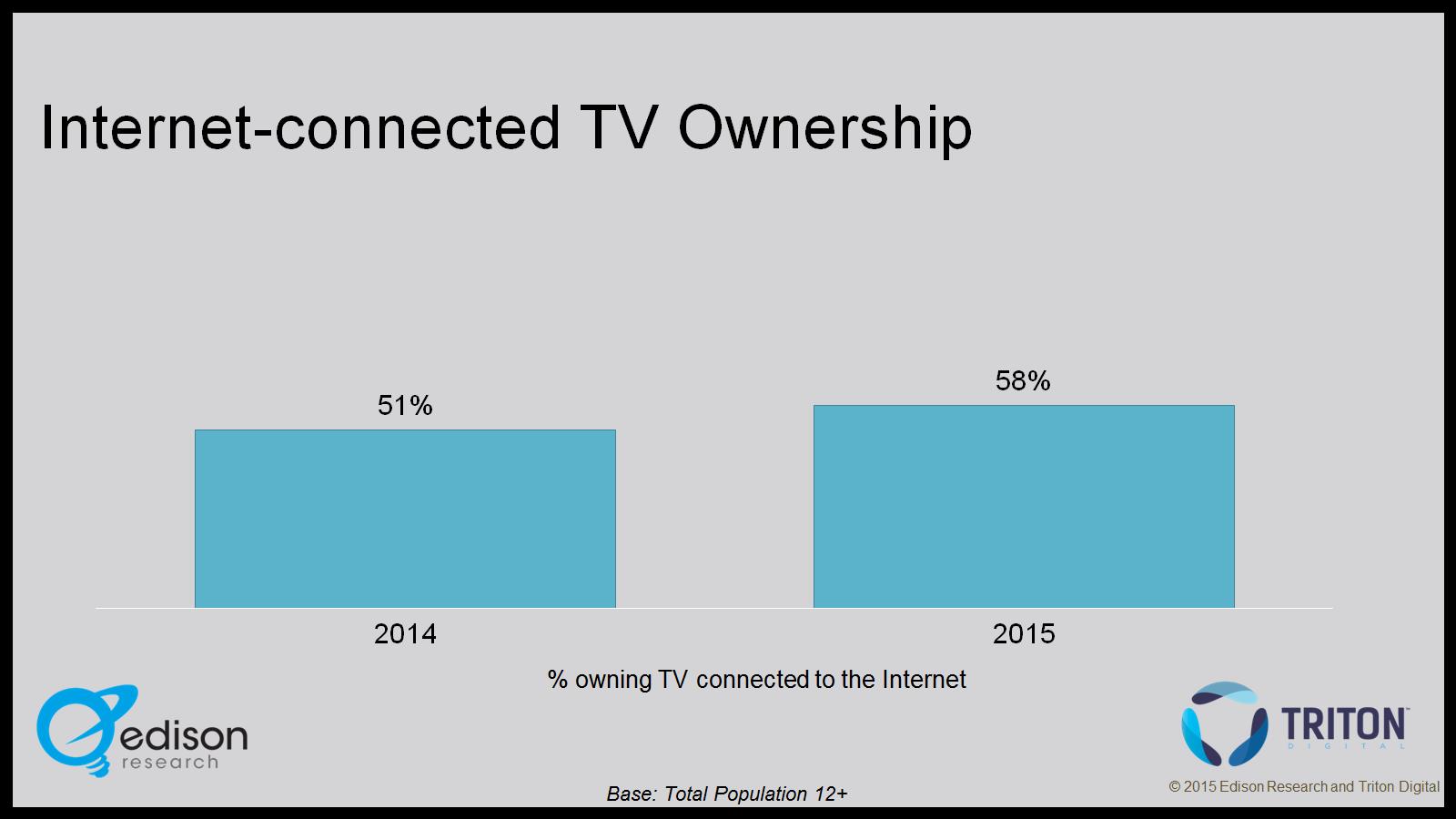 Internet-connected TV Ownership
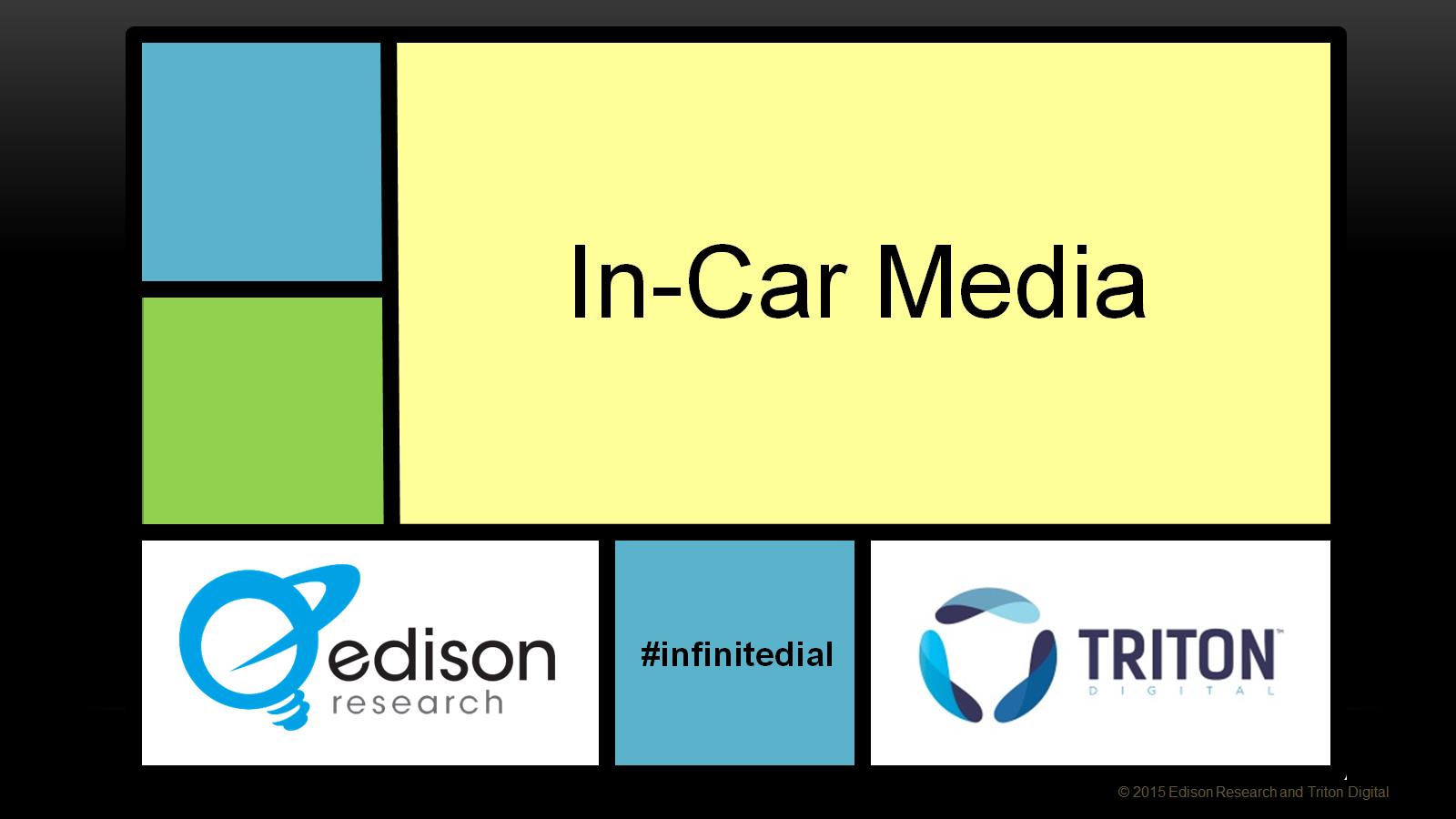 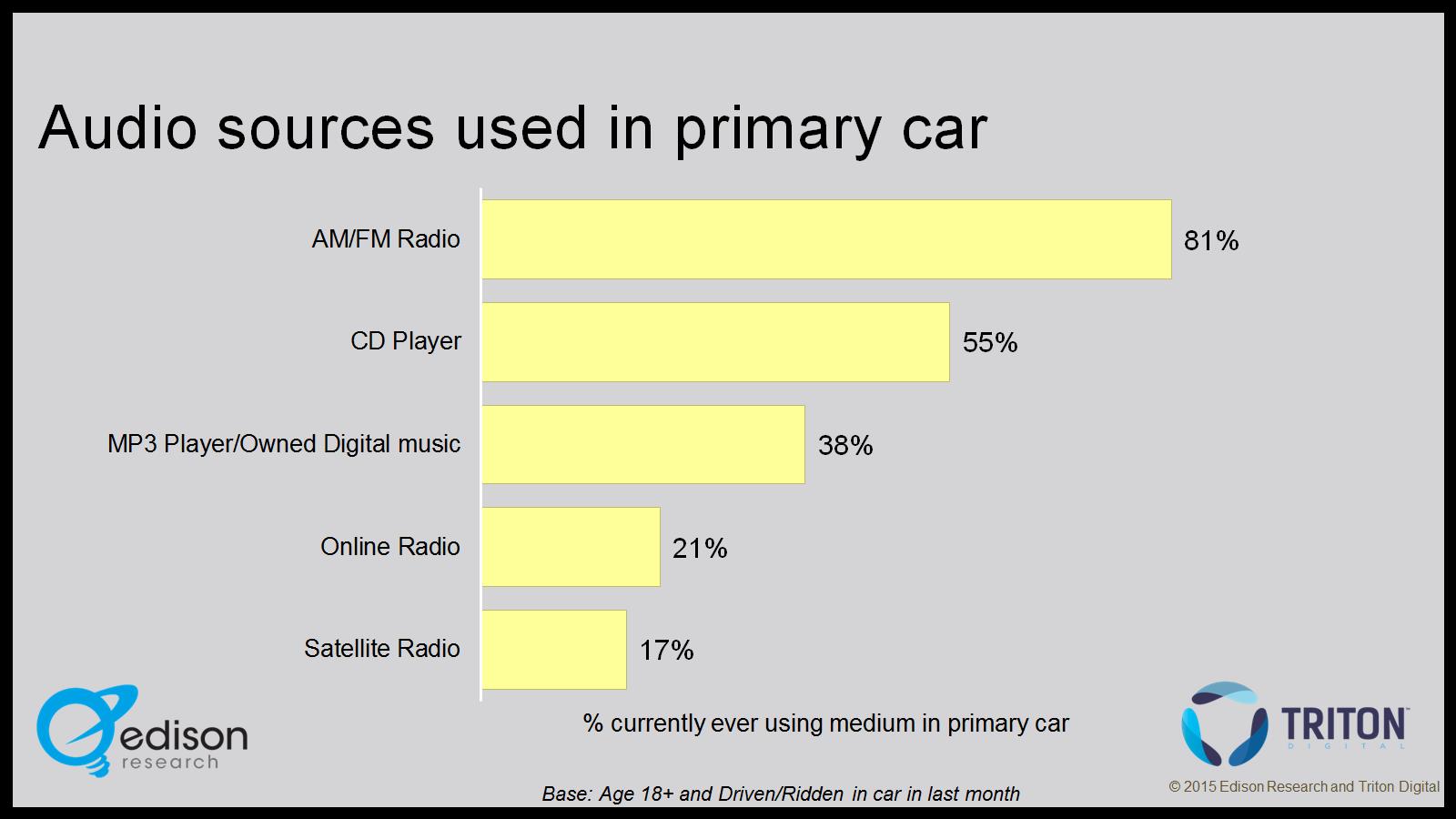 Audio sources used in primary car
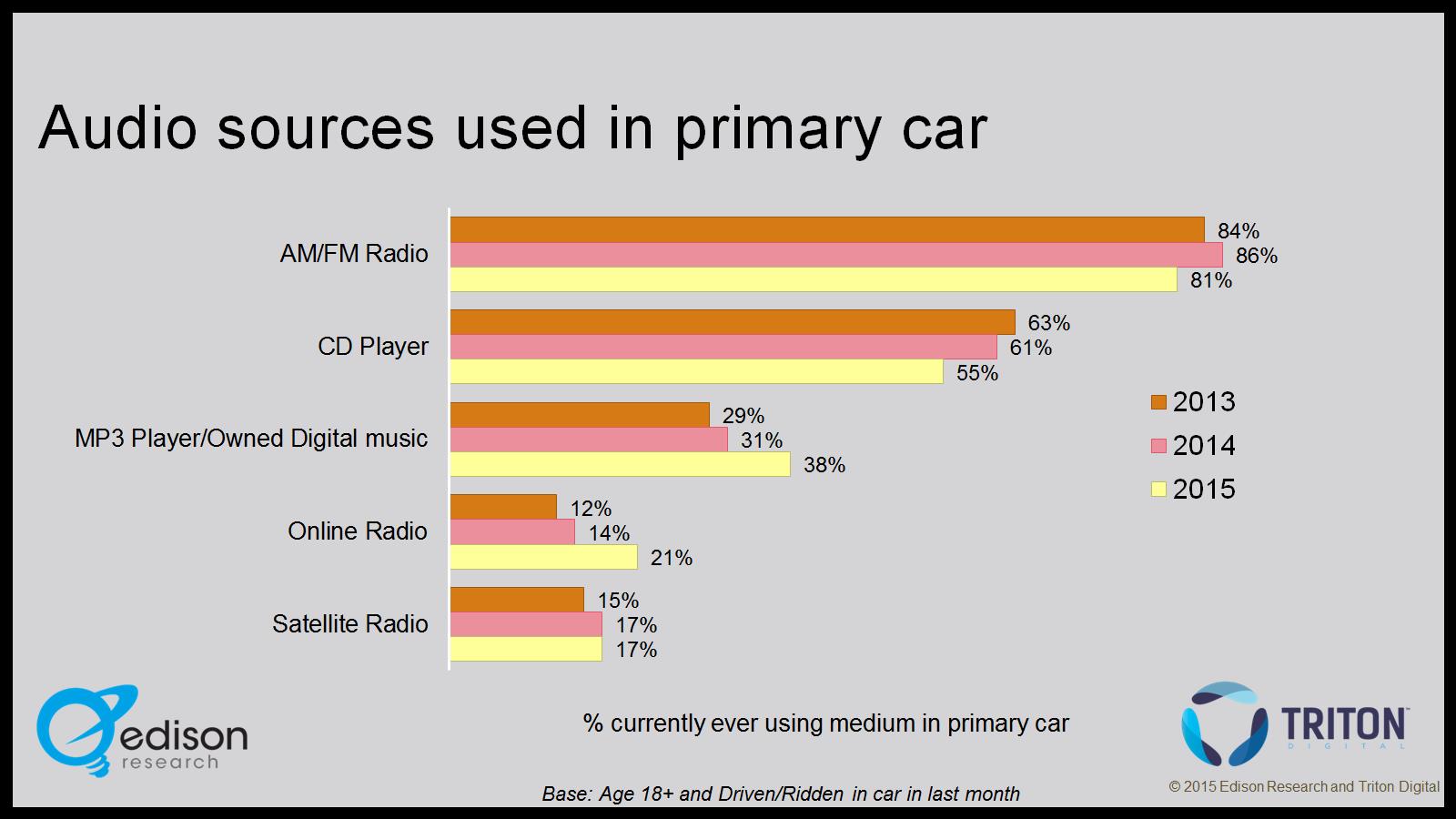 Audio sources used in primary car
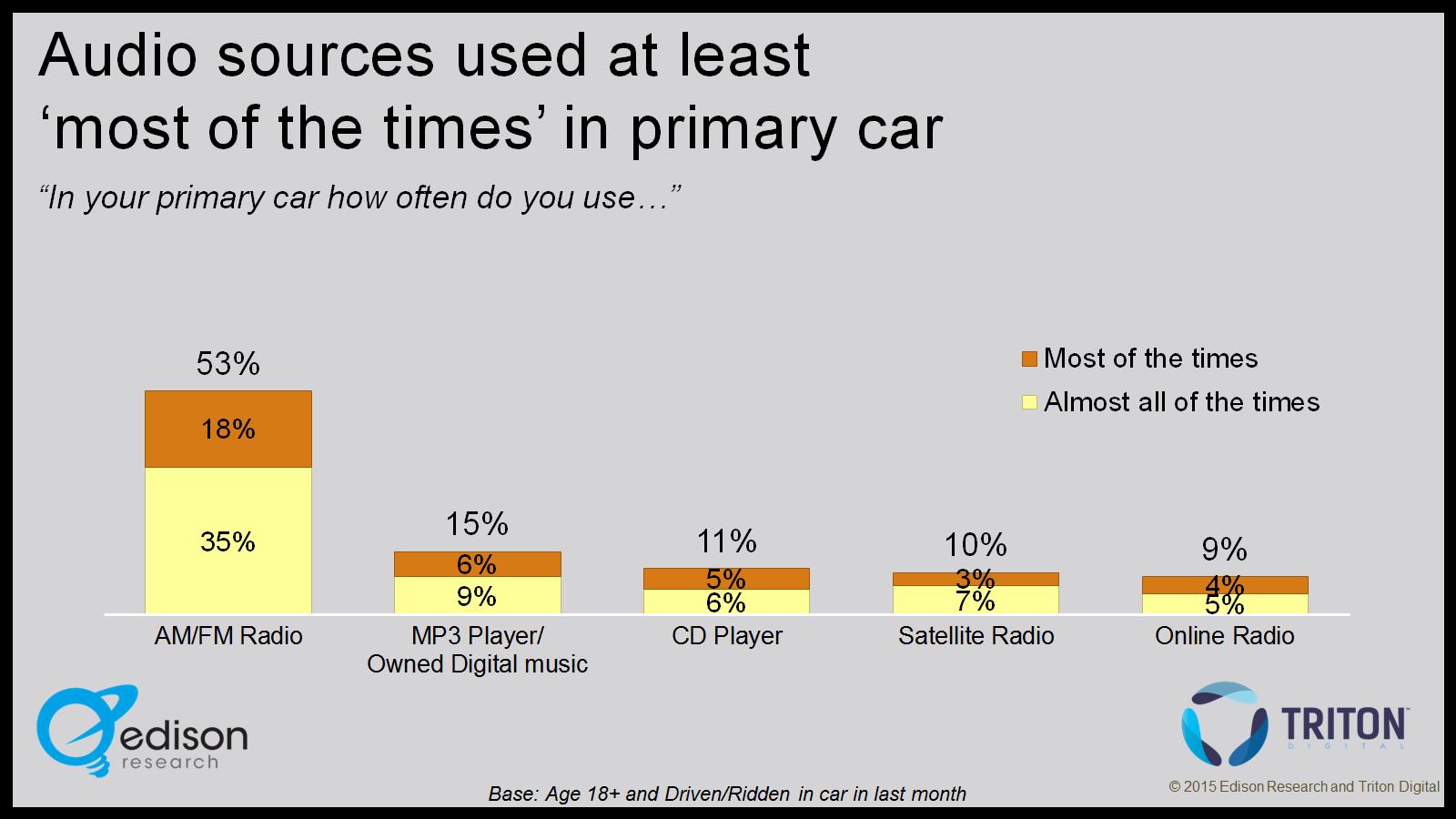 Audio sources used at least ‘most of the times’ in primary car
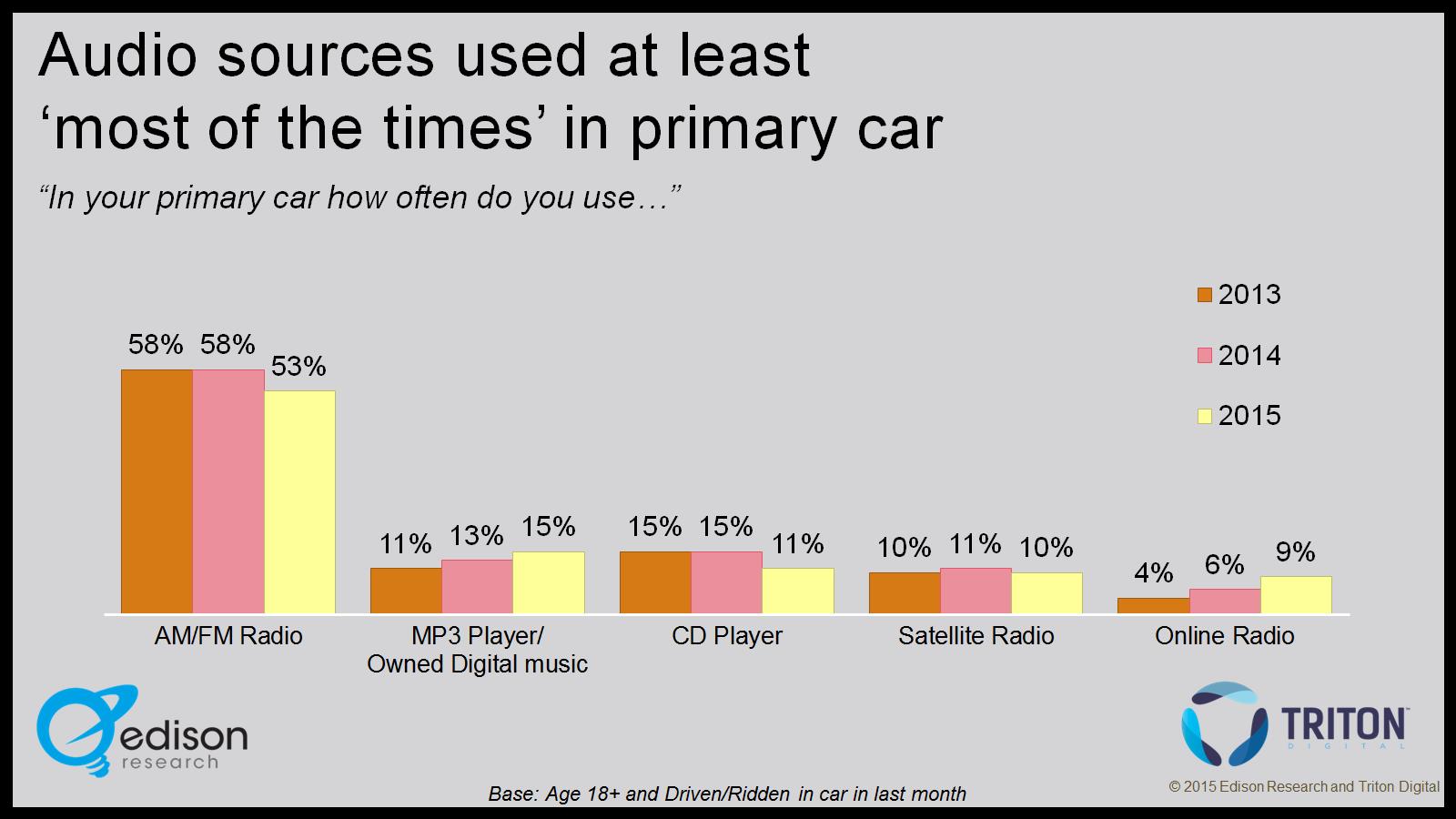 Audio sources used at least ‘most of the times’ in primary car
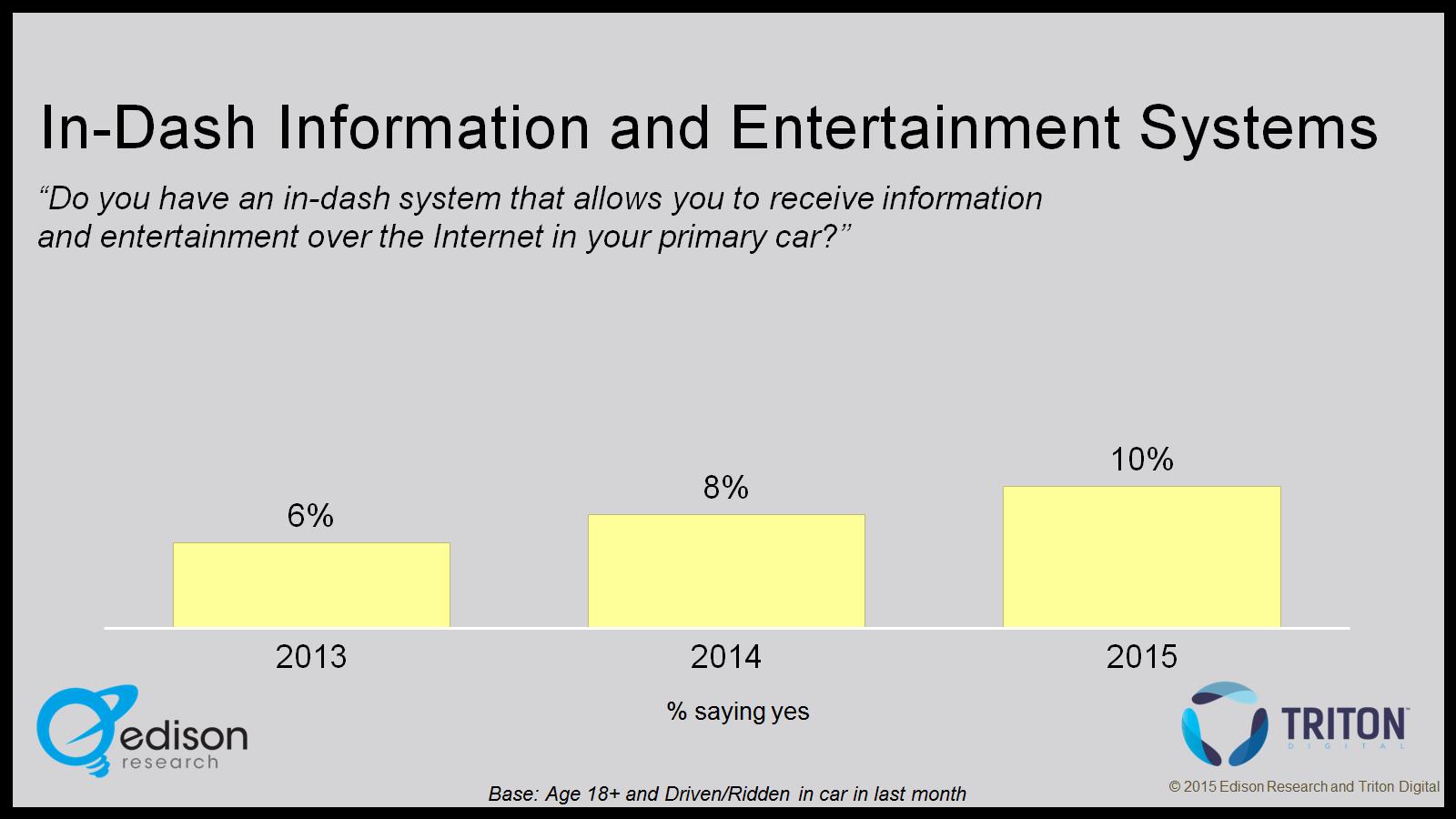 In-Dash Information and Entertainment Systems
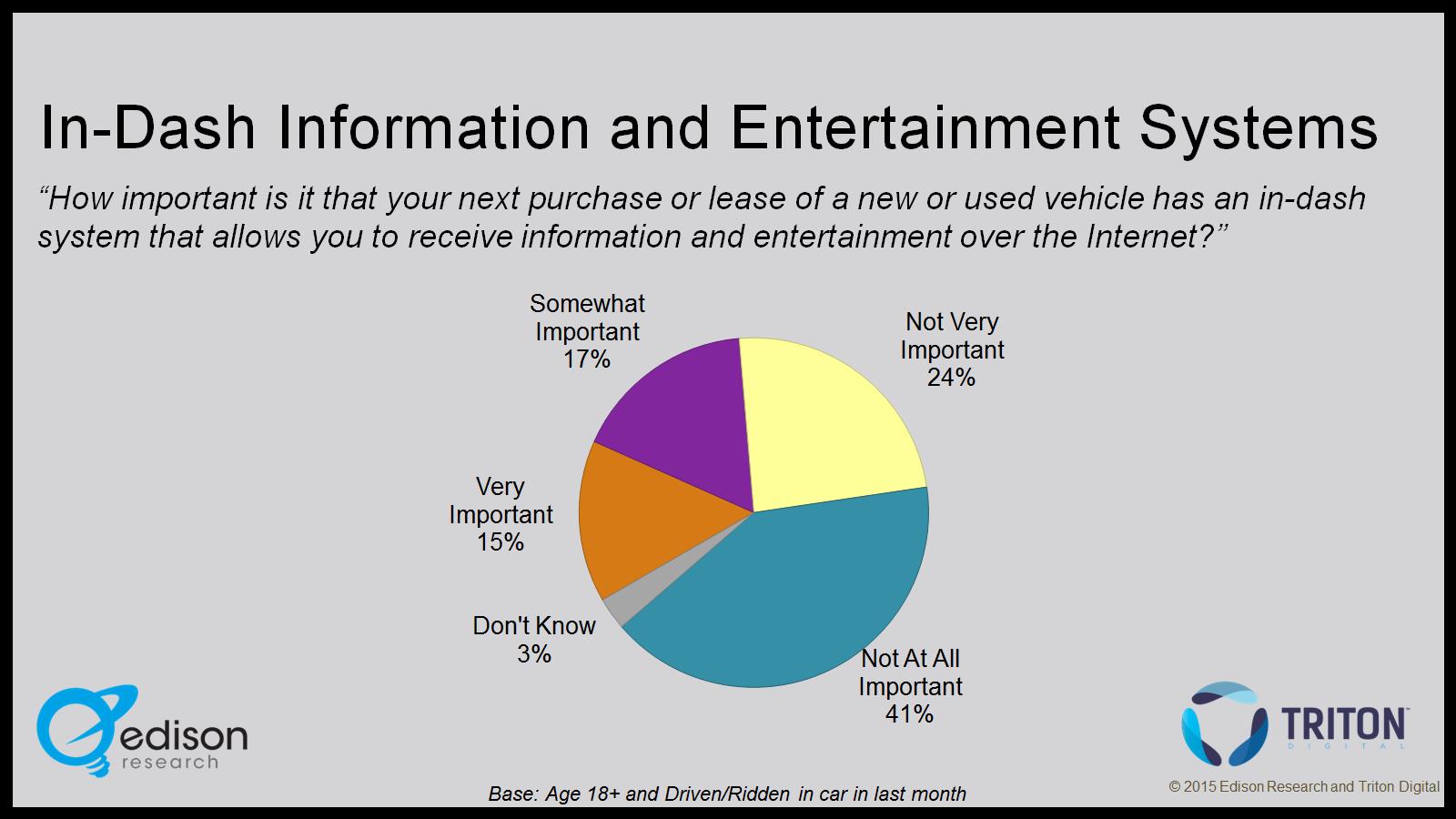 In-Dash Information and Entertainment Systems
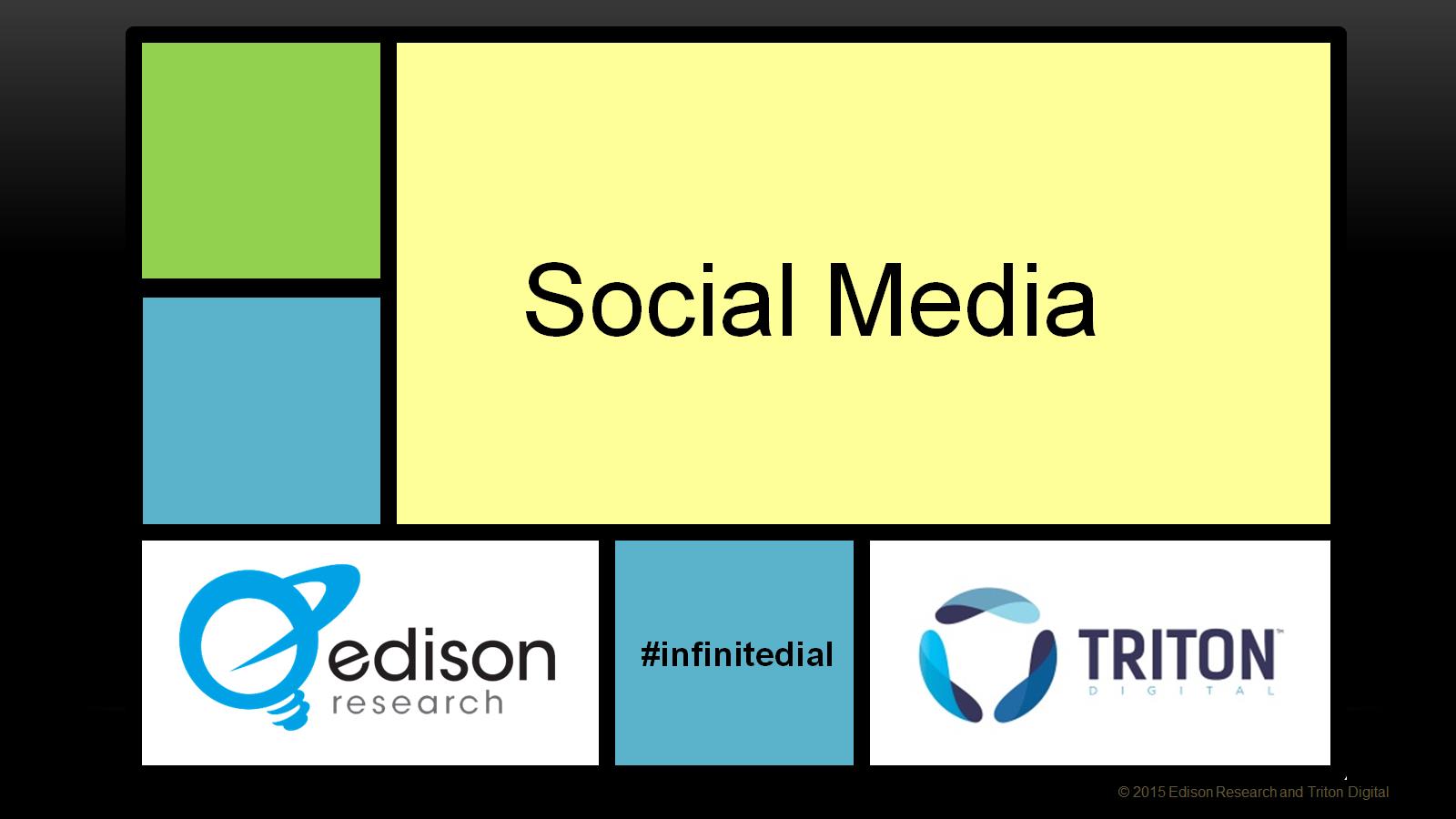 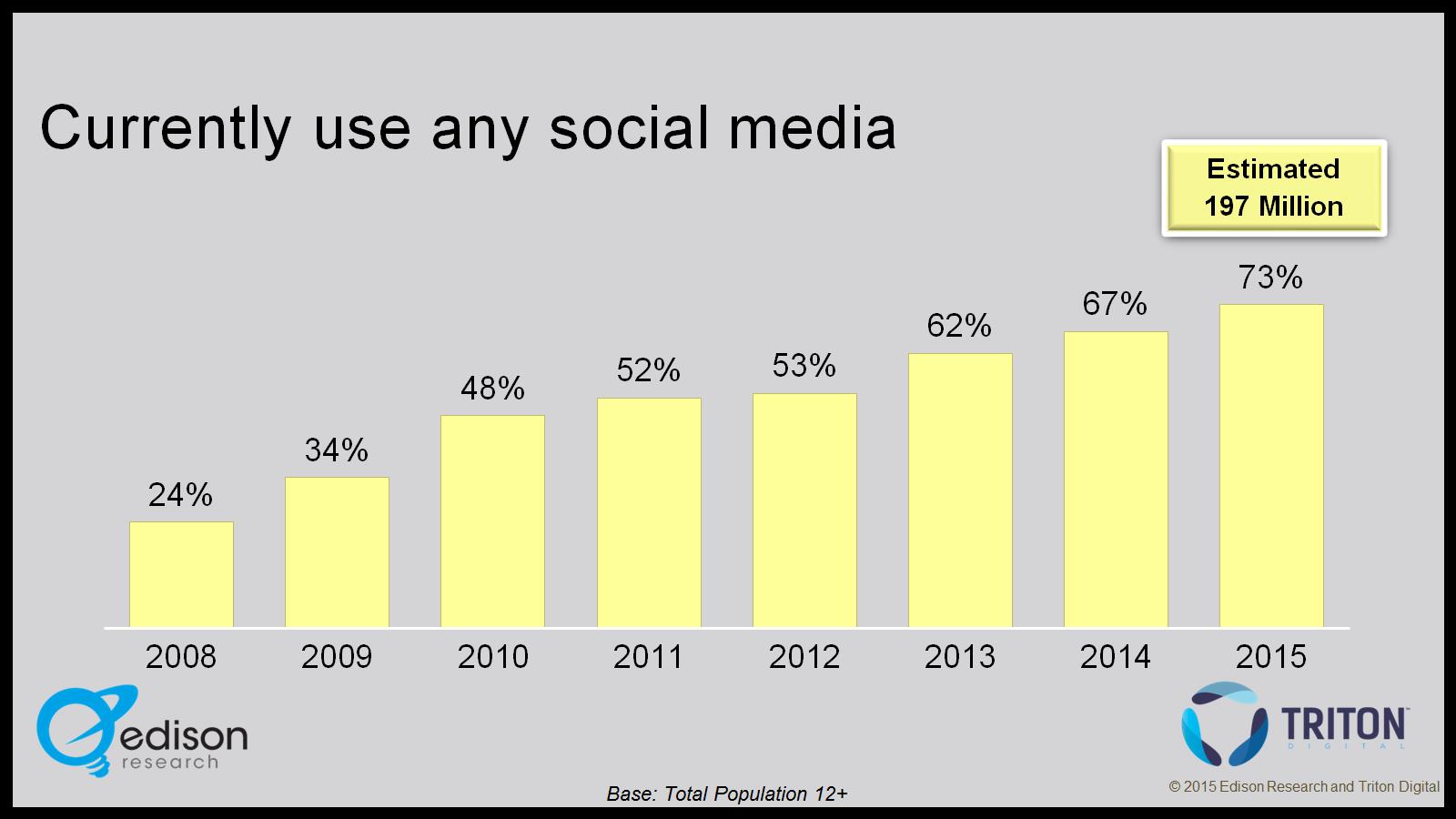 Currently use any social media
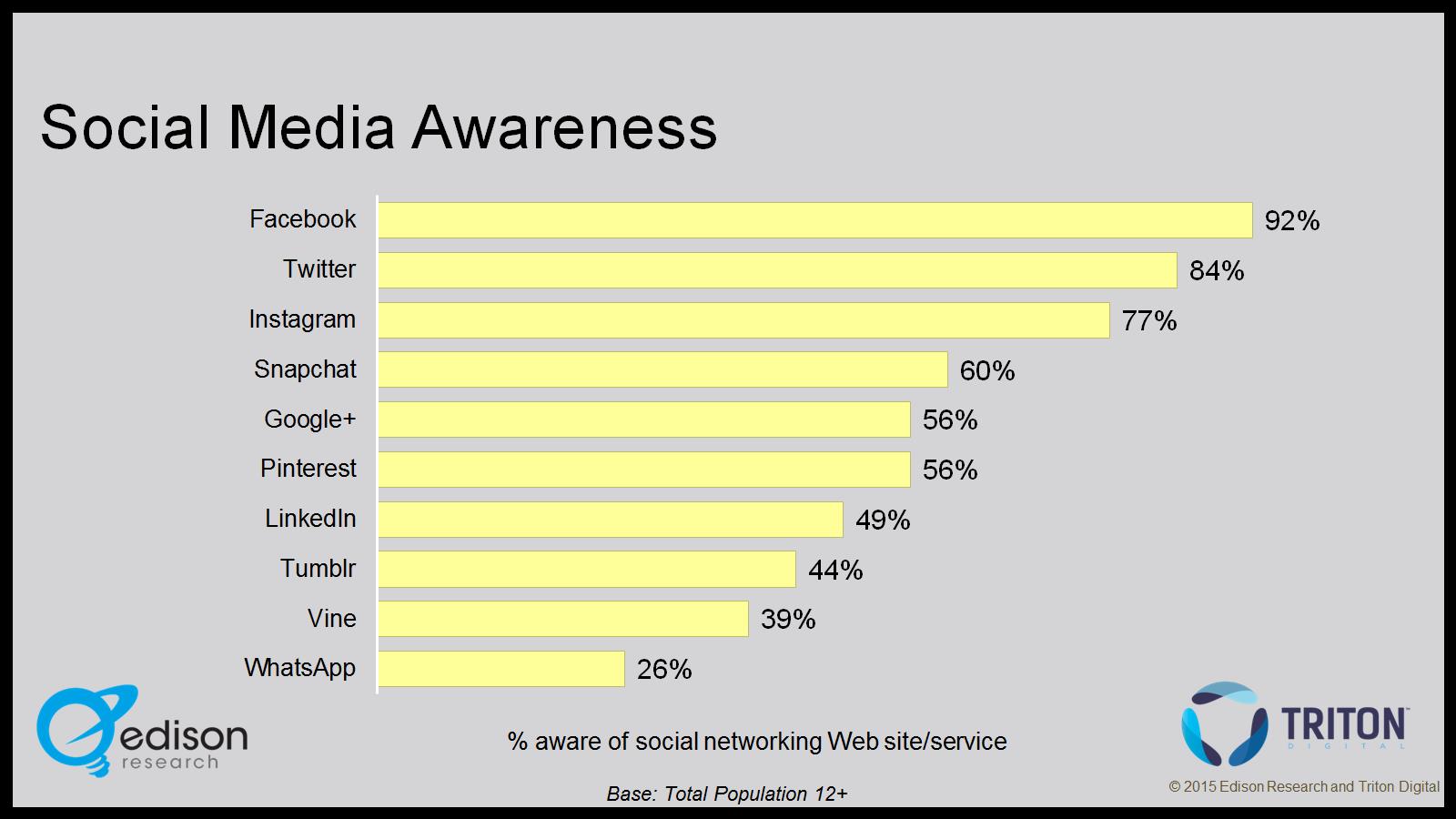 Social Media Awareness
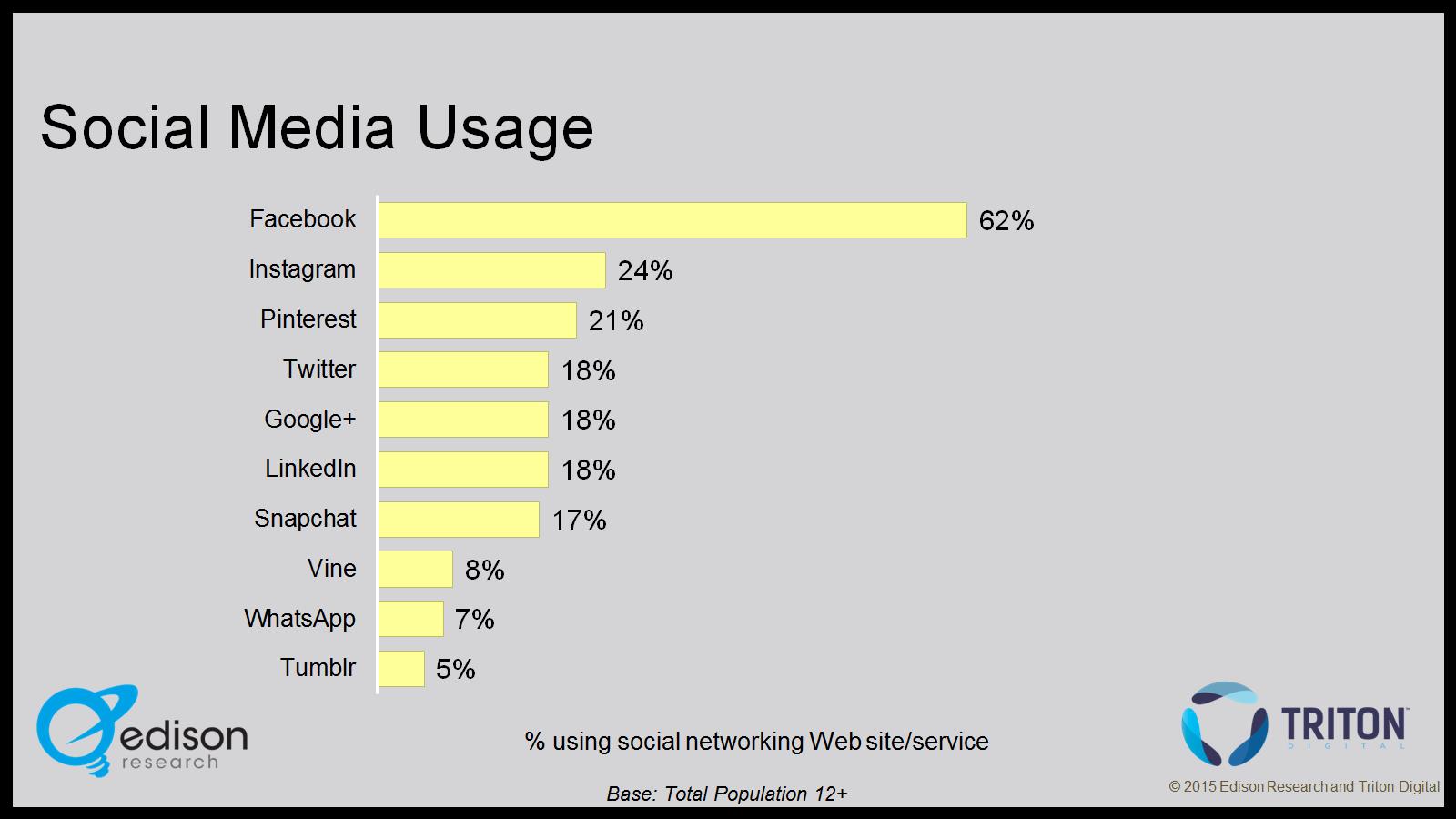 Social Media Usage
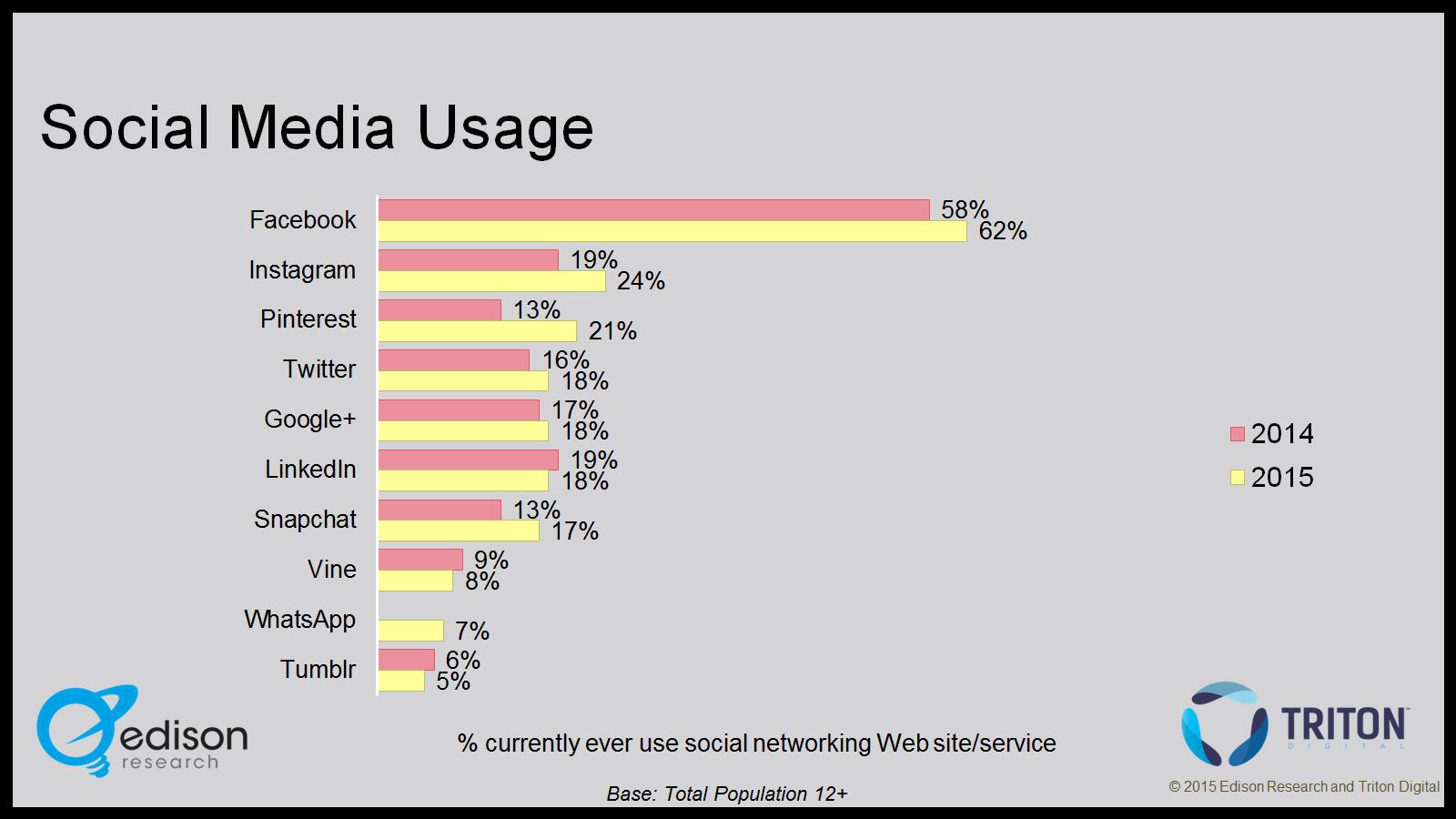 Social Media Usage
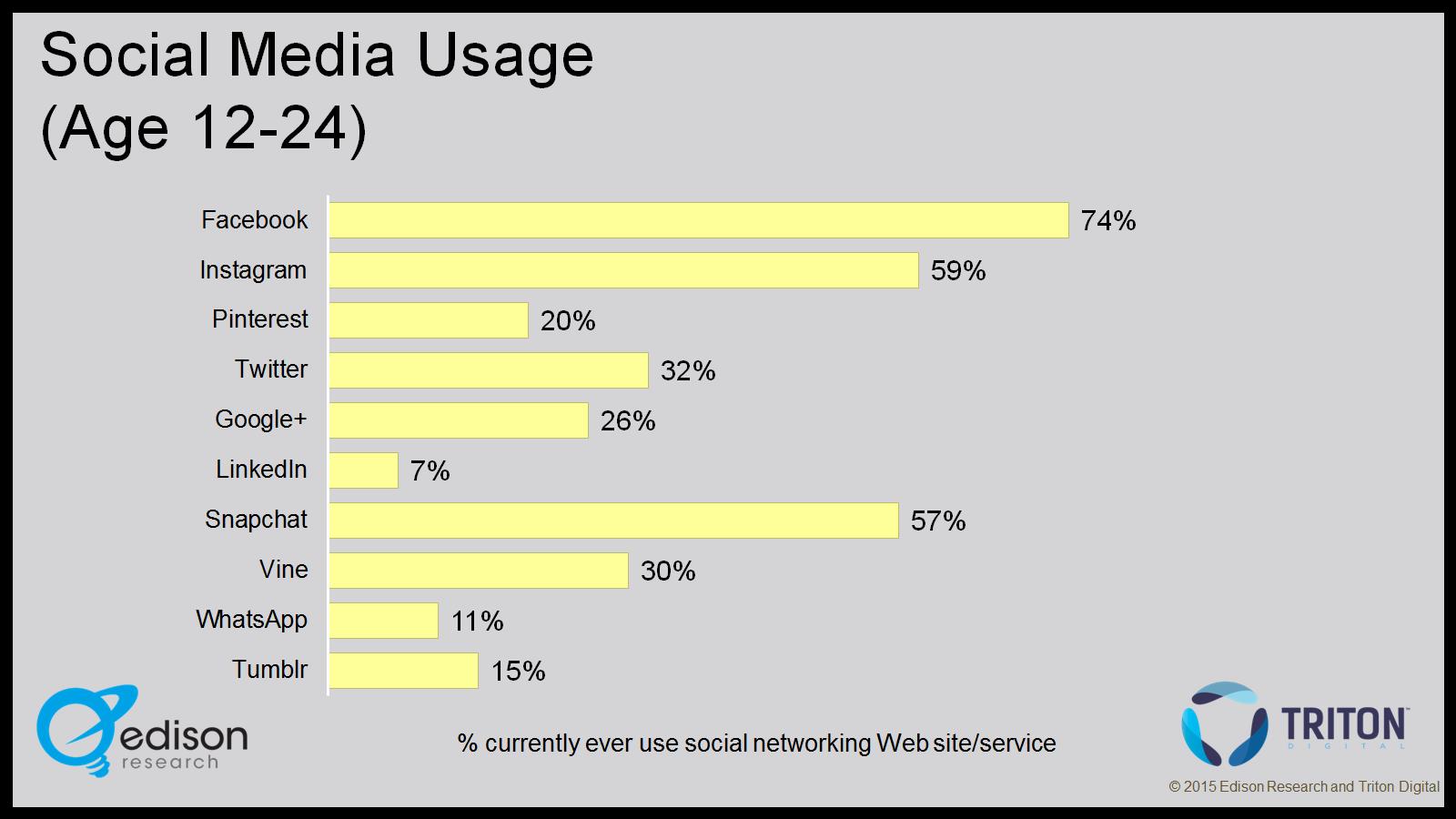 Social Media Usage(Age 12-24)
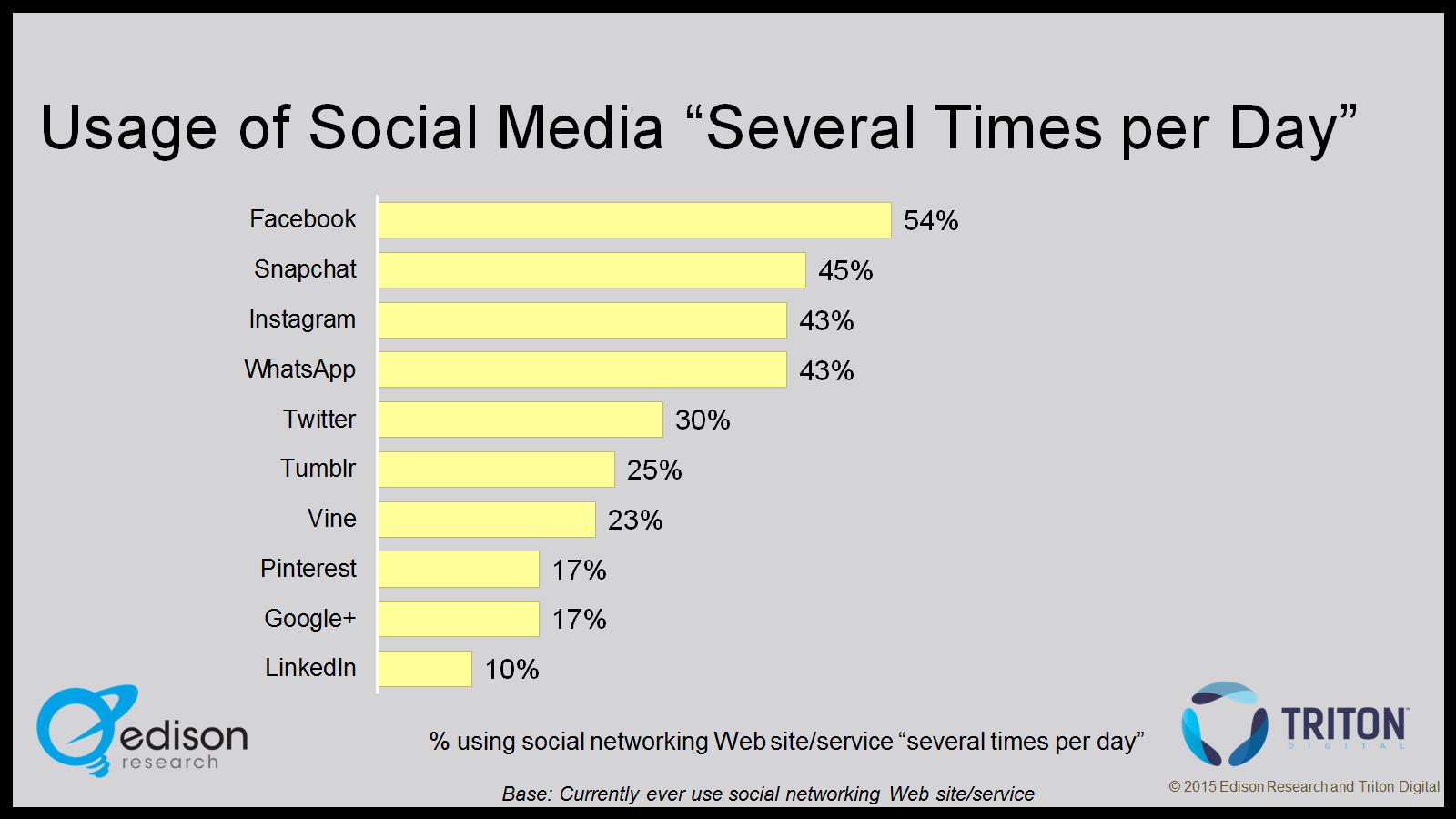 Usage of Social Media “Several Times per Day”
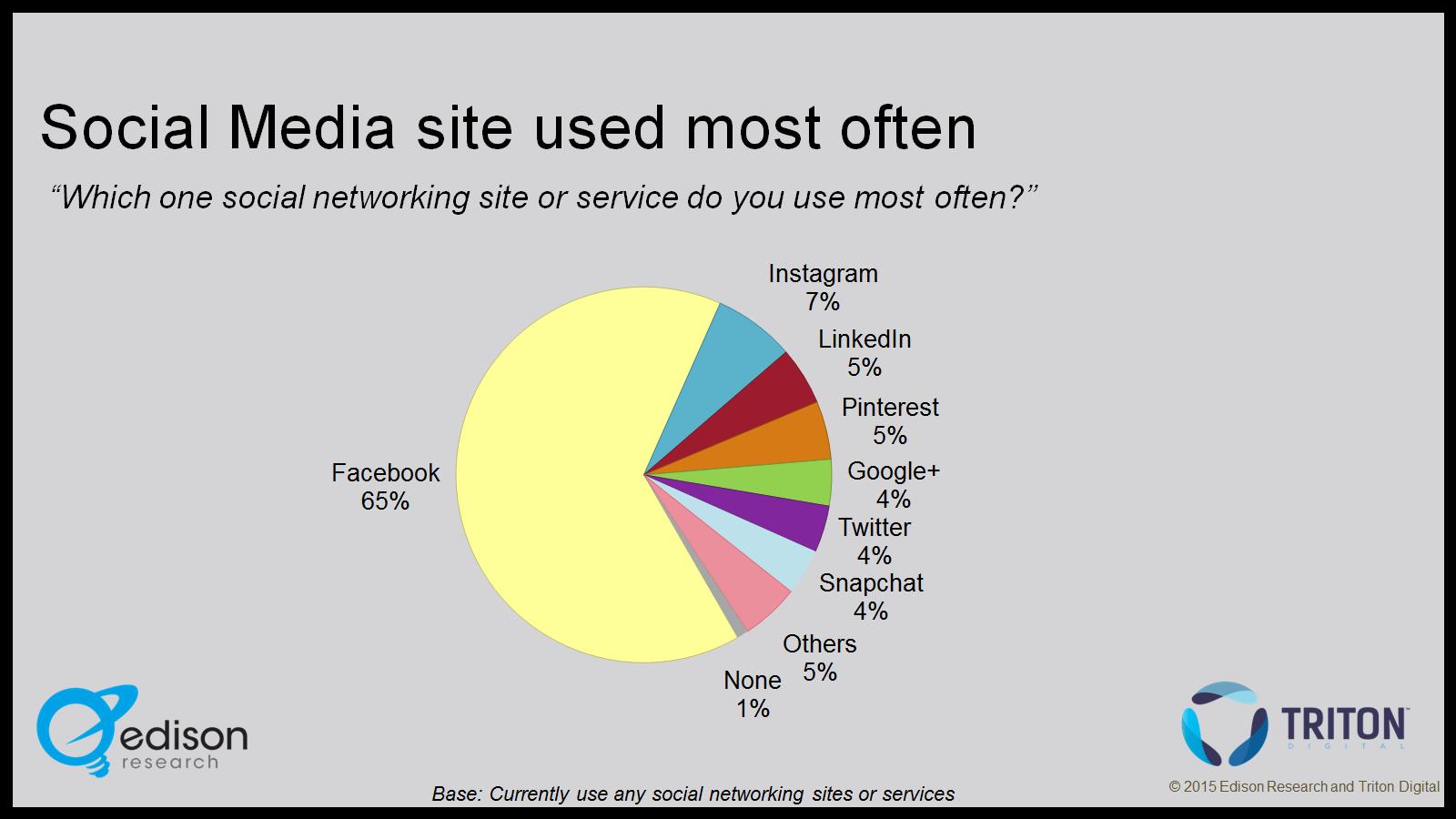 Social Media site used most often
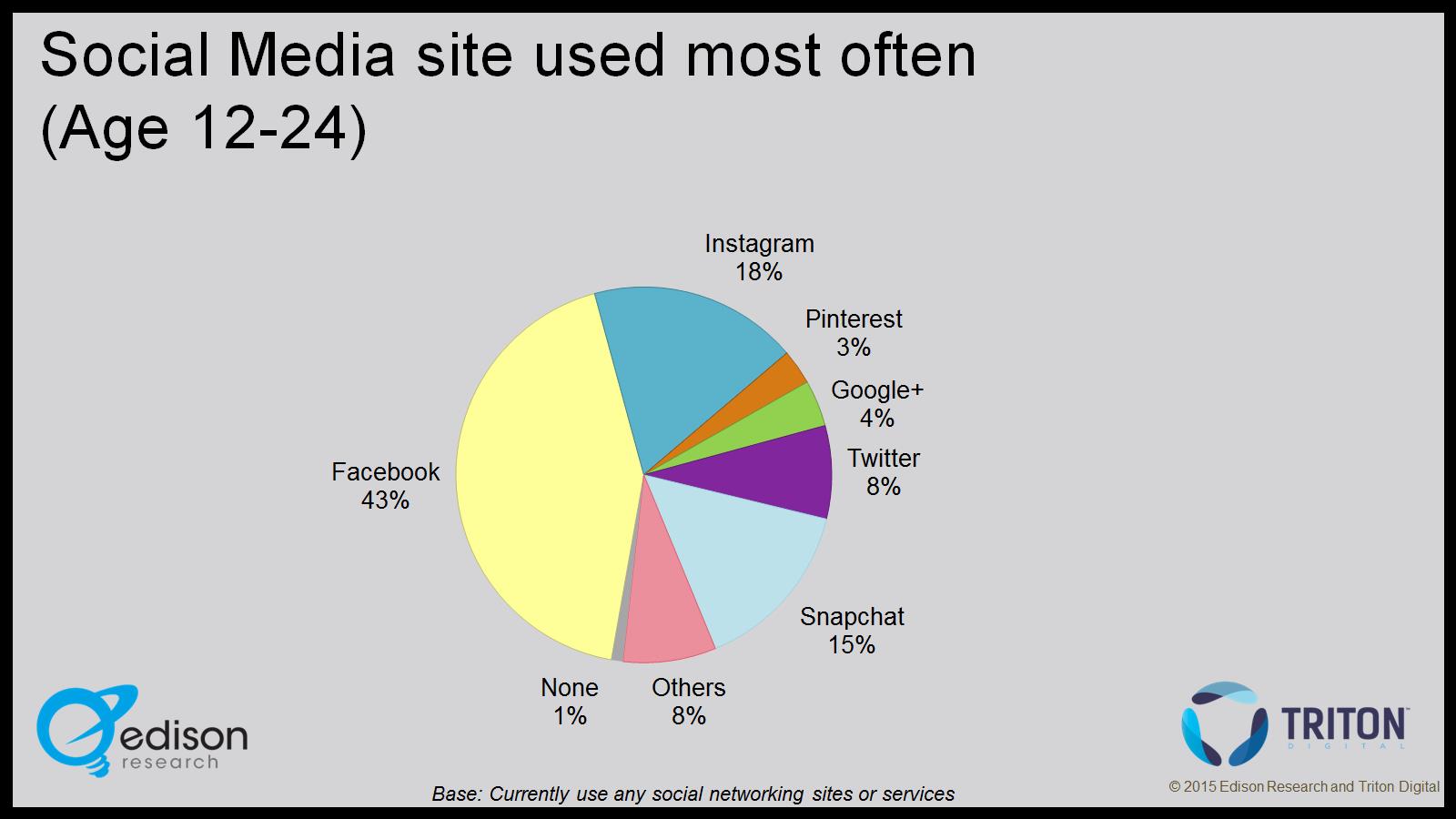 Social Media site used most often(Age 12-24)
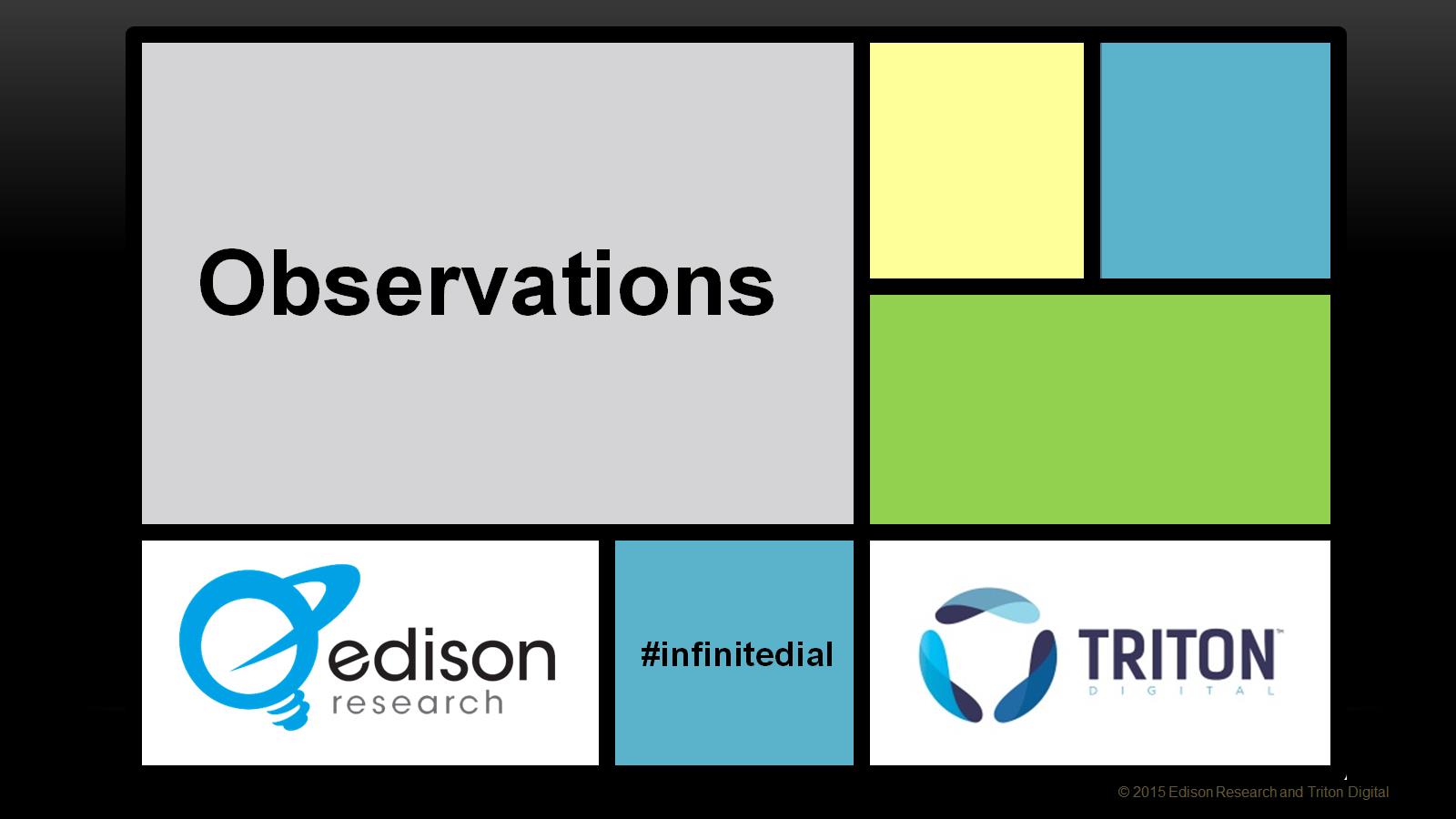 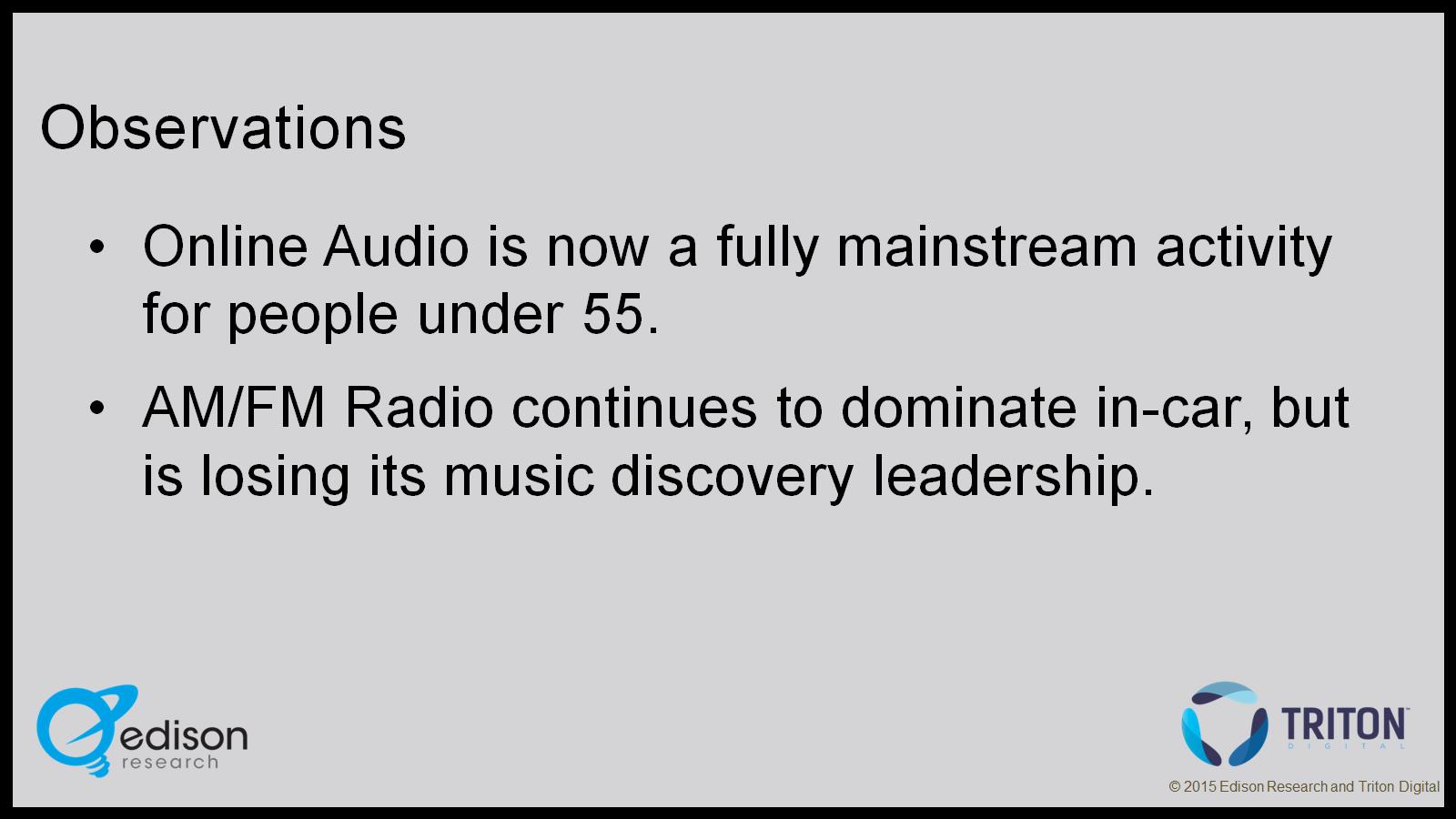 Observations
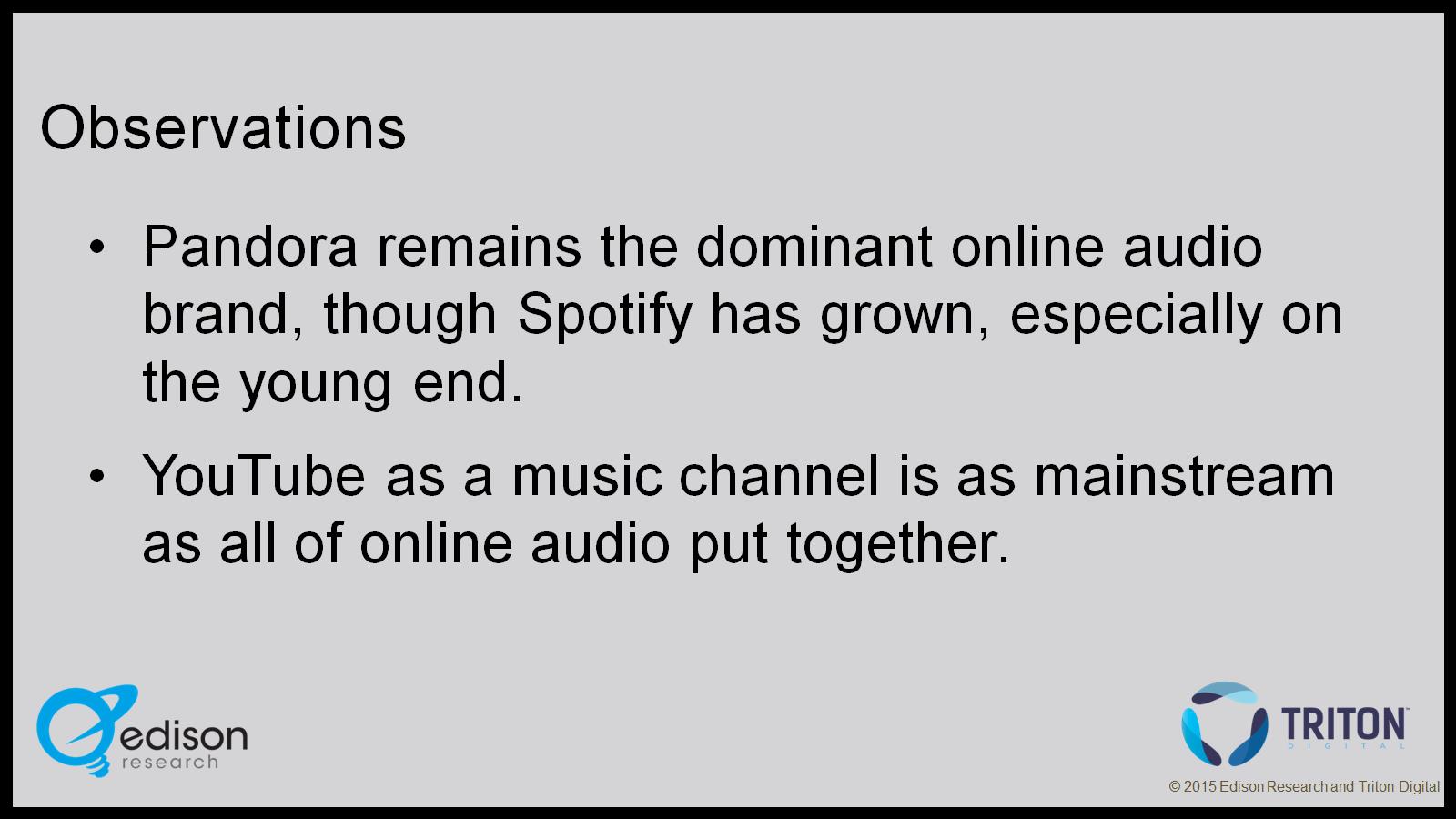 Observations
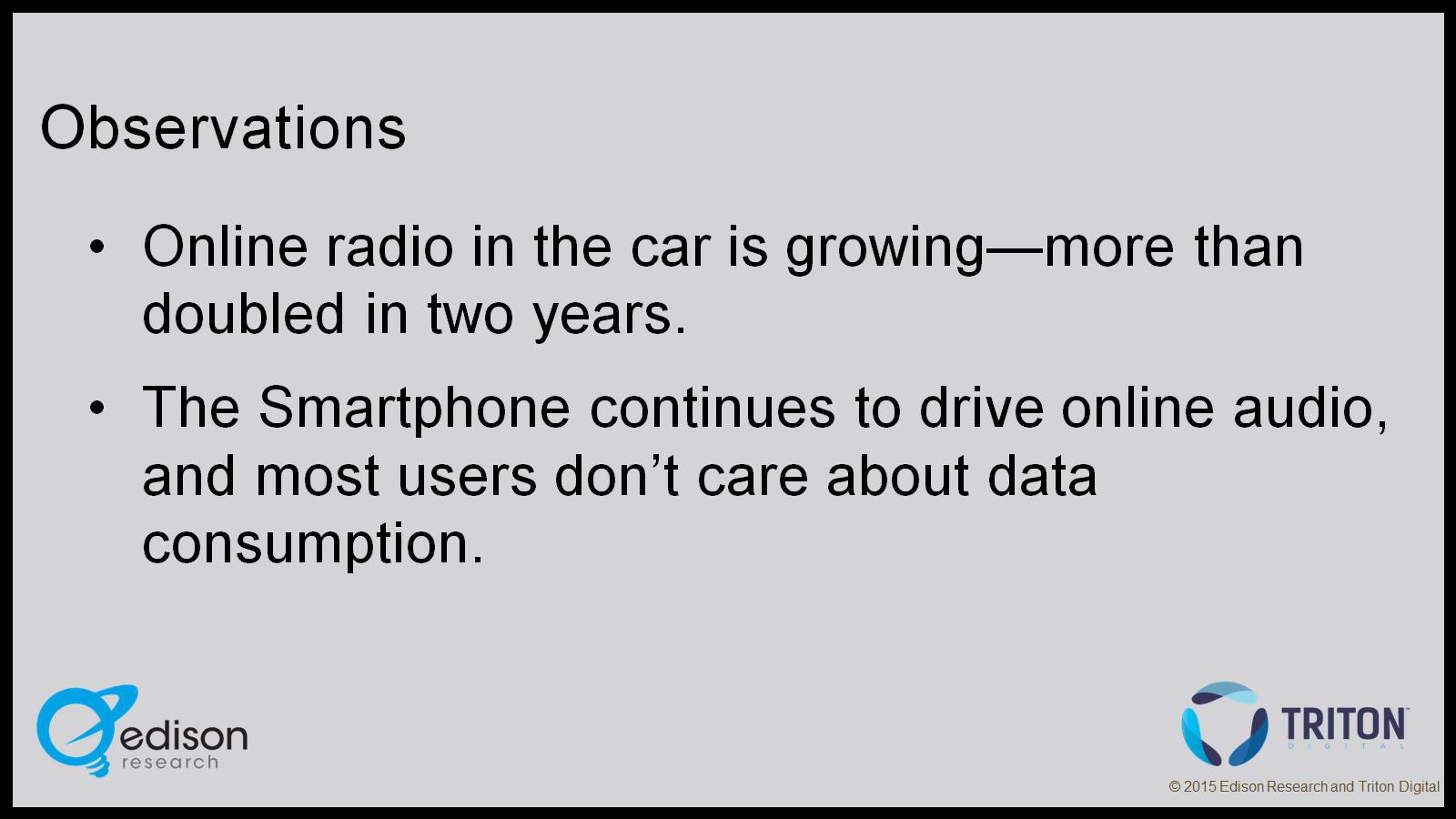 Observations
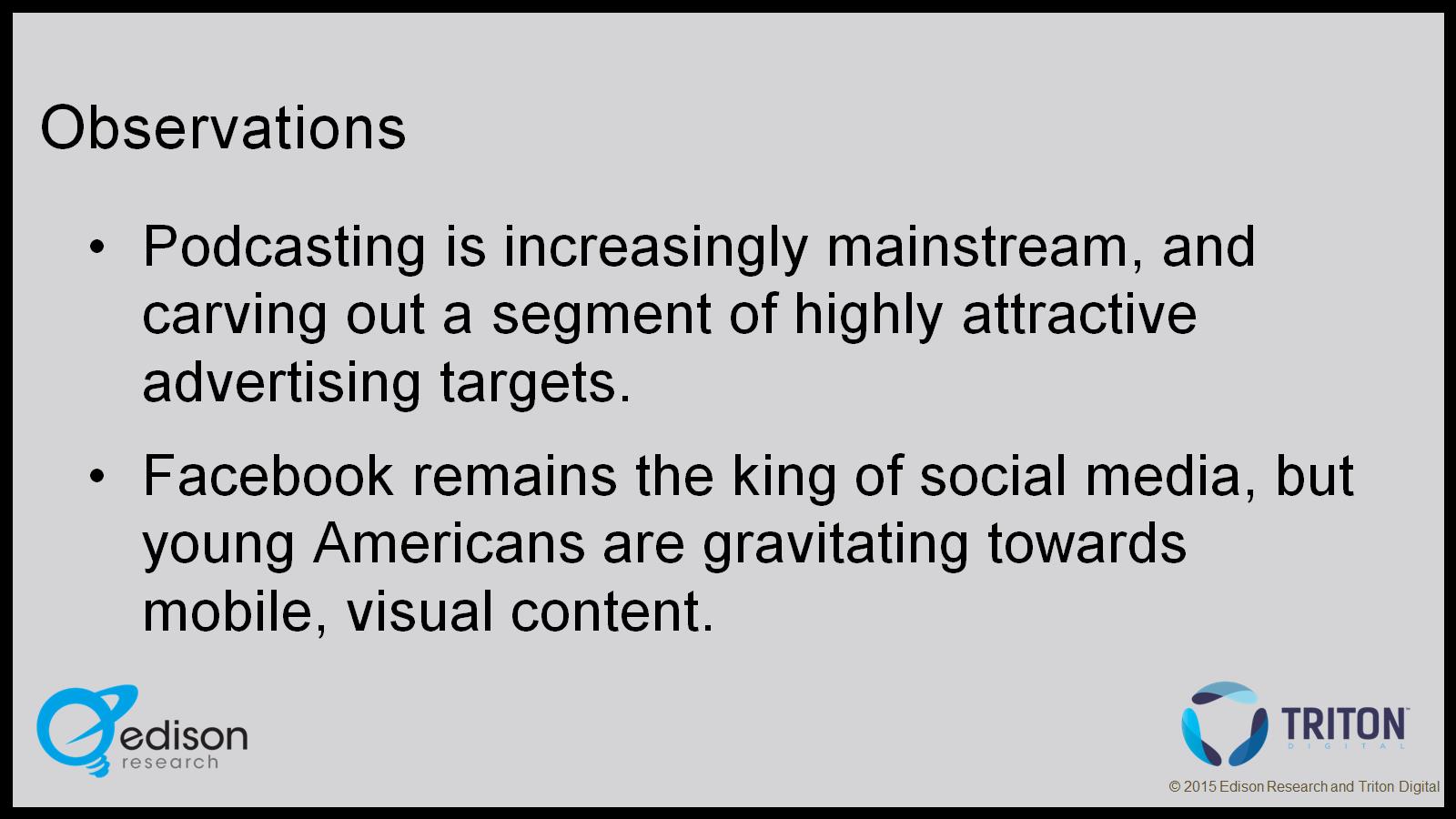 Observations
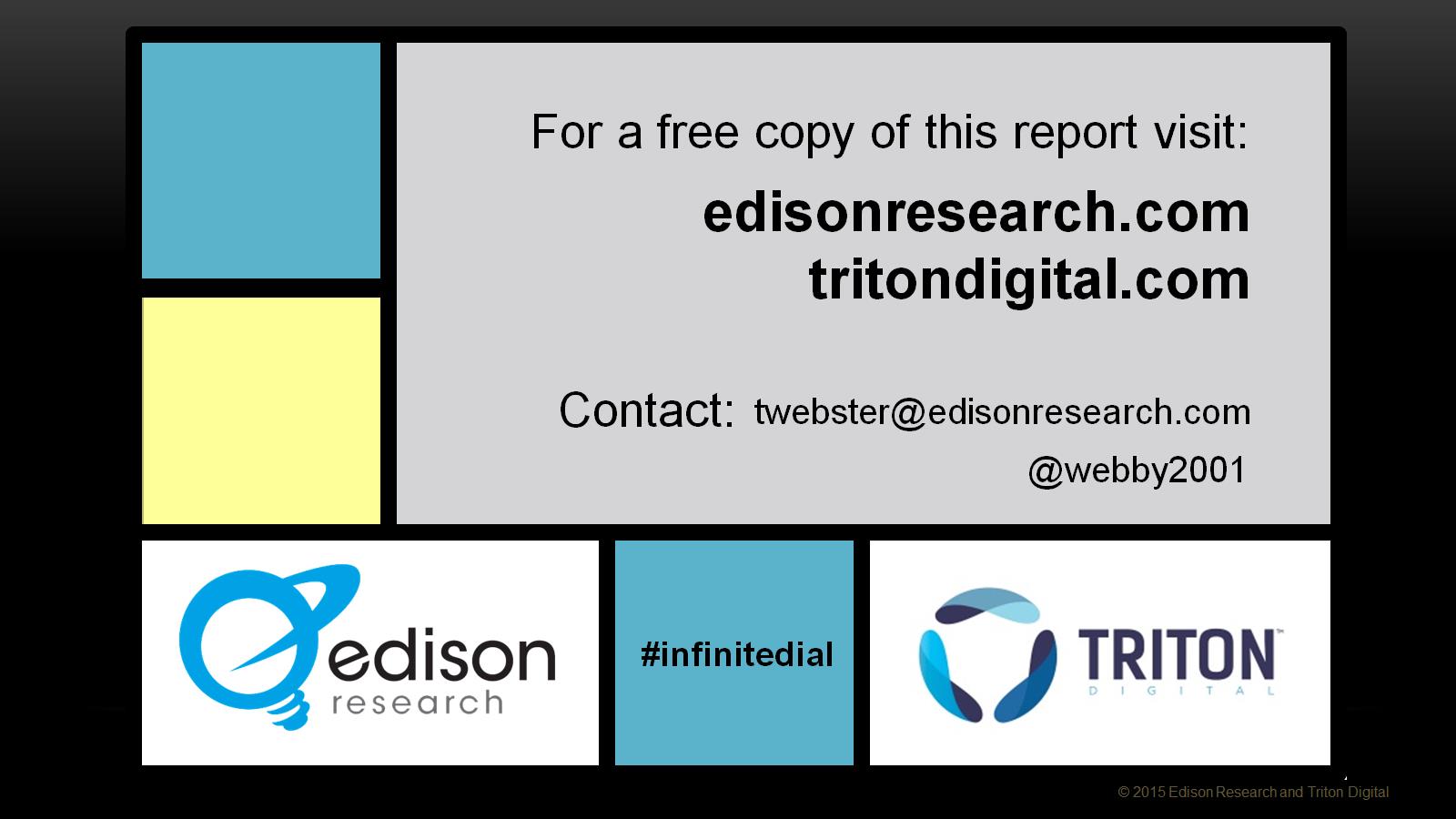